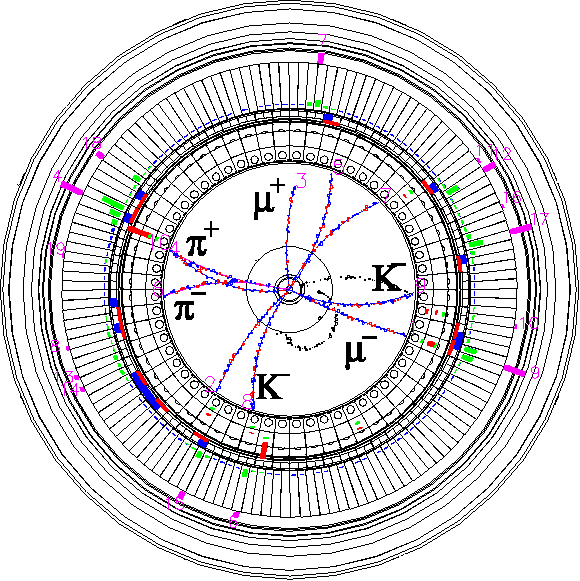 Vacuum Technologies
Introduction to vacuum science and technology for accelerators
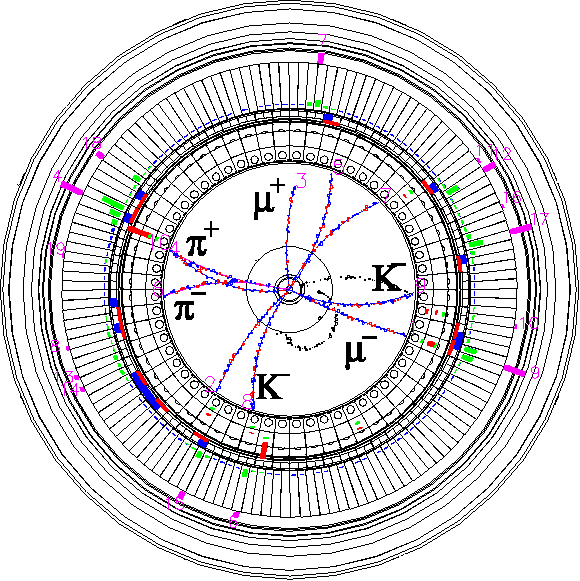 Kyo Shibata (kyo.shibata@kek.jp) 
KEK, SuperKEKB Vacuum Group

2019.10.31 
Joint US-CERN-Japan-Russia International Accelerator School, 2019 
Ion Colliders
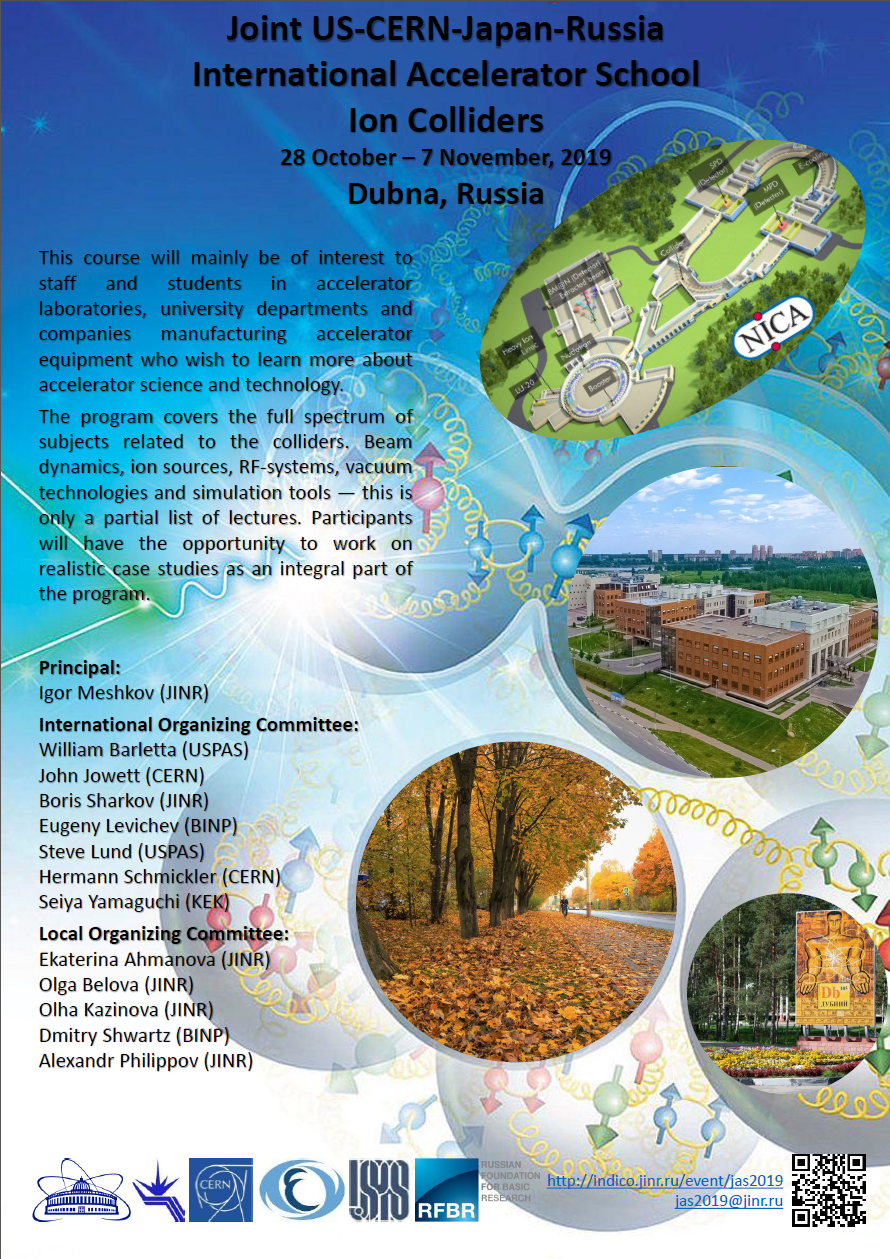 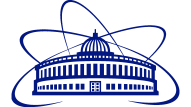 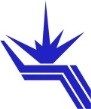 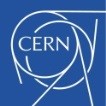 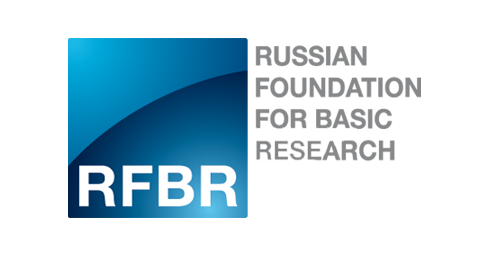 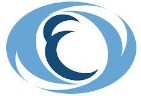 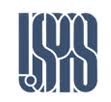 Inter-University Research Institute Corporation High Energy Accelerator Research Organization (KEK)
大学共同利用機関法人 高エネルギー加速器研究機構 (KEK)
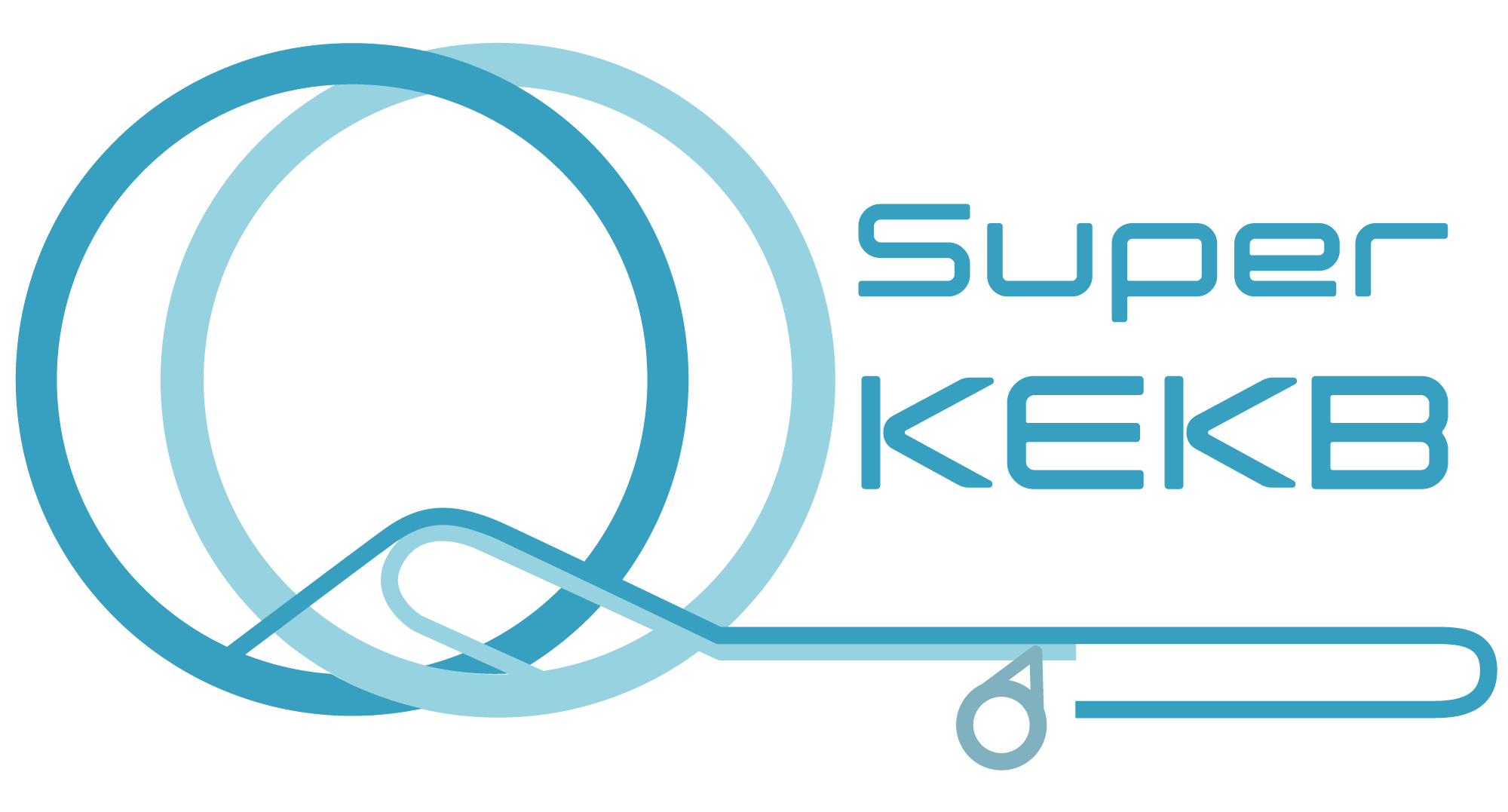 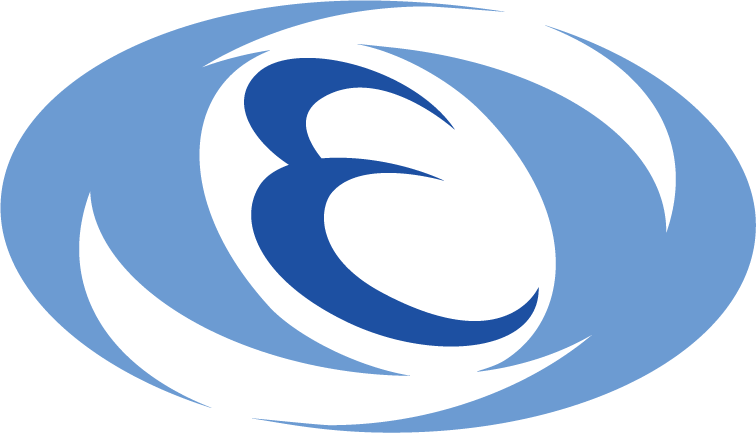 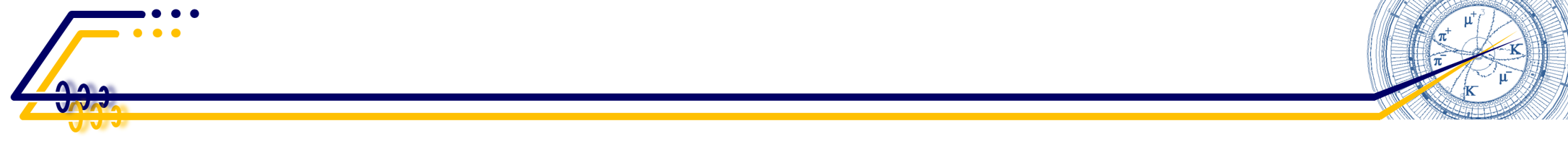 Introduction 1
Why do accelerators require “vacuum”?
Interactions between accelerated particles and residual-gas atoms may degrade the beam quality and/or shorten beam lifetime.
Radiation generated by the interaction between accelerated particles and residual-gas atoms may cause background noise of physics detector. 
Activation of surrounding materials due to lost particles may be a problem, especially at hadron machines.





How is “vacuum” generated?
Knowledge of vacuum science and technology can help to generate “High/Ultra-High Vacuum”.
What should we be aware of when designing an accelerator vacuum system?
There are many differences between accelerator vacuum systems and general vacuum systems.
Accelerators must have specific vacuum system since there are accelerated beams in it.
Detector background
Interaction between accelerated particle and residual gas.
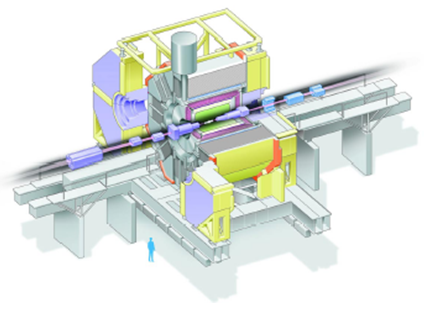 Detector
Beam quality degradation
Bunched beam
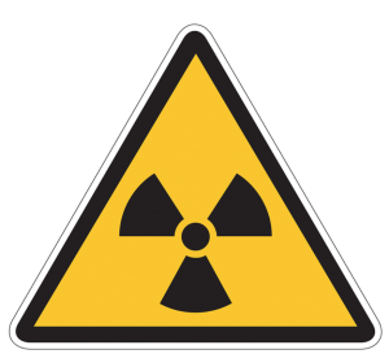 Radiation
Lifetime shortening
Surrounding materials
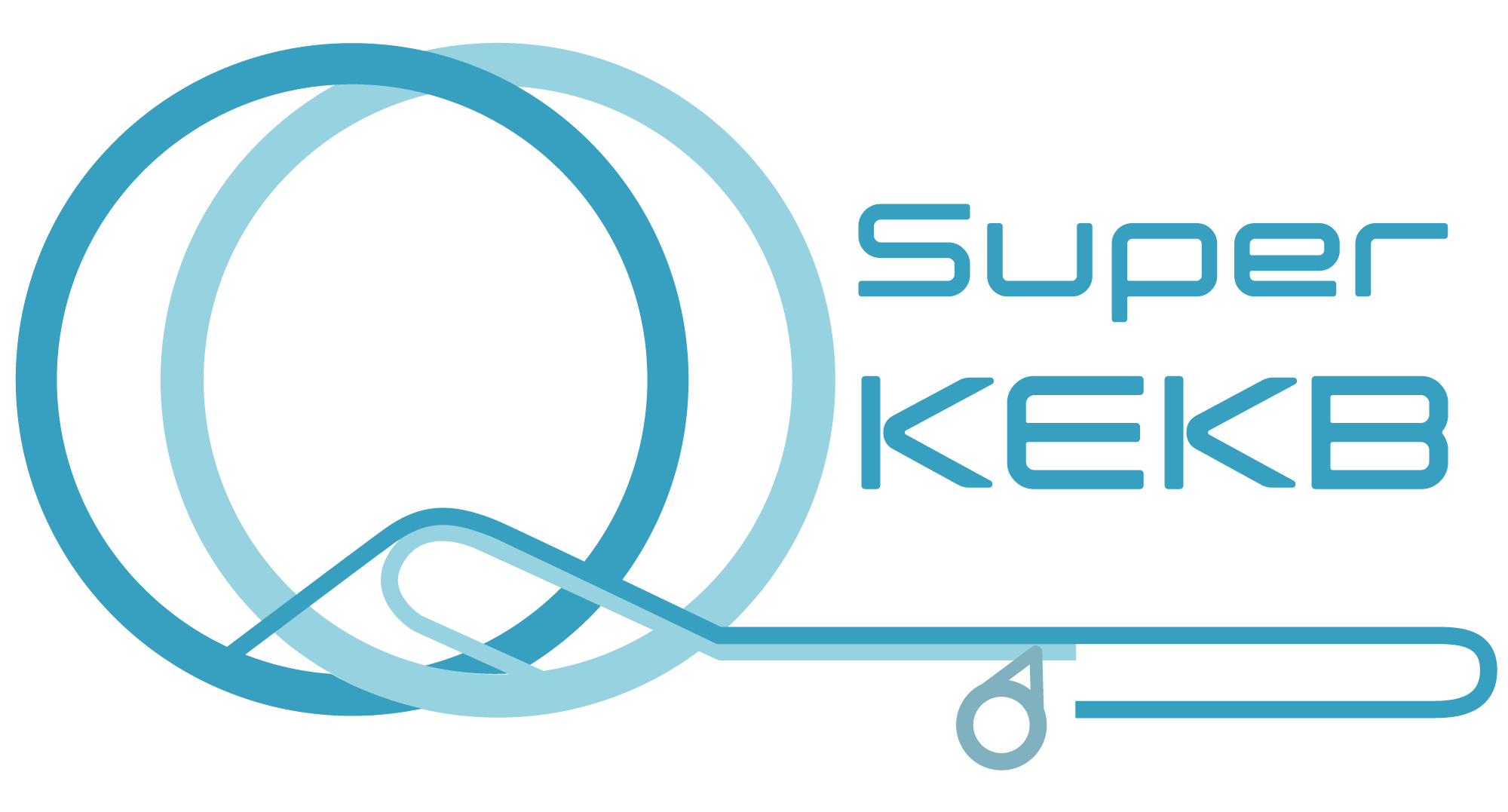 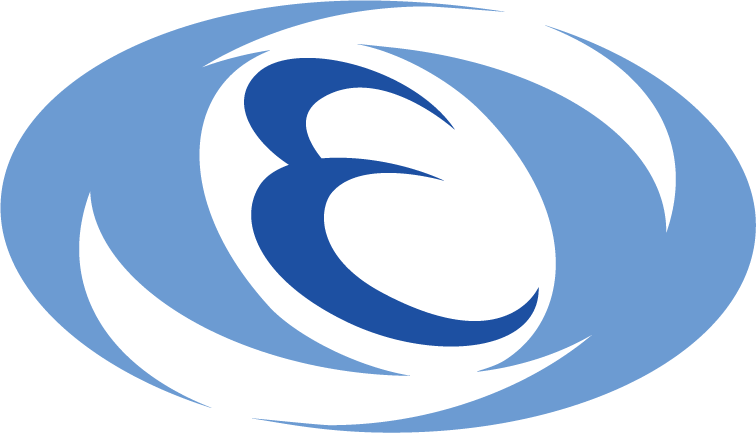 2019/10/31
2
Joint-US-CERN-Japan-Russia International Accelerator School, 2019, Ion Colliders @ Dubna
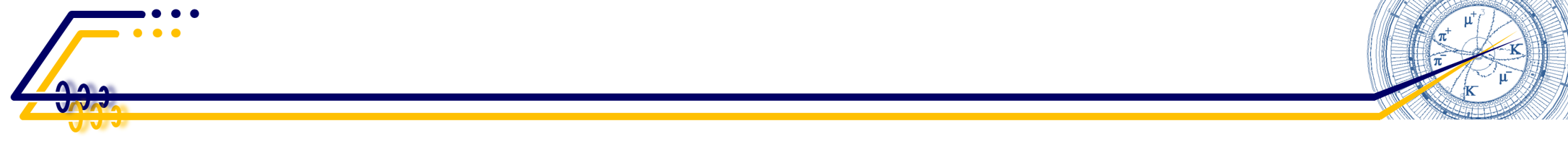 Introduction 2
SuperKEKB;
An upgrade of the KEKB
High-luminosity electron-positron collider
Main ring (MR) is composed of 
　　Low Energy Ring (LER) : 
　　　 4.0 GeV positron, 3.6 A
　　High Energy Ring (HER) :
　    7.0 GeV electron, 2.6 A
Luminosity : 8.0  1035 cm-2s-1
Twice beam current of KEKB
Smaller emittance for “nano-beam collision scheme”

SuperKEKB is “a lepton collider”.
Please be aware that this lecture may be biased toward lepton colliders.

Sorry, I am not an expert of ion colliders…
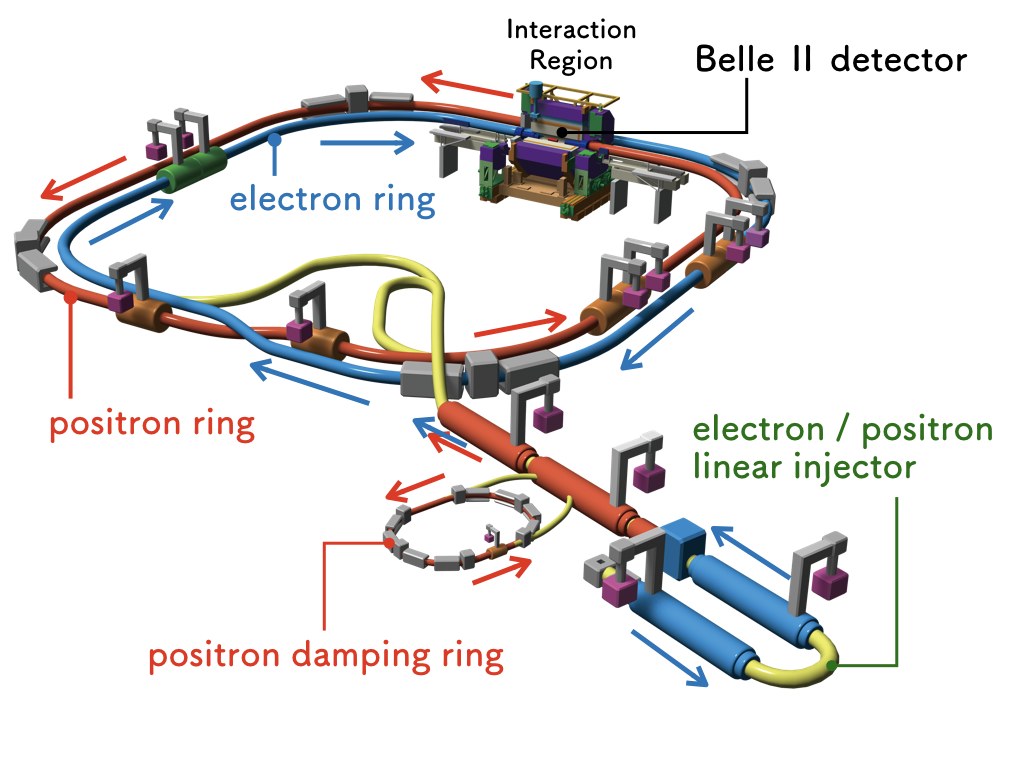 HER
Main Ring
LER
SuperKEKB
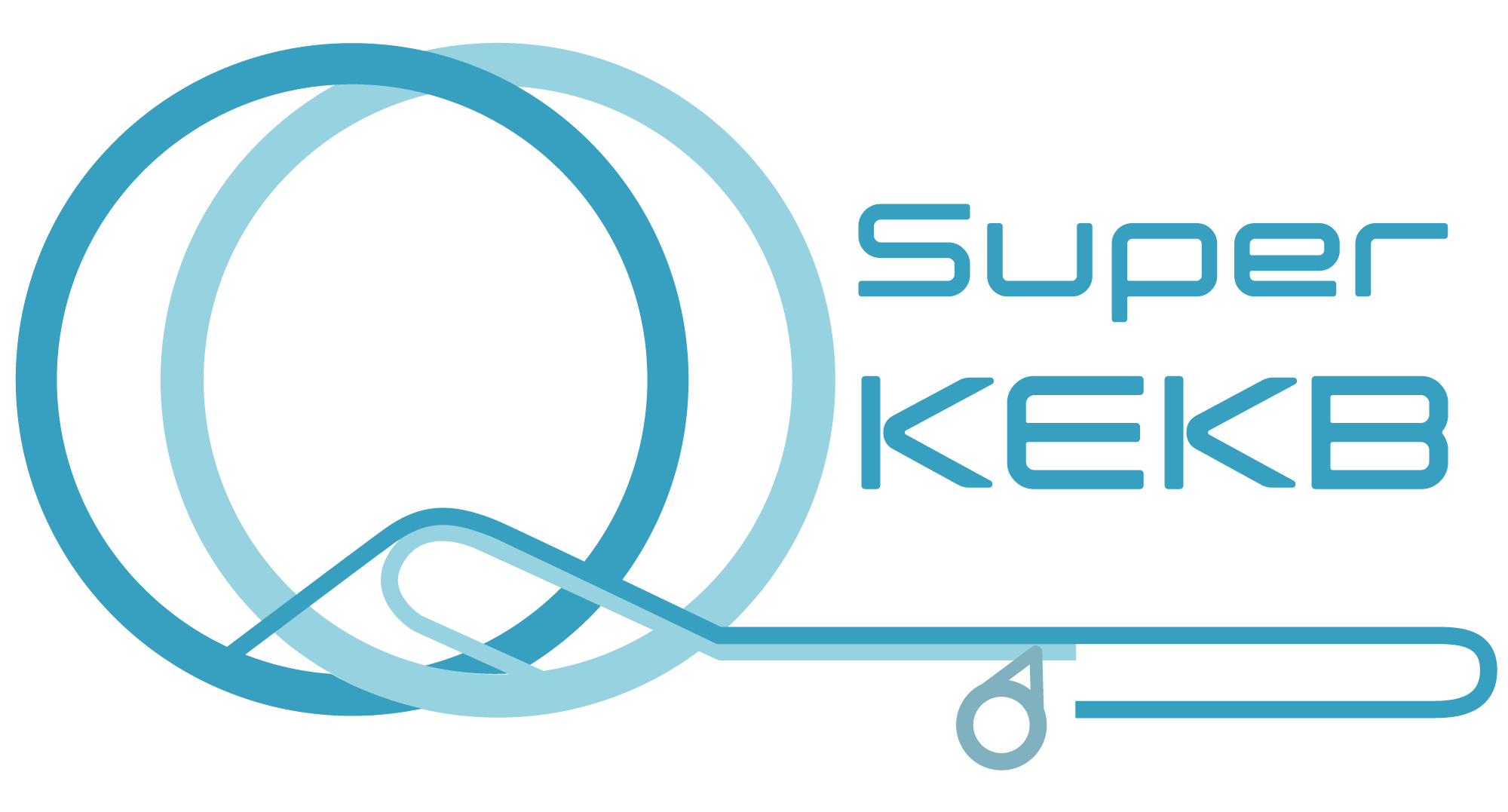 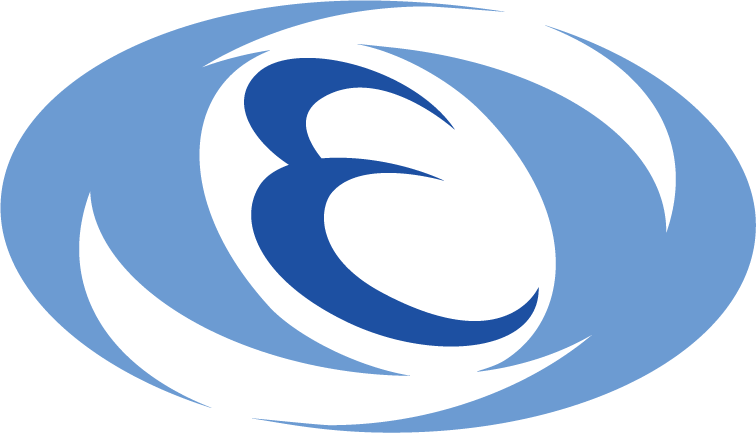 2019/10/31
3
Joint-US-CERN-Japan-Russia International Accelerator School, 2019, Ion Colliders @ Dubna
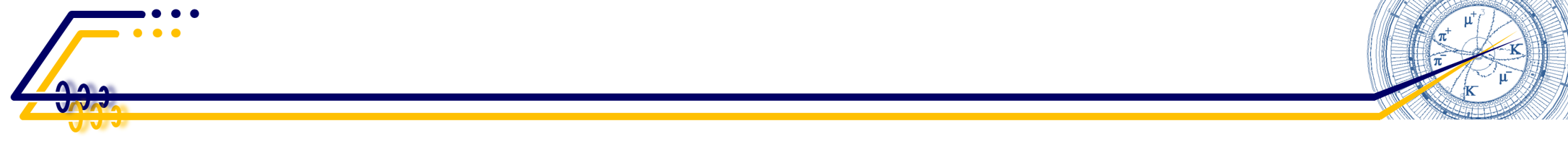 Overview of Vacuum 1
Definition of vacuum
“The state of a gas at which its pressure in a vessel and therefore its particles density is lower than that of the ambient surrounding atmosphere”
At sea level (Elevation: 0 m);
Atmospheric pressure : 1 atm = 101,325 Pa = 1,013.25 hP = 1,013.25 mbar
The state of a gas with a pressure of 100,000 Pa (a little bit lower than 1 atm) : Vacuum 
At the top of Mt. Everest (Elevation: 8850 m); 
Atmospheric pressure : 33,000 Pa = 330 hPa (0.3 atm, 0.33 bar)
The state of a gas with a pressure of 50,000 Pa (0.5 atm): not vacuum
The state of a gas with a pressure of 30,000 Pa (0.3 atm): Vacuum
Above the top of Mt. Everest
The state of a gas in which the pressure of the gas is lower than 300 hPa (lower than the pressure of the atmosphere on the Earth’s surface) : Vacuum
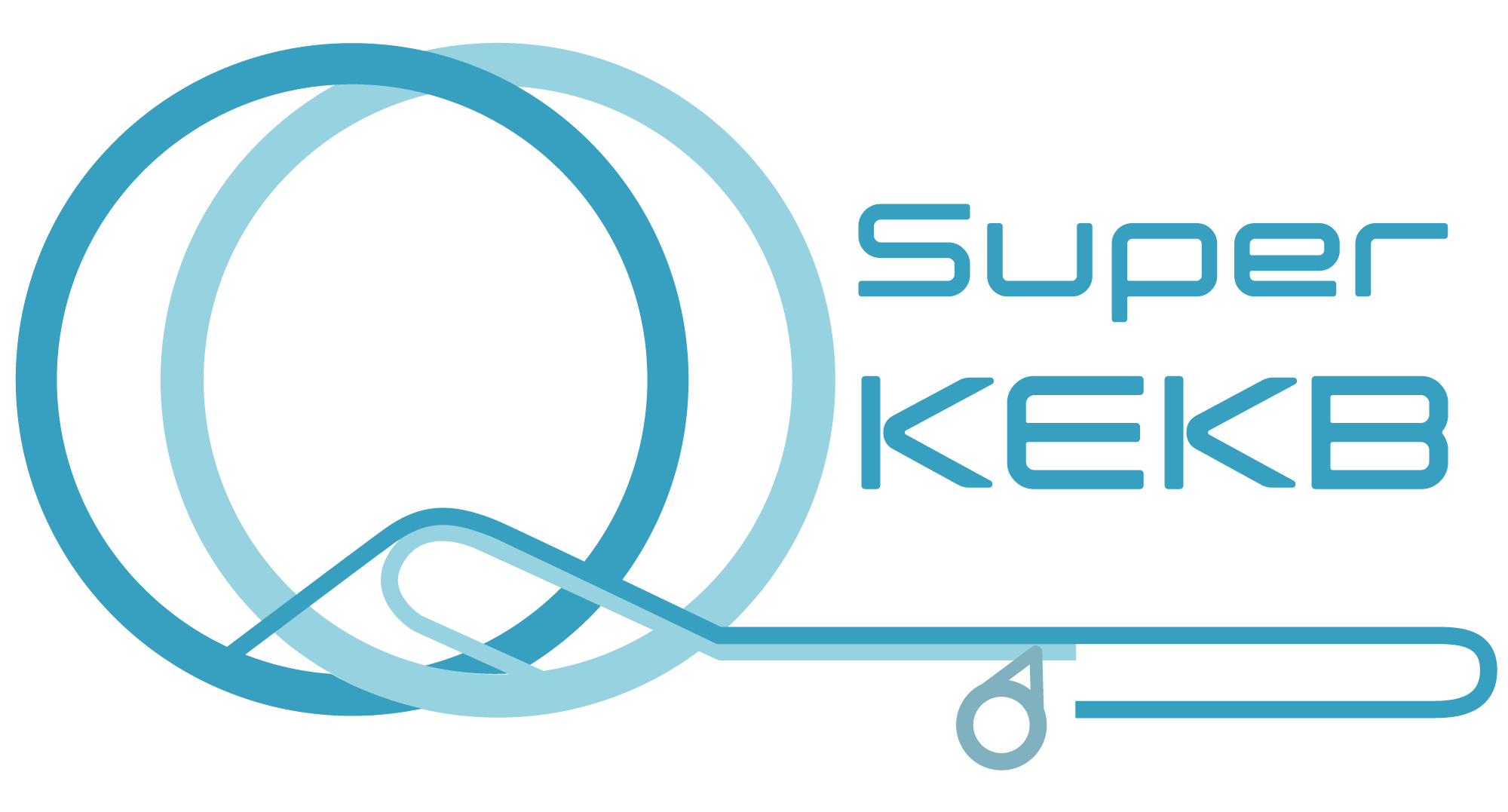 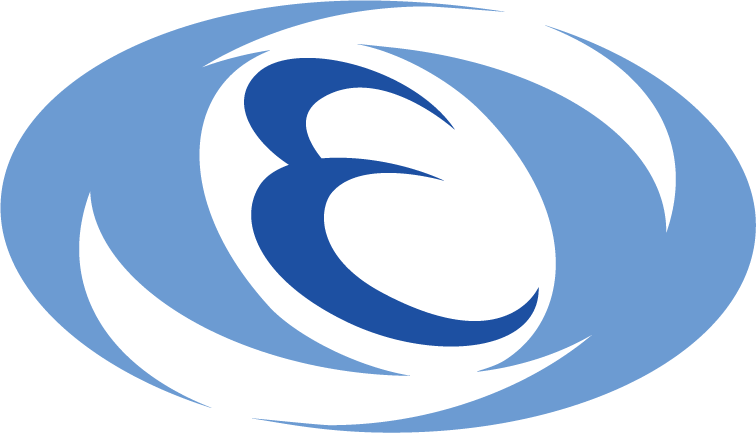 2019/10/31
4
Joint-US-CERN-Japan-Russia International Accelerator School, 2019, Ion Colliders @ Dubna
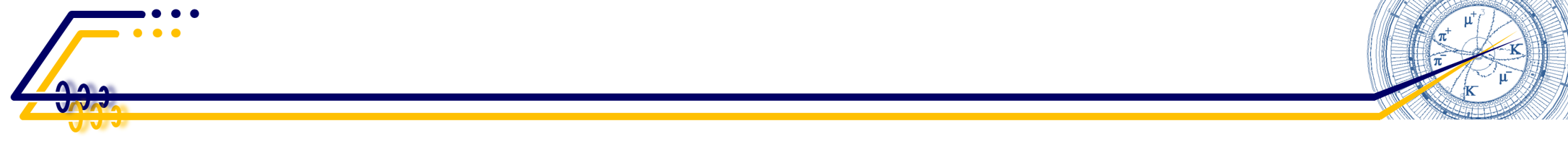 Overview of Vacuum 2
Definition of pressure
Pressure is defined as the ration of force acting perpendicular and uniformly distributed per unit area.
 		 p = F/A
       	     	    	p : pressure [Pa]
		    	F : Force [N]
		    	A : Area [m2]
Classification of vacuum ranges
F [N]
p [Pa]
A [m2]
Vacuum ranges required for typical accelerators.
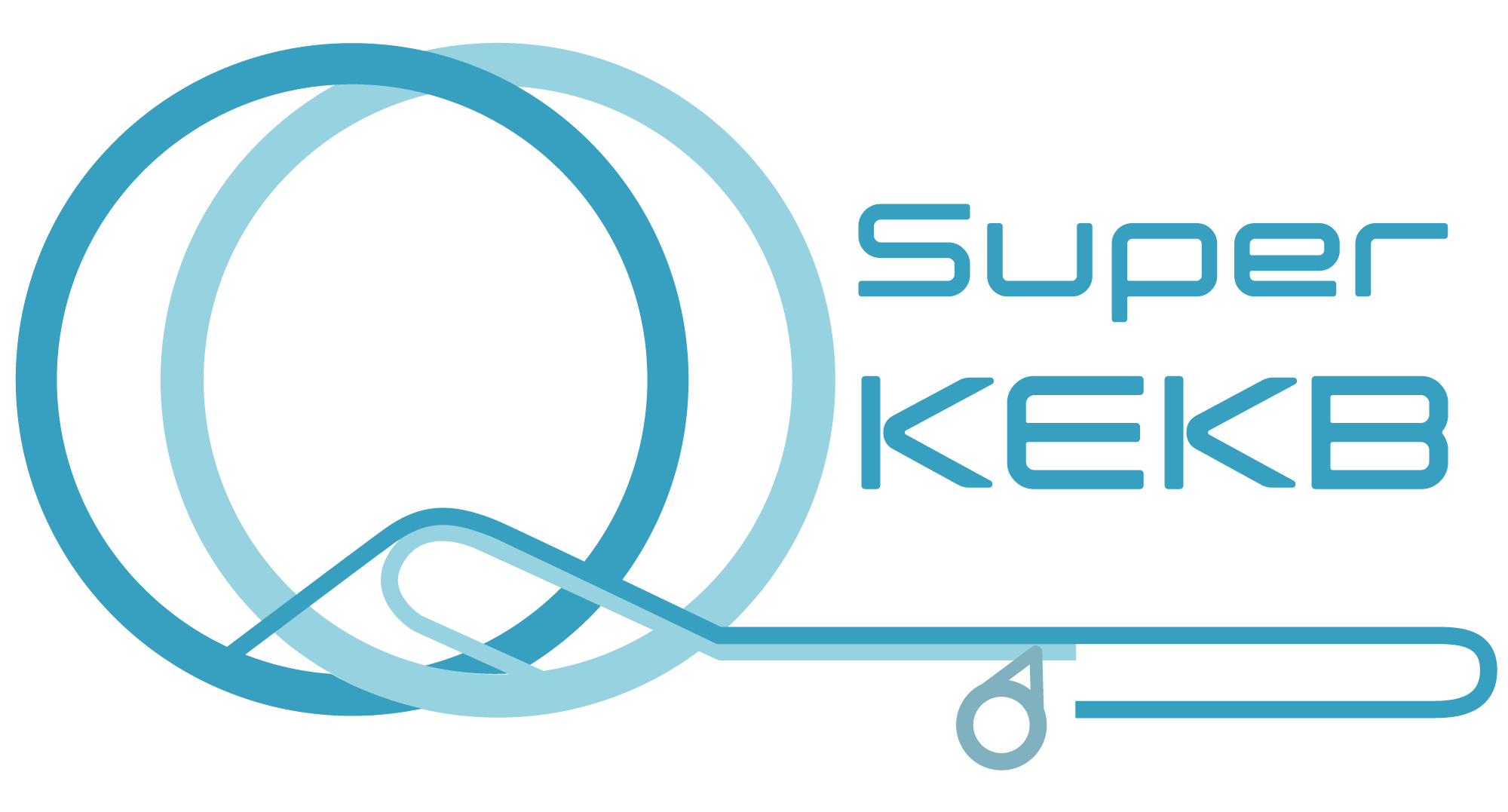 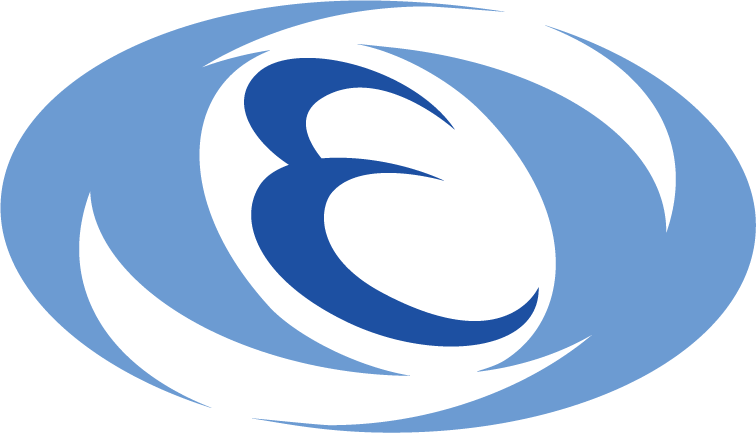 2019/10/31
5
Joint-US-CERN-Japan-Russia International Accelerator School, 2019, Ion Colliders @ Dubna
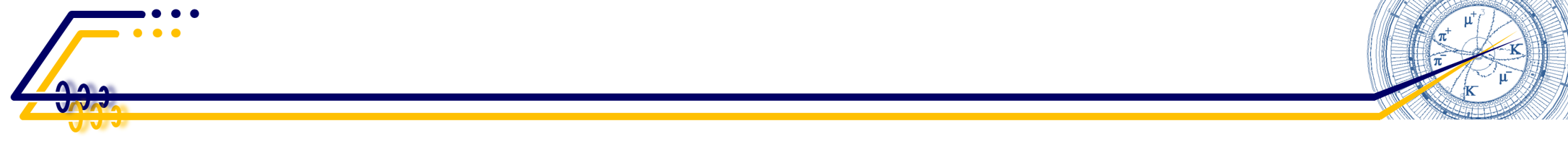 Overview of Vacuum 3
Exercise 1
The vacuum chamber with a blank flange with a diameter of 100 mm is evacuated.
When the difference in internal and external pressure of the vacuum chamber is 1 atm,
what is the force on the flange in unit [N]
what is the mass equivalent to that force on Earth in unit [kg]
pout
Hint 1：
1 Pa = 1 Nm-2
Hint 2：
1 atm = 1.013105 Pa
Hint 3：
9.8 N = 1 kgf
F
pin
pout  pin = 1 atm
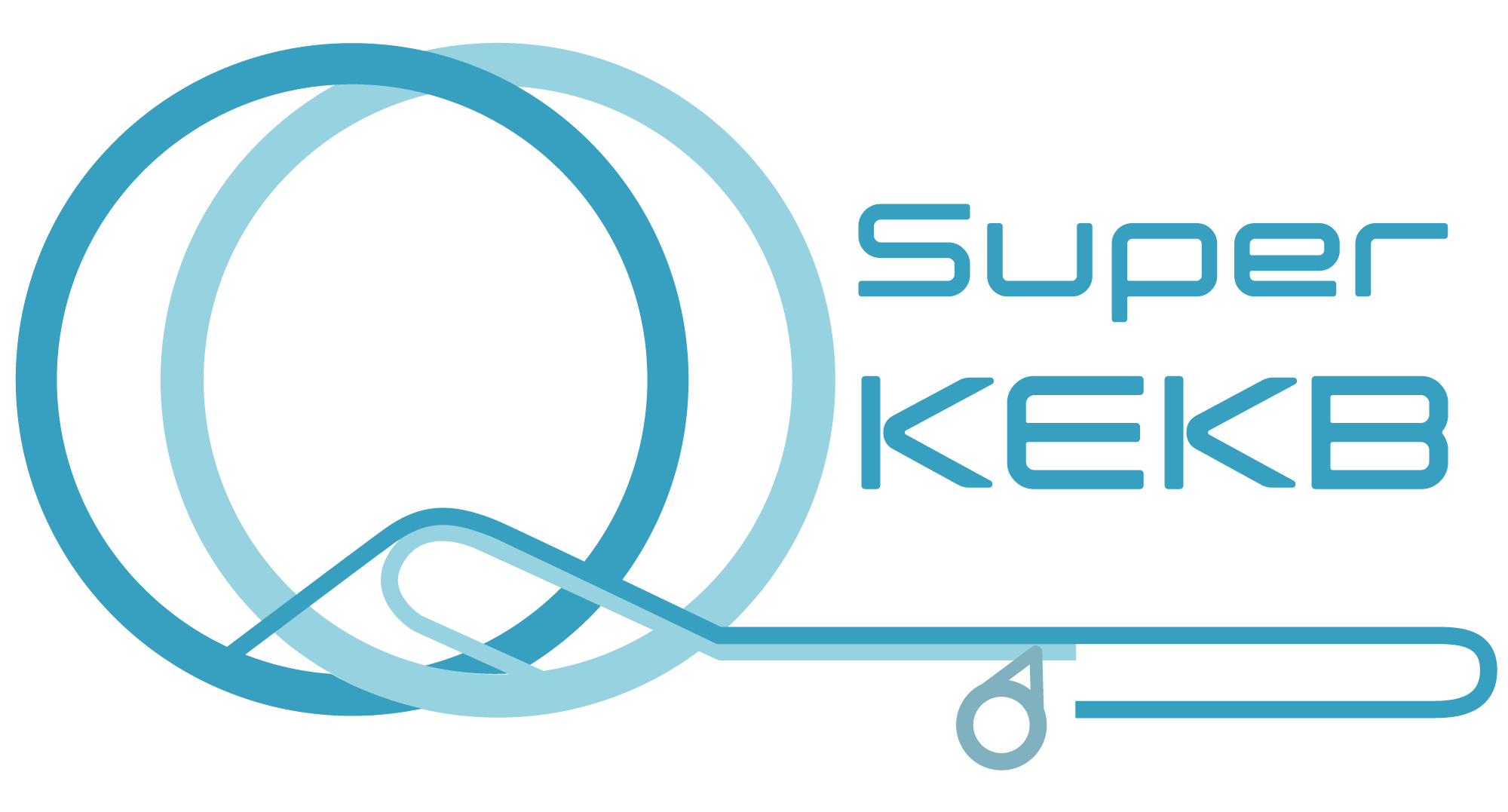 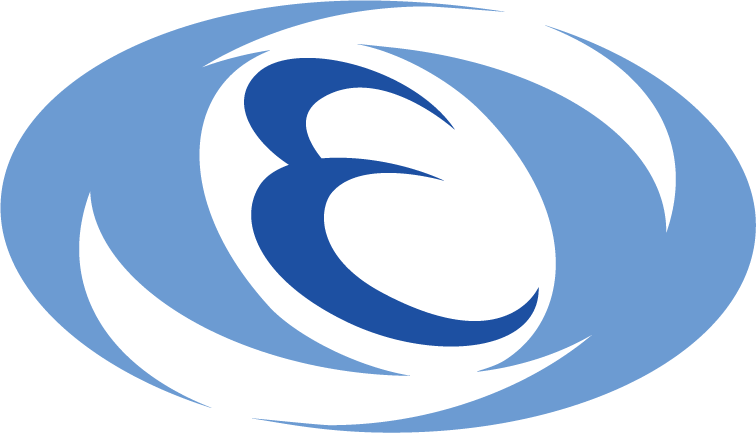 2019/10/31
6
Joint-US-CERN-Japan-Russia International Accelerator School, 2019, Ion Colliders @ Dubna
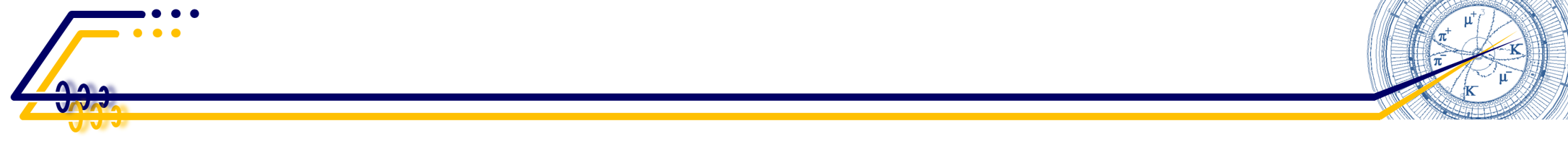 Overview of Vacuum 4
Answer
Mass : M [kg]
Pressure : Ratio of force per unit area
p [Pa= Nm-2]  = F [N] /A [m2] 
Force : 
F [N] = p [Pa]　　A [m2]
Acceleration of gravity : g [ms-2]
Weight : F [N] = M [kg]  g [ms-2]
                       = M [kg]  9.8 [ms-2]

Weight (gravitational force) acting on a body with a mass of 1 kg is 9.8 N.
(1 [kgf] = 9.8 [N])
r
A = r2
Diameter : 100 mm 
     F = 1.013105 Paπ (0.1/2)2 m2 = 795.6 N
795.6/9.8=81.2 kgf
     Equivalent mass : 81.2 kg
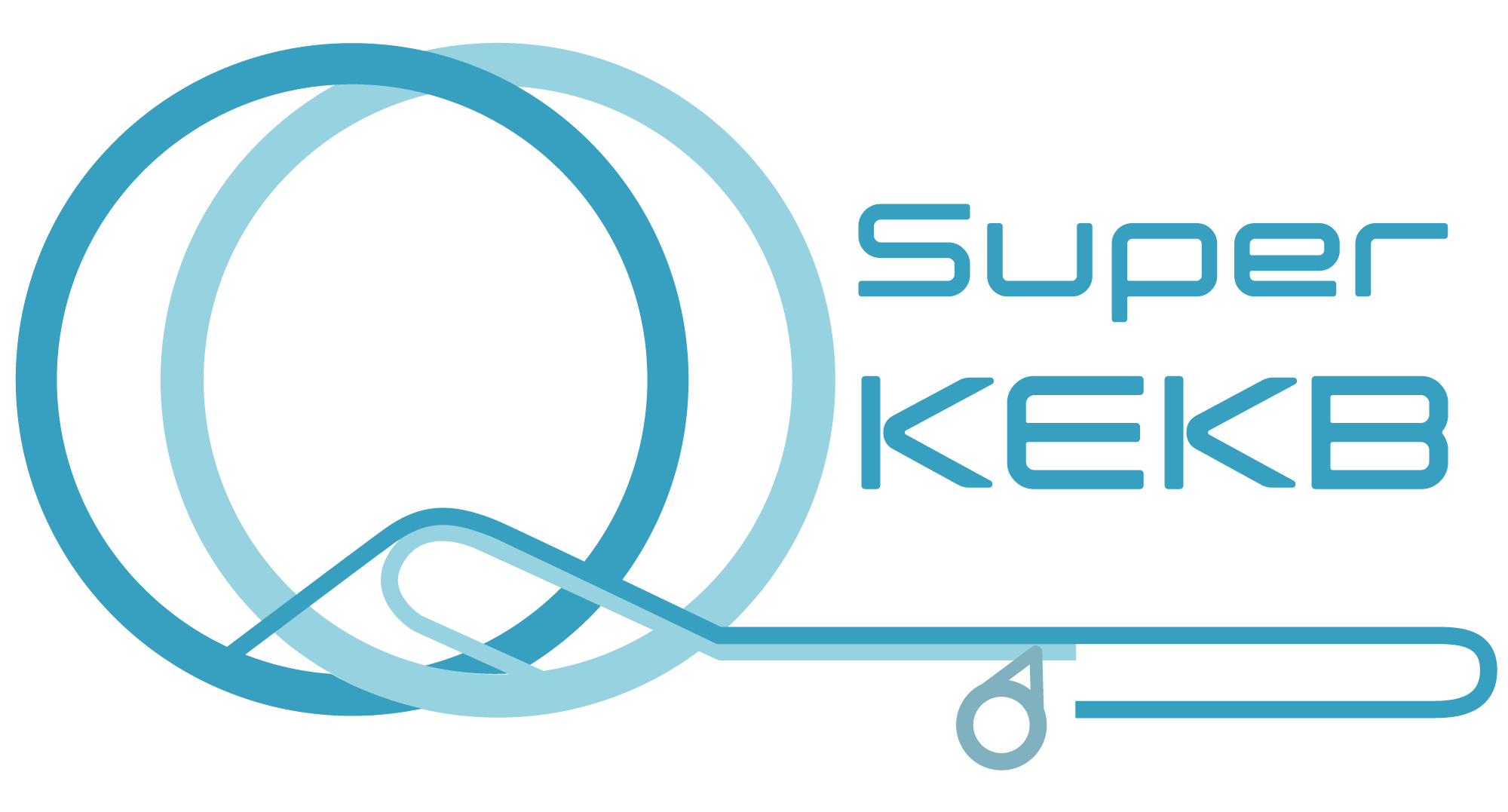 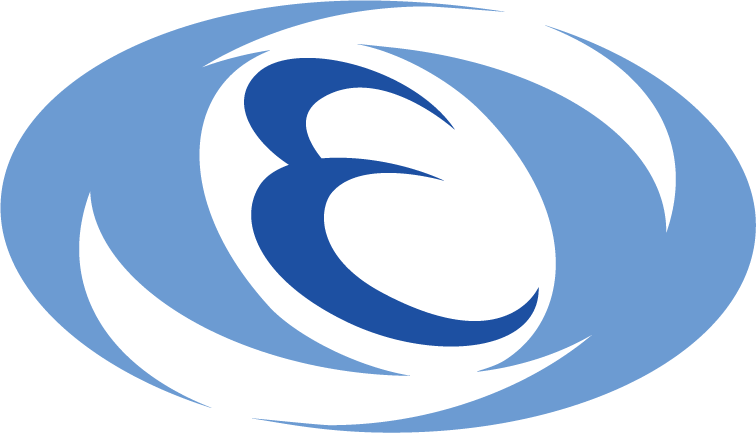 2019/10/31
7
Joint-US-CERN-Japan-Russia International Accelerator School, 2019, Ion Colliders @ Dubna
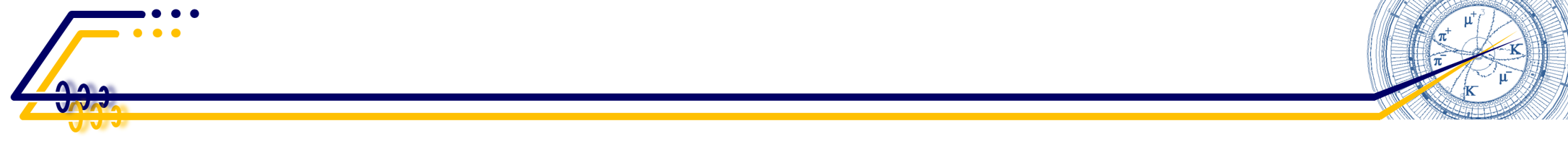 Gas laws for an ideal gas
Boyle-Mariotte law for an ideal gas:
The transition from one state of a gas, specified by its pressure p1, volume V1, and temperature T1 to another state with quantities p2, V2, T2 can be described by

Avogadro’s law:
Under the same conditions of pressure and temperature, equal volumes of all gases have the same number of particles.
The number of particles in 1 mol of a substance is given by Avogadro’s number NA = 6.021023 molec./mol.
1 mol of any gas under standard conditions (1 atm, 0C) occupies 22.4 L. 
Dalton’s law:
For a gas mixture, the total pressure is the sum of all partial pressures
p1, V1, T1
p2, V2, T2
p1V1/T1
= p2V2/T2
p1V1/T1 = p2V2 /T2 = const
0 C, 1 atm
0 C, 1 atm
22.4 L
11.2 L
3.011023 molec.
6.021023 molec.
(0.5 mol)
(1.0 mol)
p = p1 + p2 +  + pi = pi
p = p1 + p2 +  + pi = pi
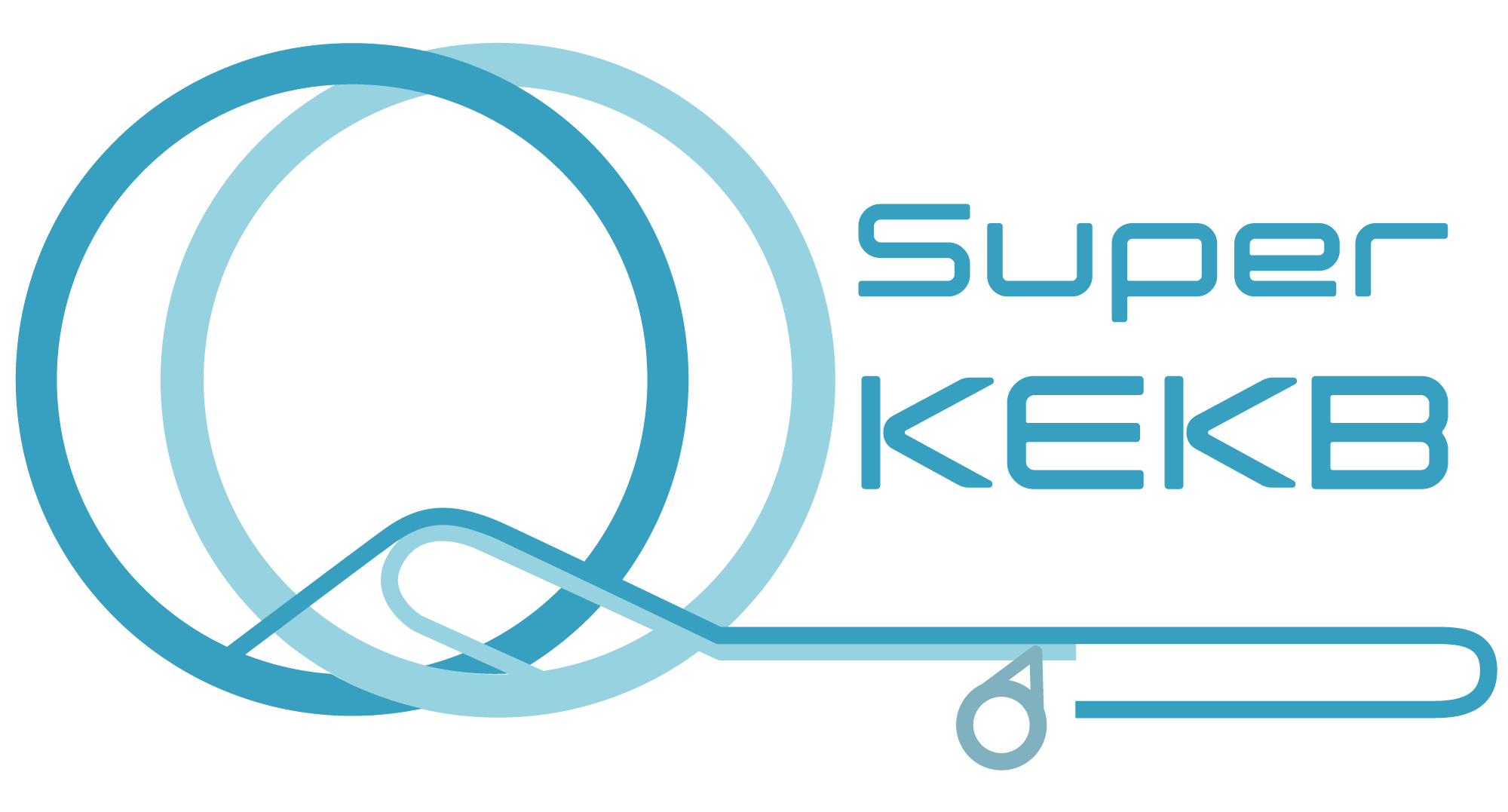 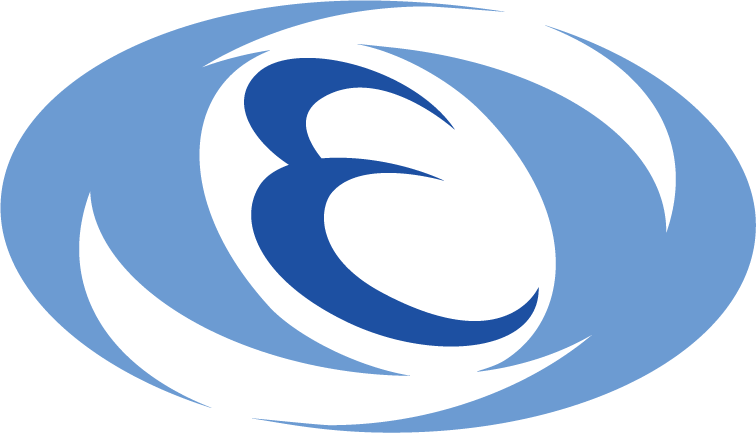 2019/10/31
8
Joint-US-CERN-Japan-Russia International Accelerator School, 2019, Ion Colliders @ Dubna
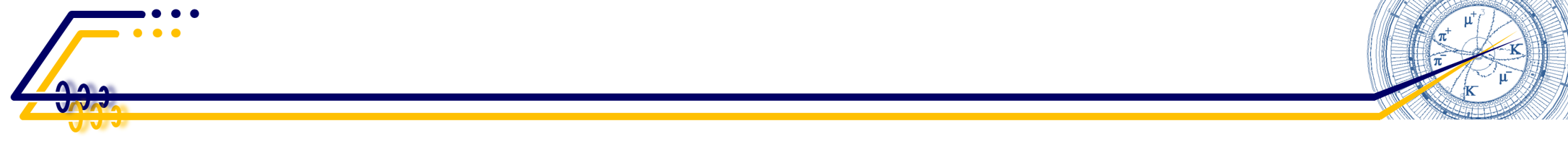 Equation of state of ideal gas
Equation of state of ideal gas (ideal gas law):
Equation of state of ideal gas is derived from Boyle-Mariotte law and Avogadro’s law.
How the measurable quantities (p, V, T) of an ideal gas depend on each other is described by





For given p, V and T, total number of molecules can be calculated by equation of state of ideal gas.


	        “pV-value [Pam3]” can be used instead of N if T is constant.
Pressure : p [Pa]
Volume : V [m3]
Temperature : T [K]
Number of particles : N
Equation of state of an ideal gas
pV = NkT
pV = nMRT =  (m/M)RT
nM [mol]	: amount of substance
m [kg]	: mass of molecules
M [kgmol1]	: molar mass
R = 8.314 JK1mol1 : molar gas constant
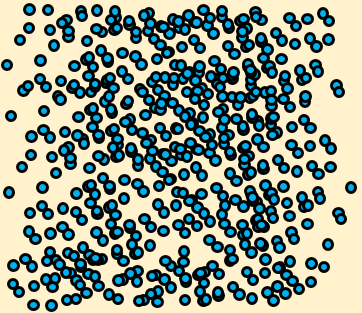 pV = NkT  or  p = (N/V)kT = nkT
It is impossible to count the total number of molecules N. 
N [molec.]	: number of molecules
n [m3]	: number density of molecules
k = 1.381023 [JK1] : Boltzmann’s constant
N = pV/kT
We can use pV instead of N if T is constant. 
N = pV/kT
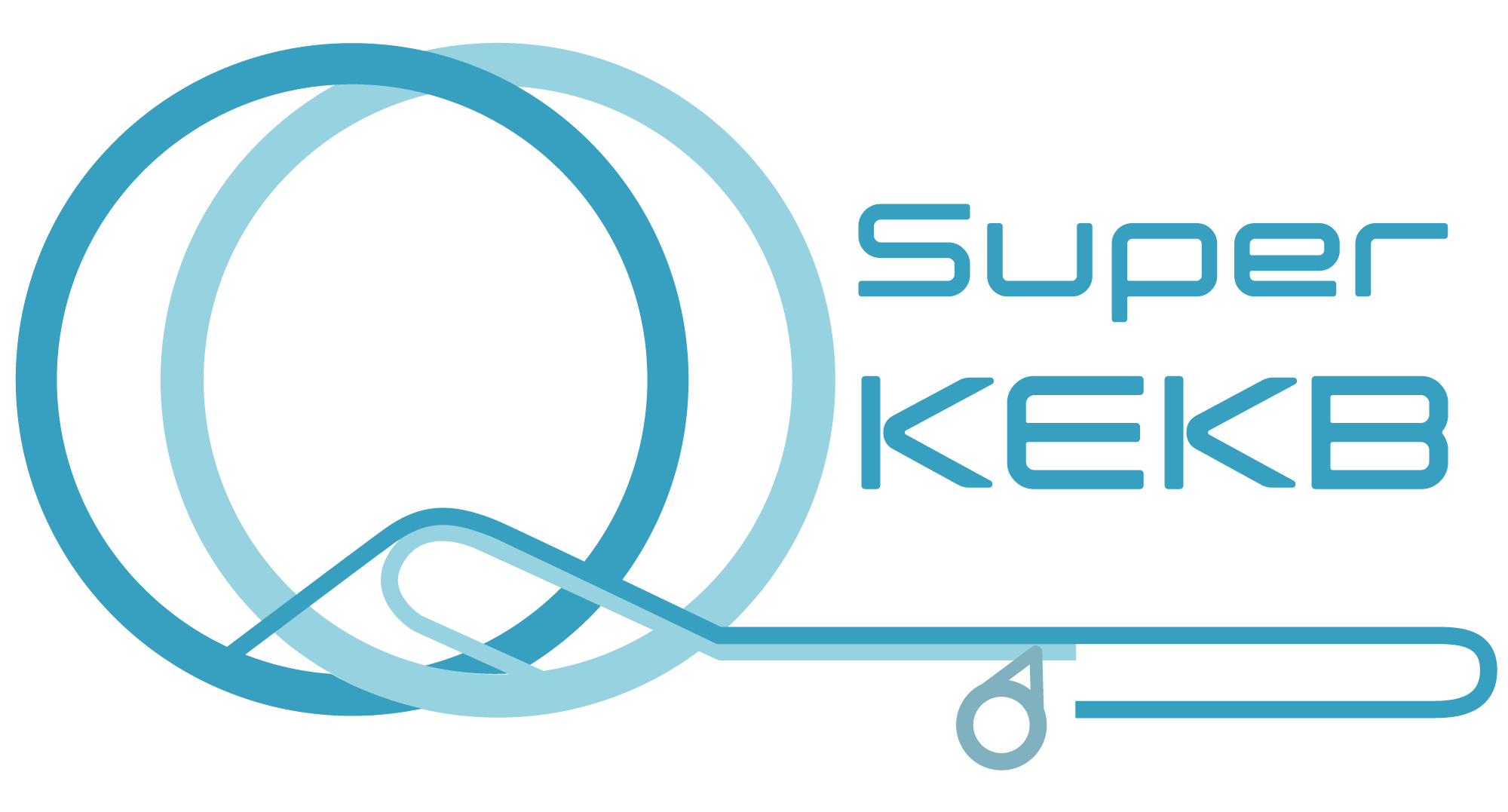 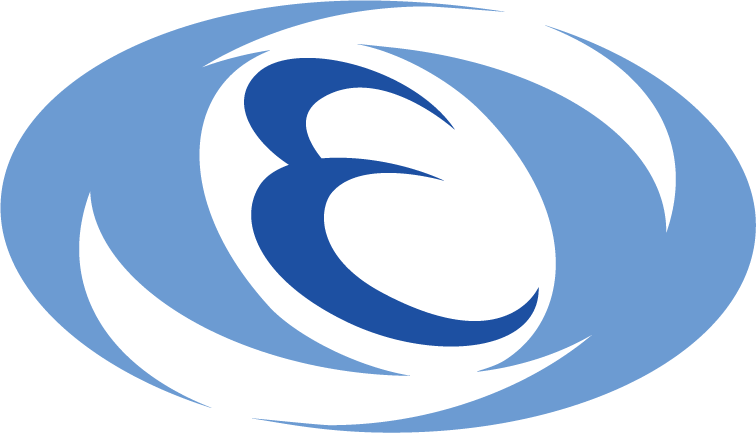 2019/10/31
9
Joint-US-CERN-Japan-Russia International Accelerator School, 2019, Ion Colliders @ Dubna
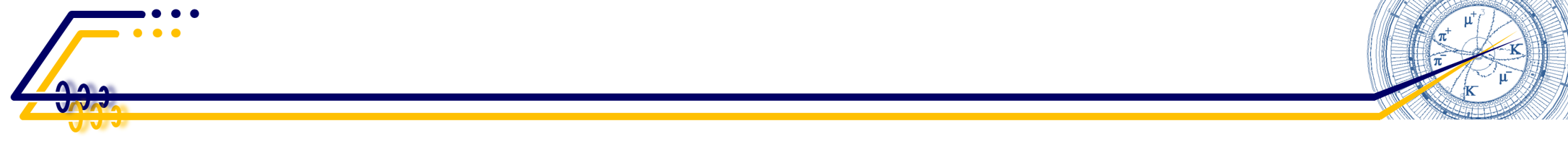 Vacuum generation 1
Apparatus necessary to generate vacuum:
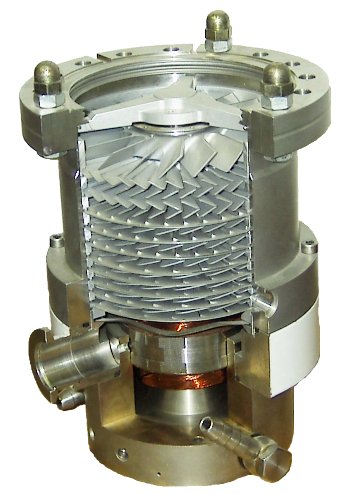 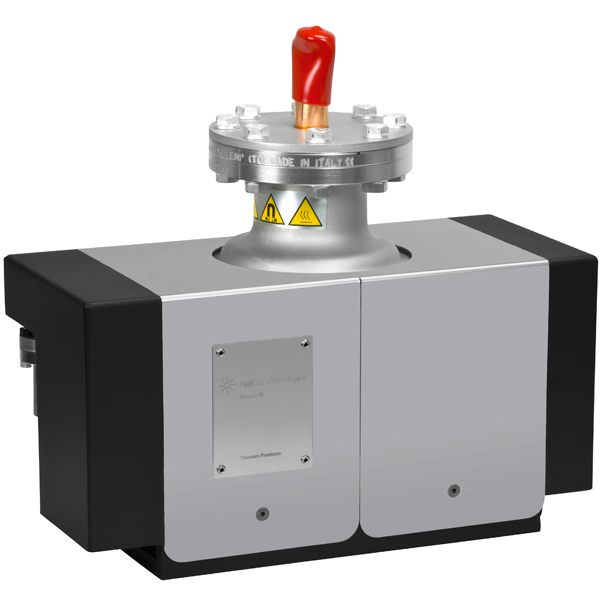 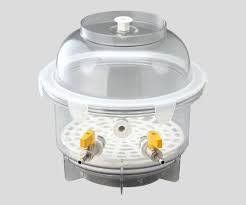 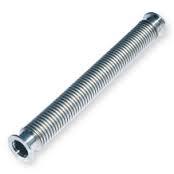 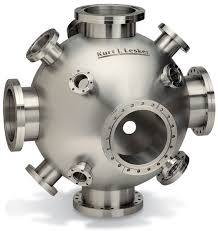 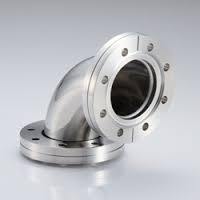 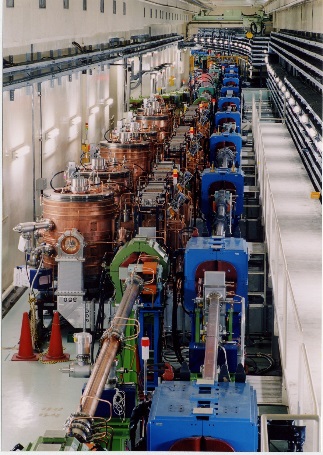 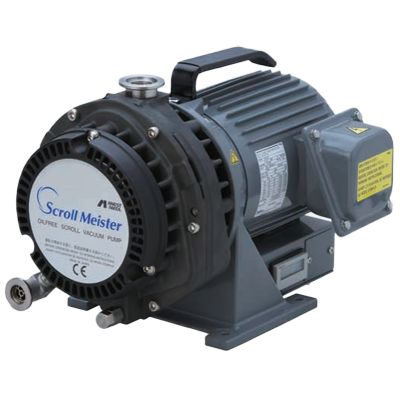 +
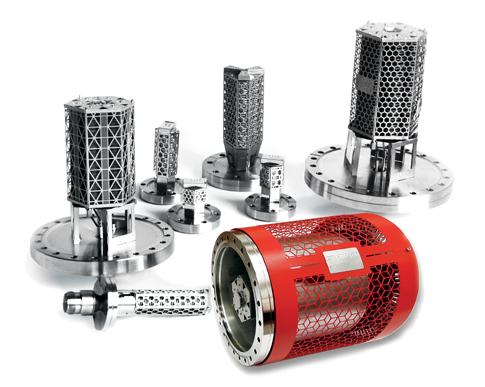 +
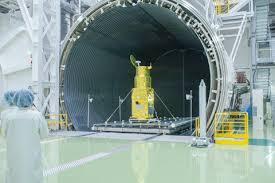 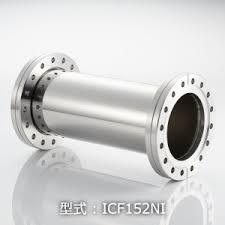 Beam pipes
Vacuum vessel
Volume: V [m3] 
Outgassing rate: Q [Pam3s1]
Vacuum pump
Pumping speed: S [m3/s]
Intermediate (pipe)
Conductance : C [m3/s]
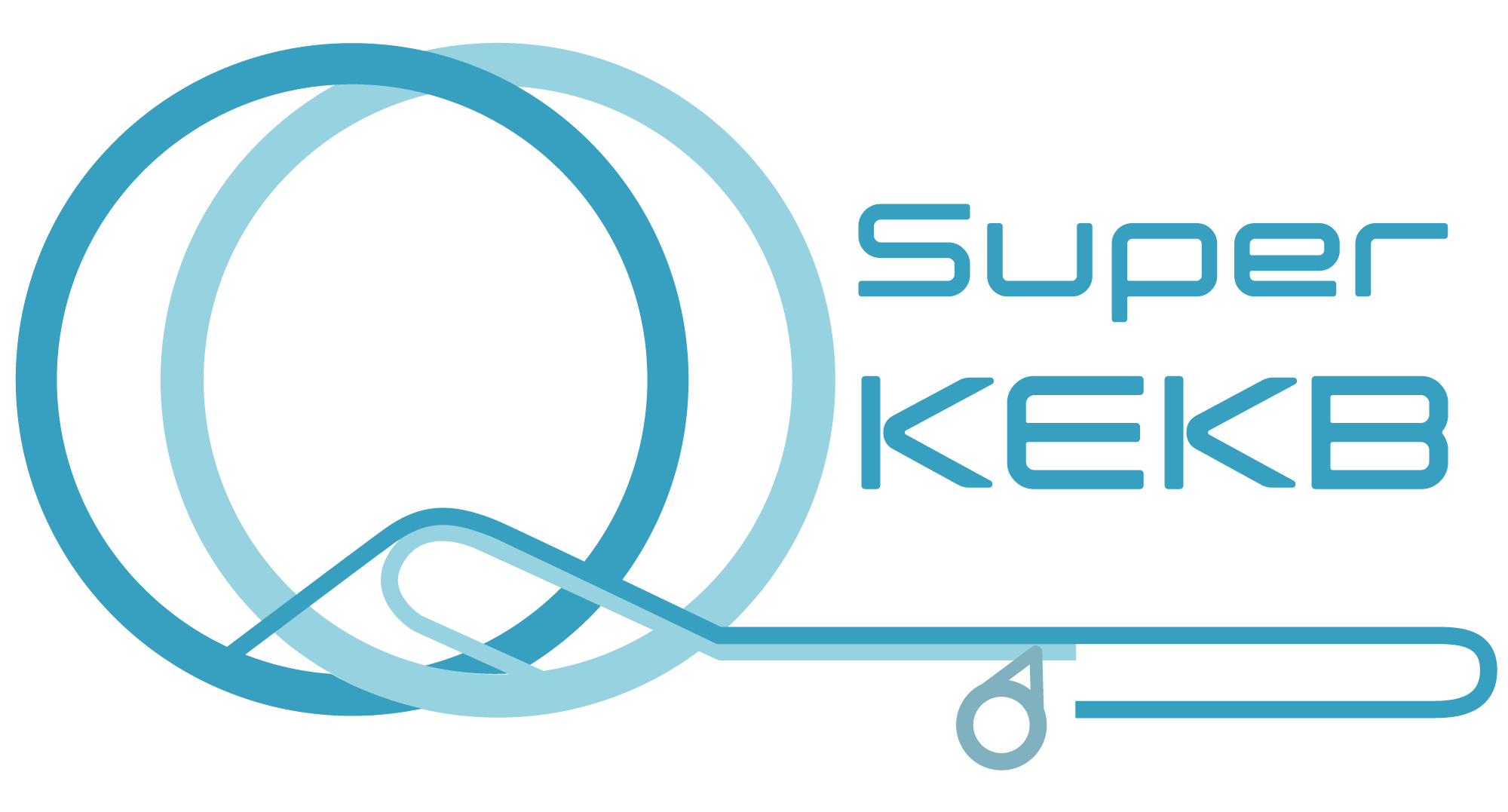 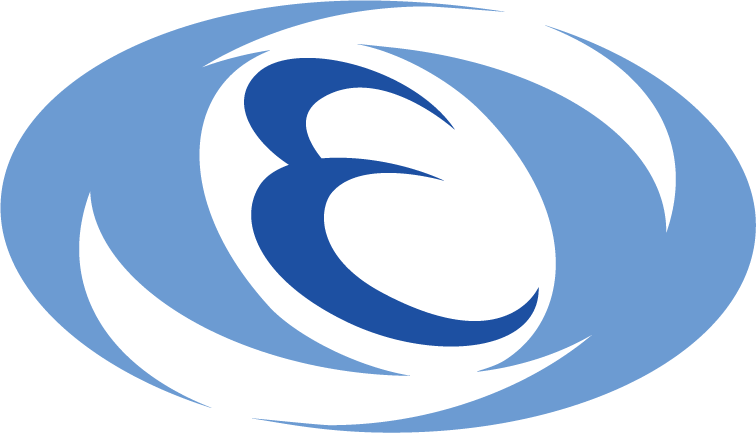 2019/10/31
10
Joint-US-CERN-Japan-Russia International Accelerator School, 2019, Ion Colliders @ Dubna
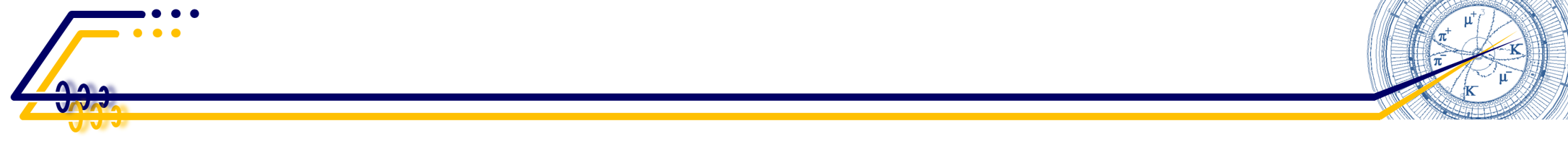 Vacuum generation 2
Example of simple vacuum system
How does the pressure in the vacuum vessel change?







In order to understand evacuation process, we have to know following terms and concepts;
Outgassing rate : Qs [Pam3s1]
Effective pumping speed : Seff [m3s1]
Pumping speed : S [m3s1]
Conductance : C [m3s1]
Gas flow rate: Q [Pam3s1]
pressure : p(t) [Pa]
volume: V [m3]
Pump-down equation:
pipe
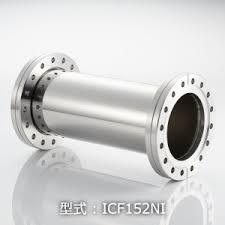 effective pumping speed: Seff [m3/s]
After enough time has passed.
conductance : C [m3/s]
outgassing rate: Qs [Pam3s1]
gas flow rate : 
Q [Pam3s1]
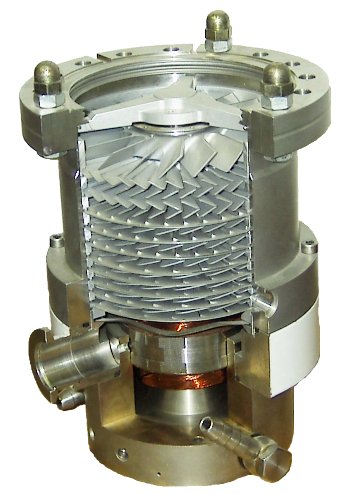 vacuum vessel
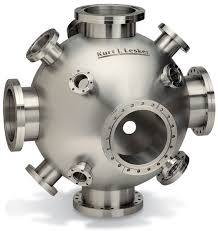 pumping speed: S [m3/s]
vacuum pump
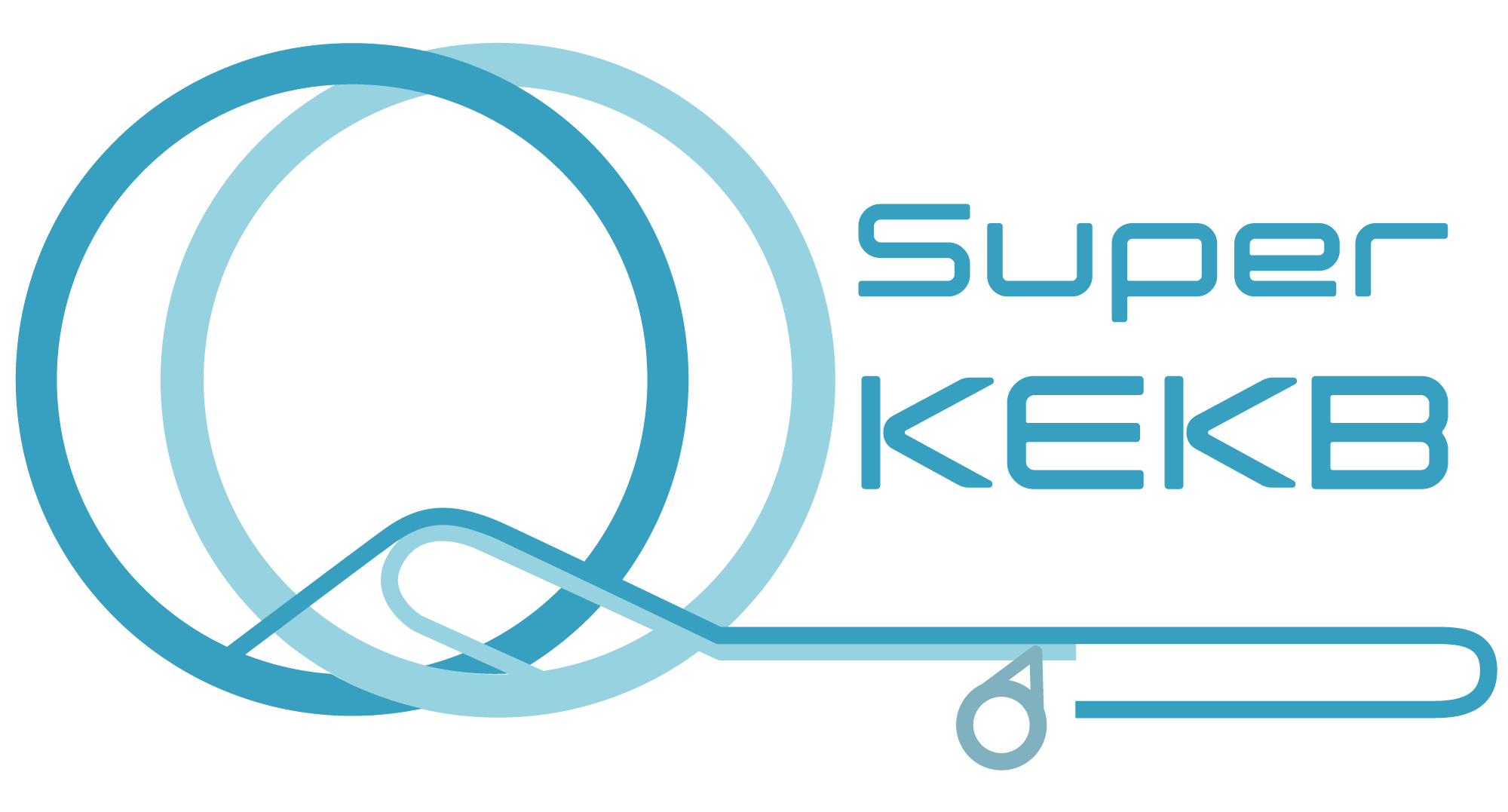 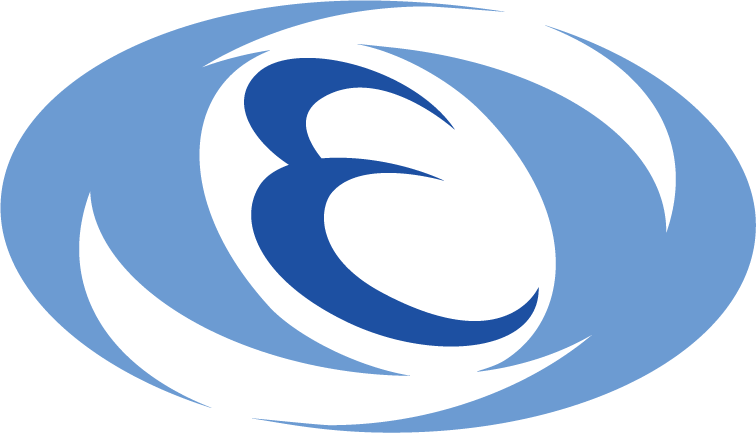 2019/10/31
11
Joint-US-CERN-Japan-Russia International Accelerator School, 2019, Ion Colliders @ Dubna
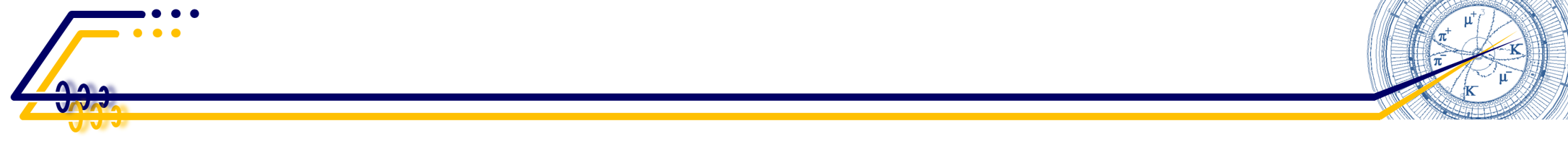 Gas flow rate (Throughput)
If there is the differential between the pressures at the inlet and outlet ends of the piping element, gas flow will occur inside the piping element.
The quantity of gas flowing through a piping element can be indicated by :
Molecule flow rate QN [molec.s1] 
Number of molecules which pass through cross-section of the piping element during a unit of time.


pV flow rate Q [Pam3s1] :
pV-value of QN. 
Q = QN/kT, for given T (constant)
Gas flow
piping element
1 sec. later
Equation of state of ideal gas
pV = NkT
p [Pa]
V [m3]
T [K]
Since p and V are measurable quantities, Q is easier to use than QN.
We will use Q instead QN in this lecture.
QN [molec.s-1]
Q [Pam3s-1]
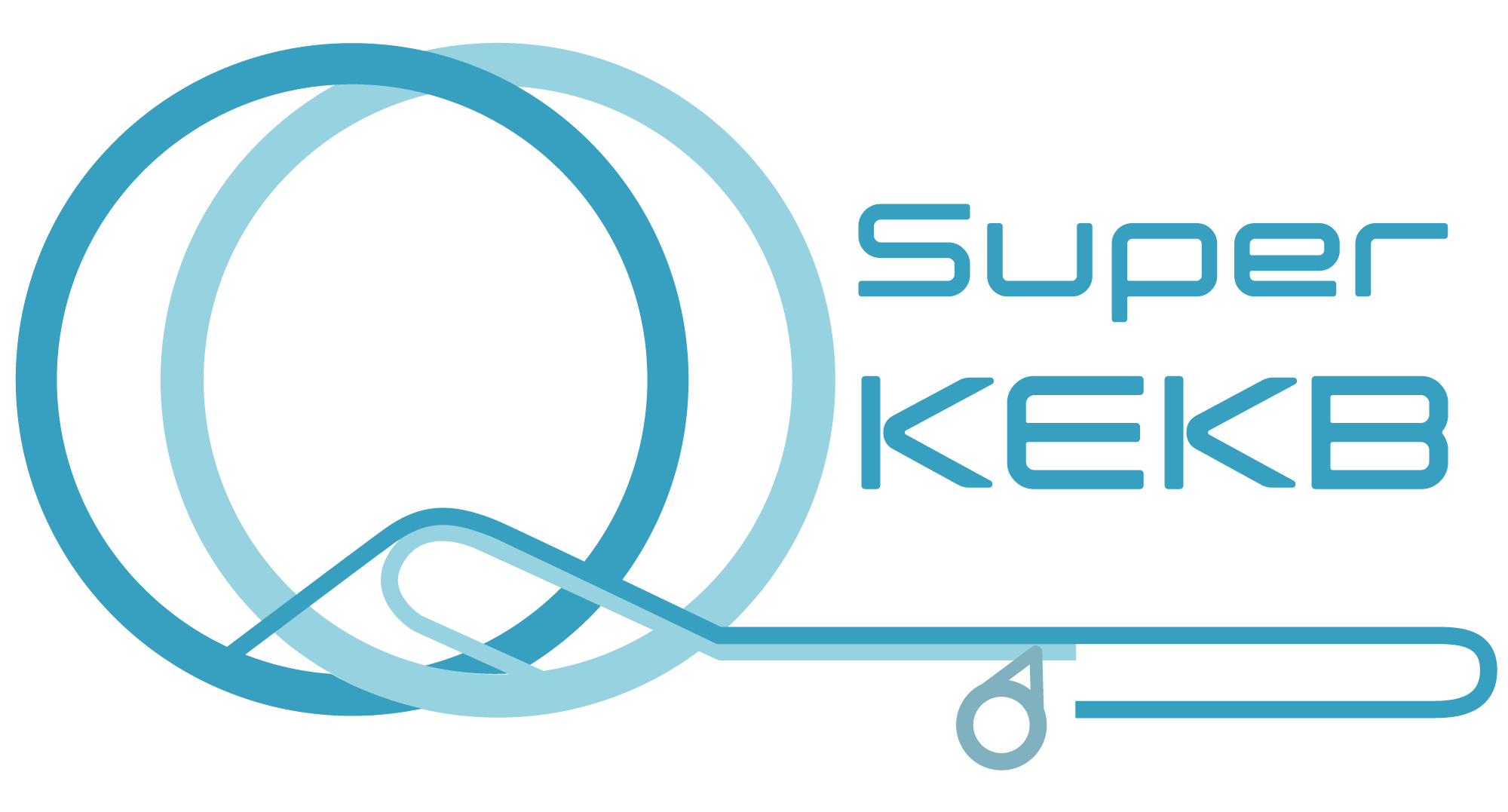 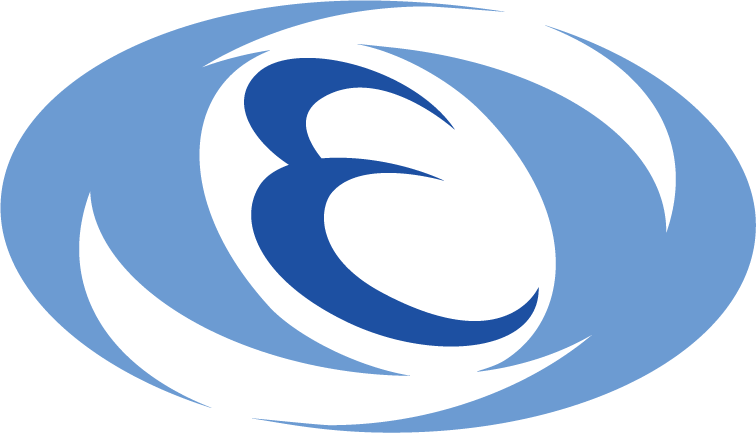 2019/10/31
12
Joint-US-CERN-Japan-Russia International Accelerator School, 2019, Ion Colliders @ Dubna
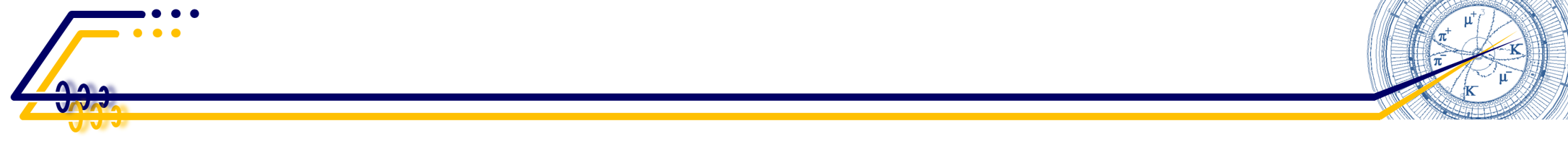 Type of flow
Three types of flow are mainly encountered in vacuum technology.
Viscous flow (continuum flow) found exclusively in Low Vacuum (1102  1105 ) 
The character of this type of flow is determined by the interaction of the molecules.
Internal friction, the viscosity of the flowing substance, is a major factor.
Molecular flow found exclusively in High and Ultra High Vacuum ( 1101 ) 
In this flow the molecules can move freely, without any mutual interference.
In this lecture, the gas flow is assumed to be molecular flow unless otherwise noted.
Knudsen flow found exclusively in Medium Vacuum (1101  1102 )
This flow is the transitional range between viscous flow and molecular flow.
Molecular flow
Viscous flow
Gas flow
Gas flow
In High and Ultra-High Vacuum
In Low Vacuum
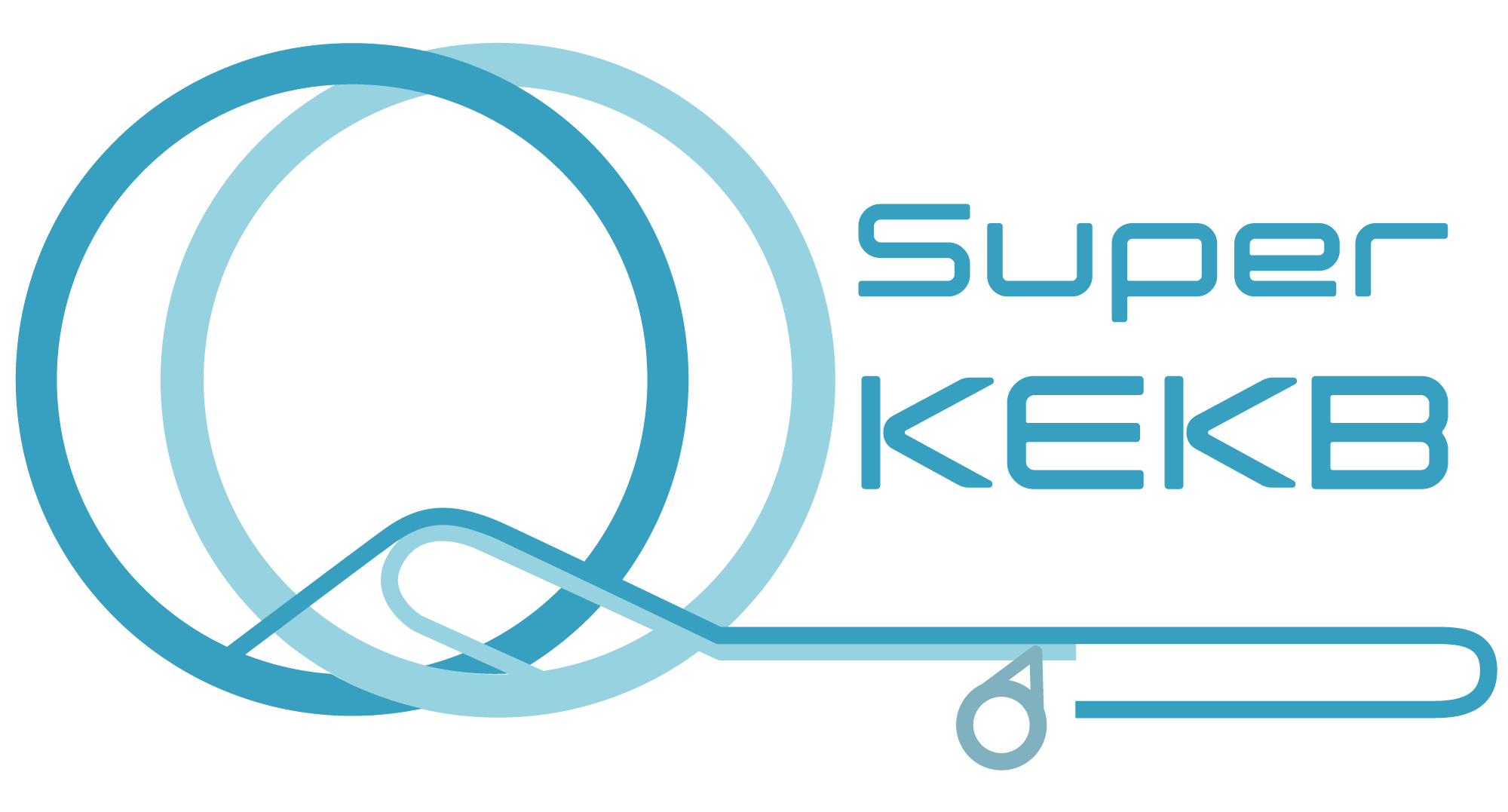 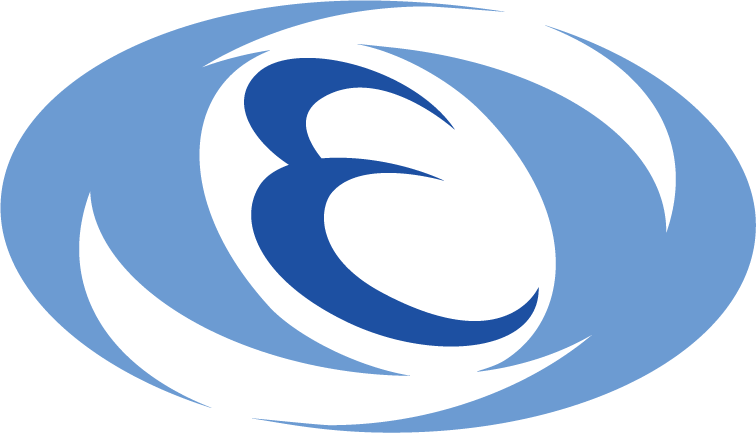 2019/10/31
13
Joint-US-CERN-Japan-Russia International Accelerator School, 2019, Ion Colliders @ Dubna
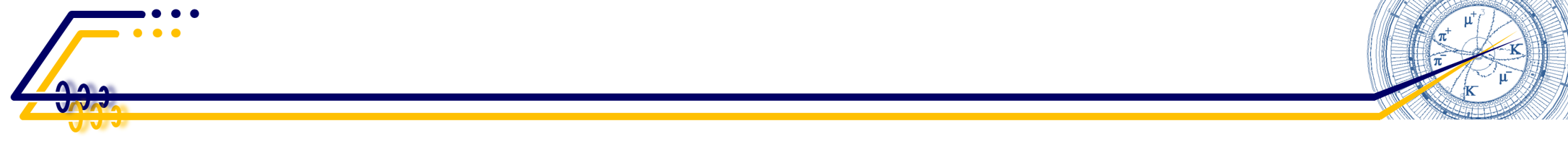 Conductance
Vessel 2
Pressure: p2
Vessel 1
Pressure: p1
Net gas flow rate Q [Pam3s1] from vessel 1 to vessel 2 is proportional to pressure difference p [Pa].

Proportional coefficient C [m3s1] is defined as conductance. 
Conductance is a measure of how effectively gases are transported through a piping element.
Conductance: C
Q = Cp
Q2
Flow rate : Q1
Net flow rate : 
Q = Q1 – Q2 = C(p1-p2)
Conductance is (for circular pipe, molecular flow)
Independent of average pressure
Proportional to cube of ID of the pipe (2a)
Inversely proportional to the length of the pipe (L)
Proportional to most probable velocity of gas molecular
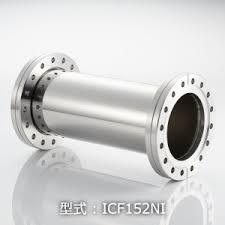 2a
Larger a Shorter L
C  (2a)3/L
L
Larger C
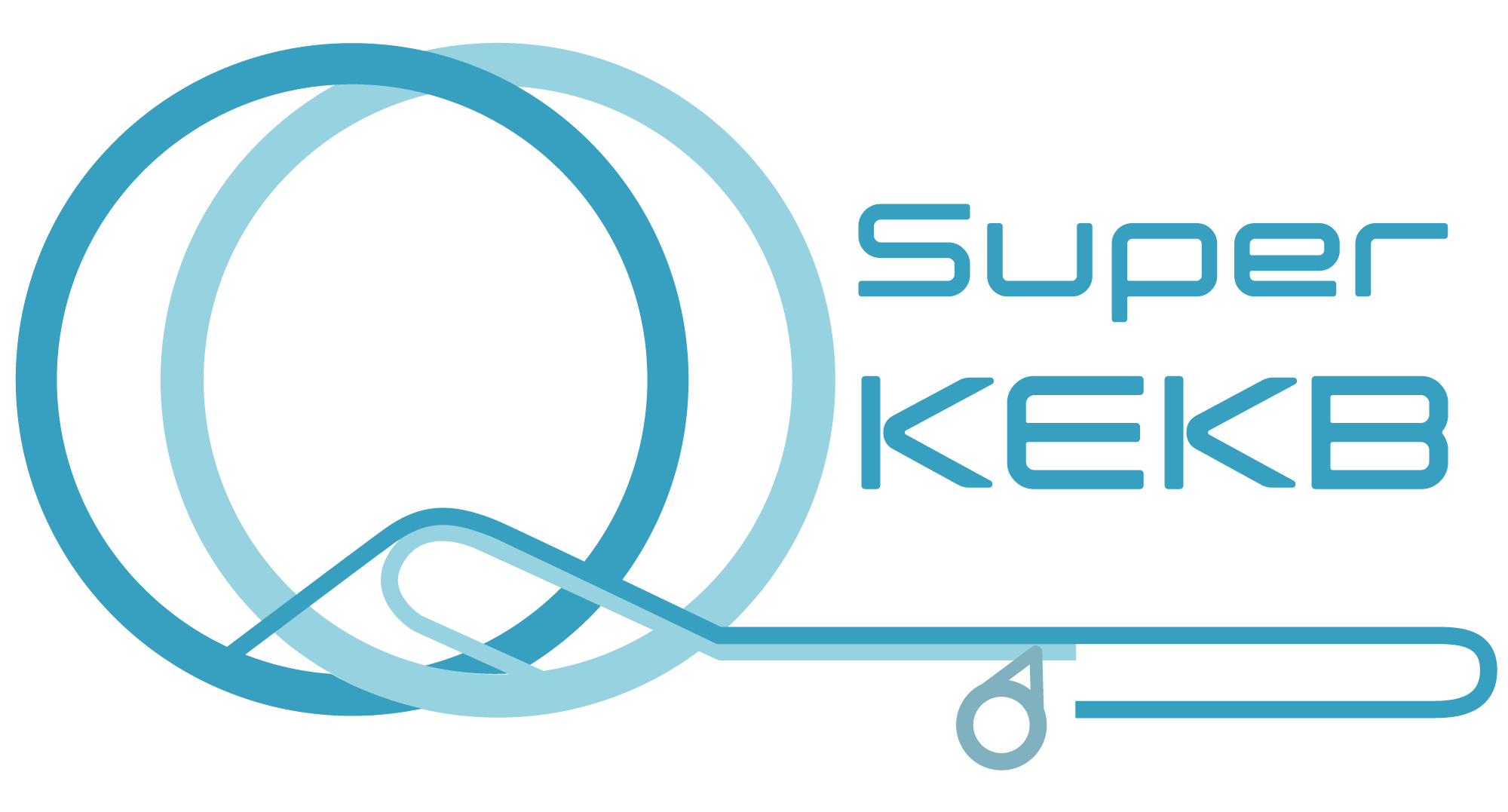 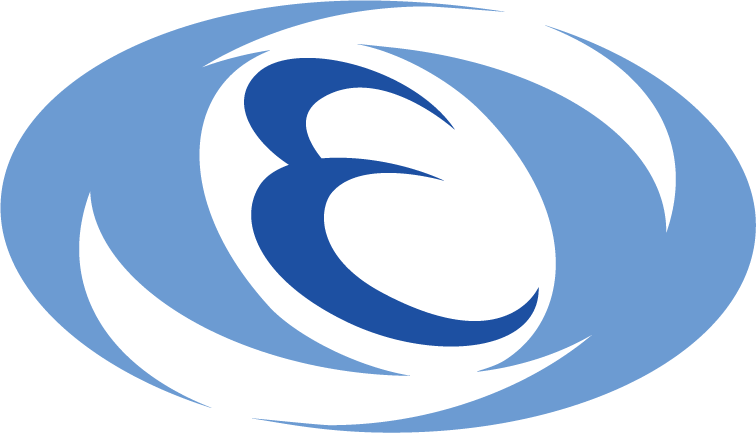 2019/10/31
14
Joint-US-CERN-Japan-Russia International Accelerator School, 2019, Ion Colliders @ Dubna
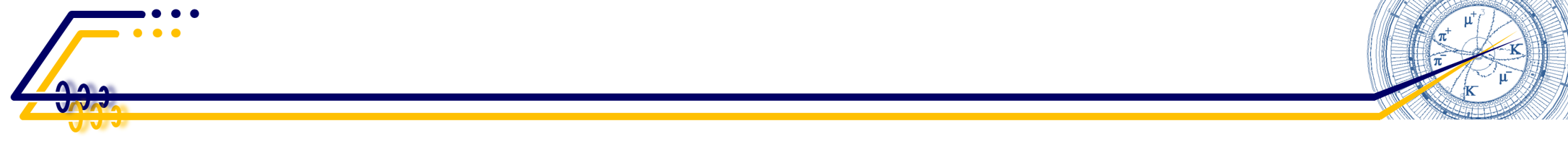 Pumping speed 1
Pumping speed of vacuum pump S [m3s1]
S is defined as the volume of gas per unit of time, dV/dt [m3s1],  that is removed from the system.
Flow rate of gas removed from the vessel at the inlet pressure of the pump p [Pa], is given by

Unit [m3s1] is same as the conductance.
Vacuum vessel
Pressure at inlet of pump : p
Q [Pam3s1] = Sp
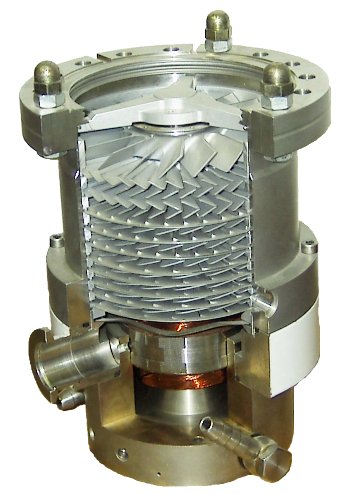 Pumping speed: S [m3/s]
Gas flow rate: 
Q [Pam3s1] = Sp
Effective pumping speed Seff [m3s1]
In most cases, a pump is connected to a vacuum vessel via piping elements.
Piping elements introduce a flow resistance resulting in an effective pumping speed at outlet of the vacuum vessel smaller than the original pumping speed of the pump.
Effective pumping speed at outlet of the vacuum vessel Seff is given by
Seff < S
Seff
C
S
1/Seff = 1/S + 1/C
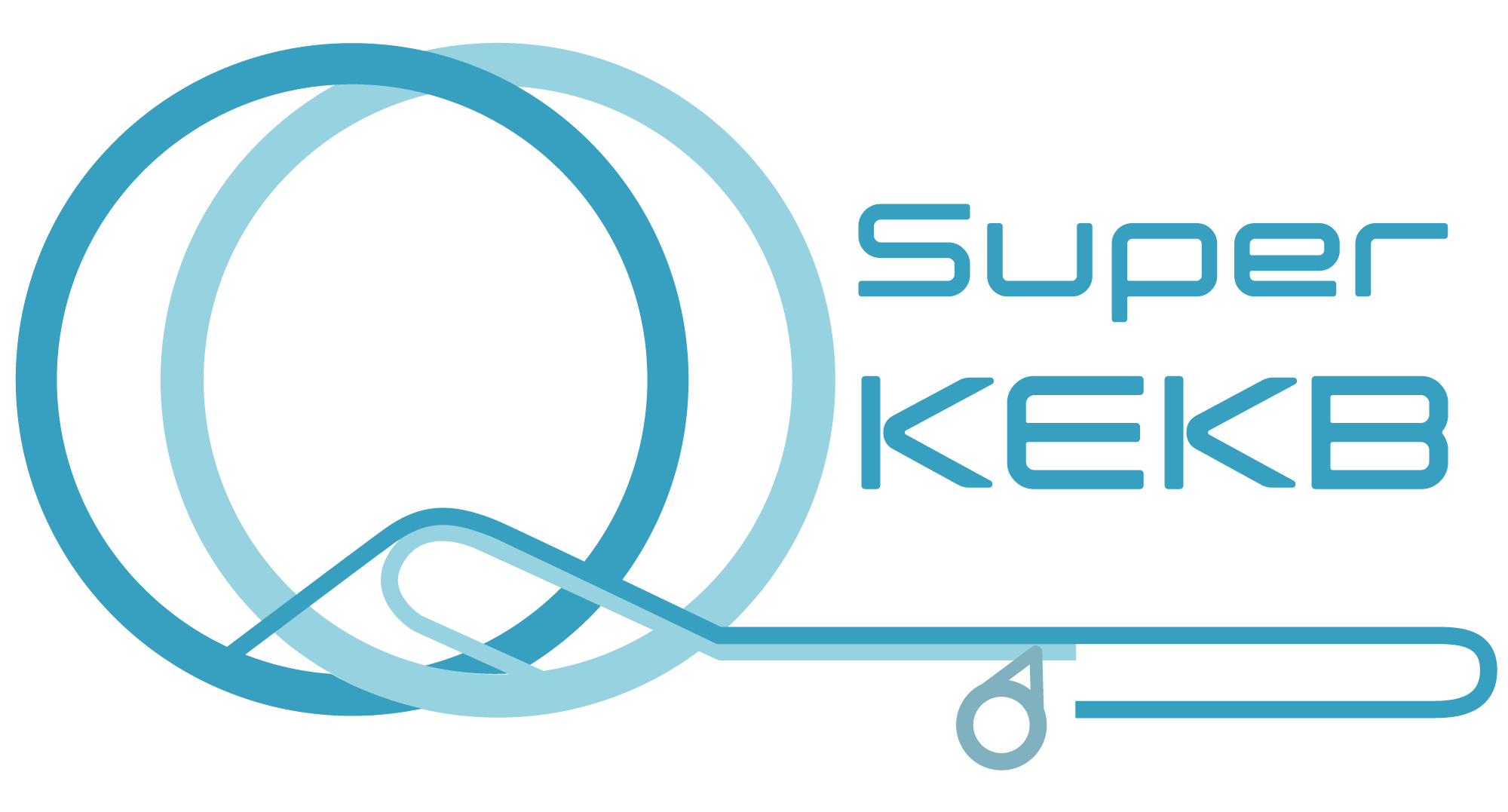 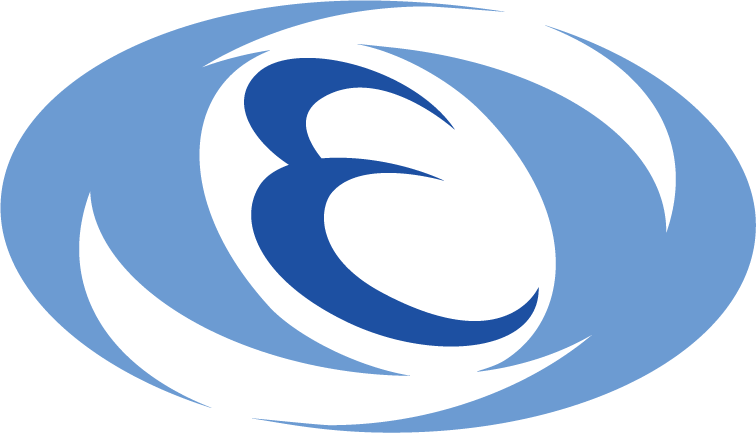 2019/10/31
15
Joint-US-CERN-Japan-Russia International Accelerator School, 2019, Ion Colliders @ Dubna
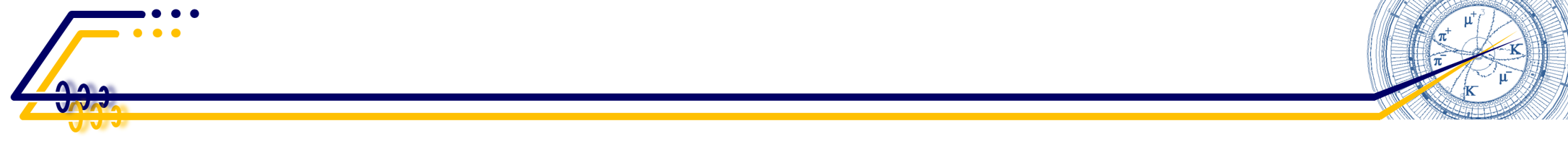 Pumping speed 2
Exercise 2
A vacuum vessel is connected to a vacuum pump via a piping element. The pumping speed of the pump is 0.3 m3s1 and the conductance of the piping element is 0.1 m3s1.
What is the effective pumping speed?
Seff
C = 0.1 [m3s1]
S = 0.3 [m3s1]
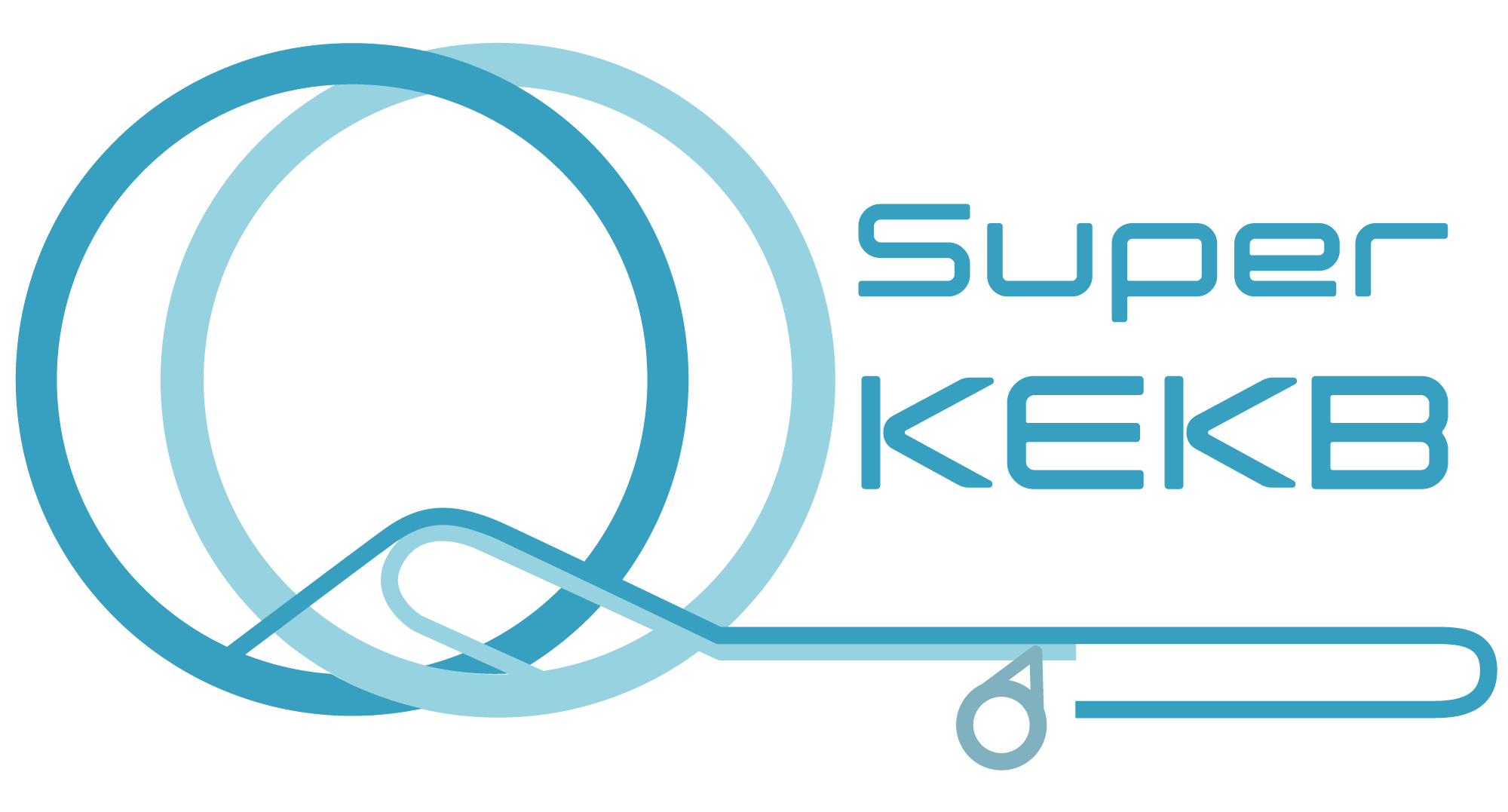 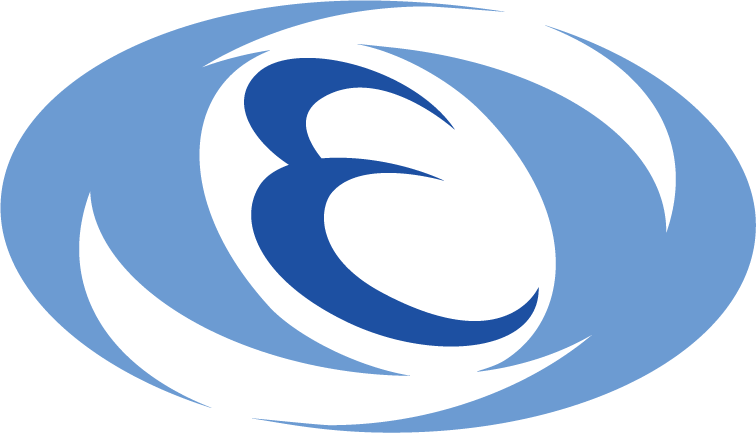 2019/10/31
16
Joint-US-CERN-Japan-Russia International Accelerator School, 2019, Ion Colliders @ Dubna
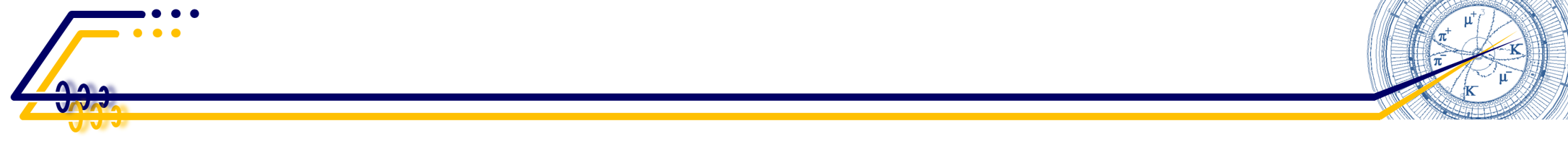 Pumping speed 3
Answer
1/Seff = 1/S + 1/C 
 Seff = CS/(S+C)   ----------  Eq.1 
       = 0.10.3/(0.1 + 0.3) = 0.075 m3s-1     (S = 0.3 m3s-1)

Dividing a numerator and a denominator of Eq.1 by C :



Seff is smaller than S.
In order to get large Seff for given S, it is necessary to use piping elements with a large conductance.


Piping between the pump and the evacuated volume must be thick and short.
Seff is less than S/3. 
Conductance is (for circular pipe, molecular flow)
Independent of average pressure
Proportional to the third power of ID of the pipe (2a)
Inversely proportional to the length of the pipe (L)
Proportional to most probable velocity of gas molecular
Larger a Shorter L
C  (2a)3/L
Larger C
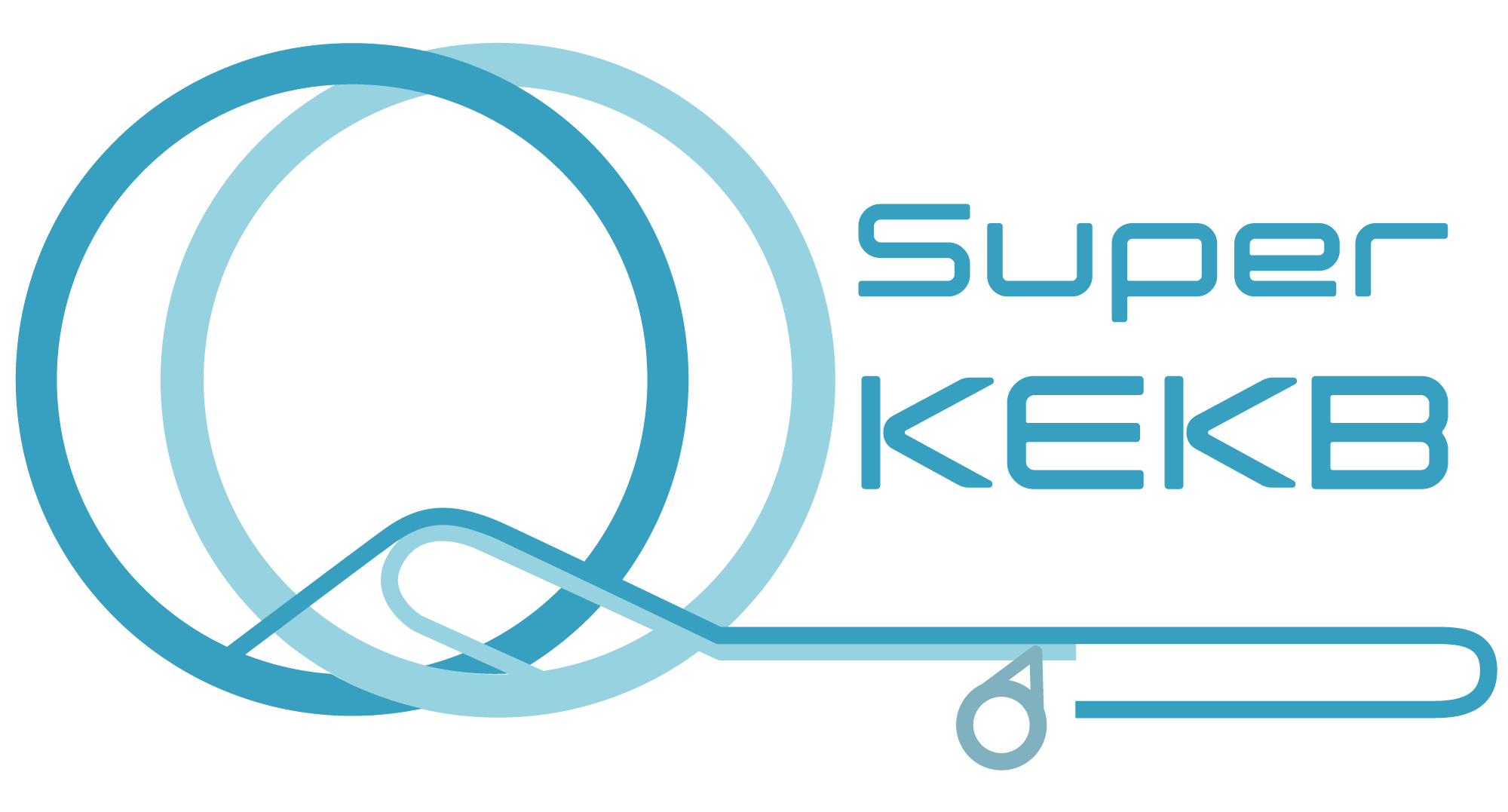 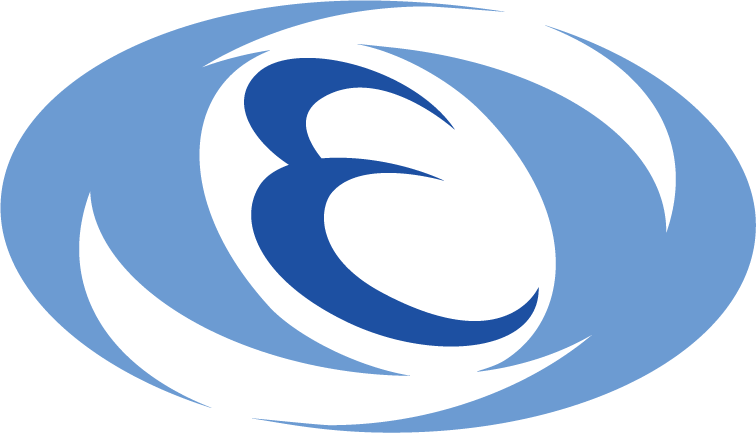 2019/10/31
17
Joint-US-CERN-Japan-Russia International Accelerator School, 2019, Ion Colliders @ Dubna
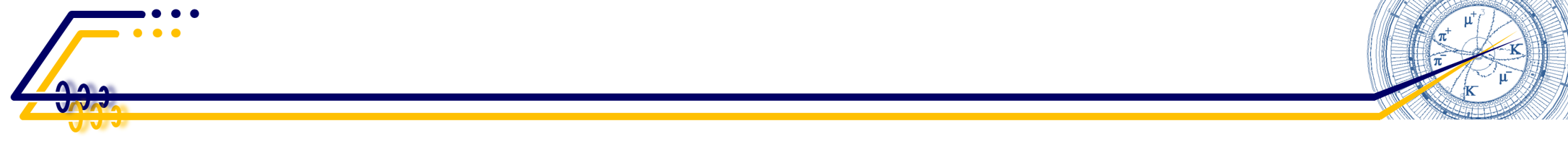 Pump-down equation 1
Exercise 3
The vacuum vessel with a volume of 1 m3 is evacuated by a vacuum pump with an effective pumping speed of 0.3 m3s1. When the initial pressure at t = 0 is 1105 Pa, what is the pressure of the vessel at the following times.
However, it is assumed that there is no outgassing from the inner surface of the vessel.

t = 1 sec.
t = 10 sec.
t = 100 sec.
1 m
1 m
Seff = 0.3 m3s-1
p(t=0) = 1105 Pa
1 m
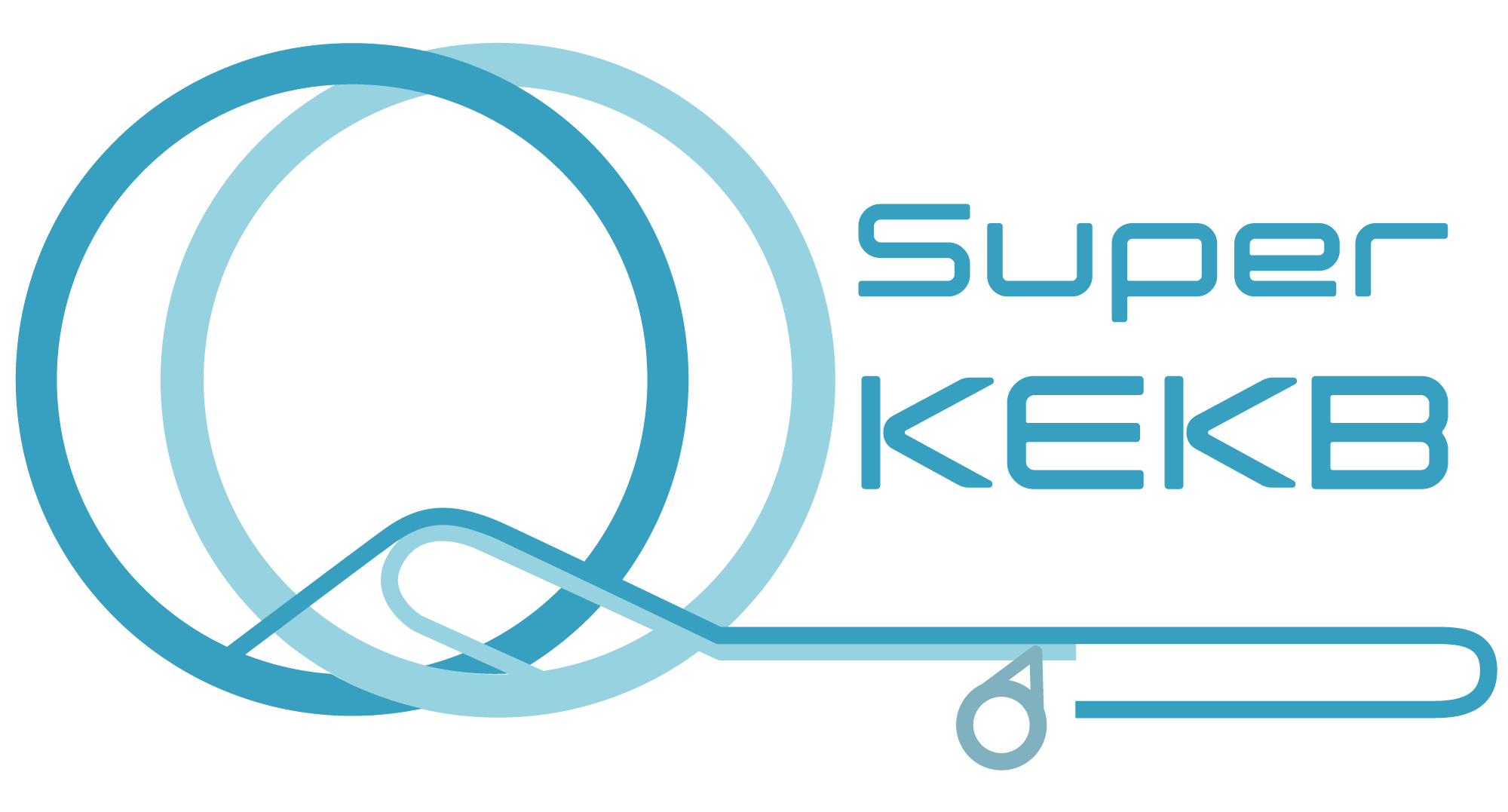 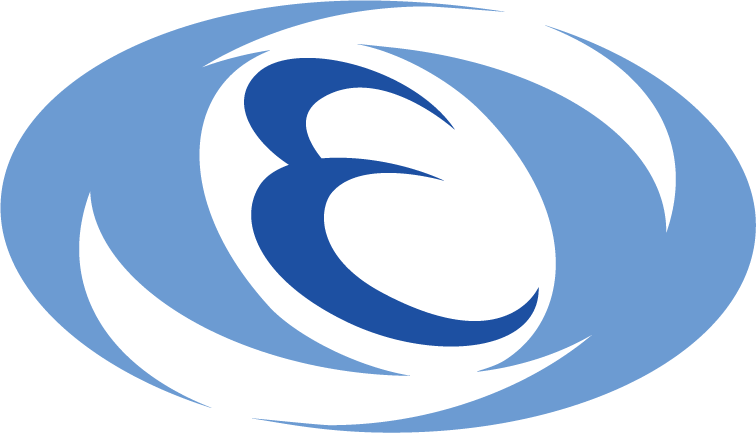 2019/10/31
18
Joint-US-CERN-Japan-Russia International Accelerator School, 2019, Ion Colliders @ Dubna
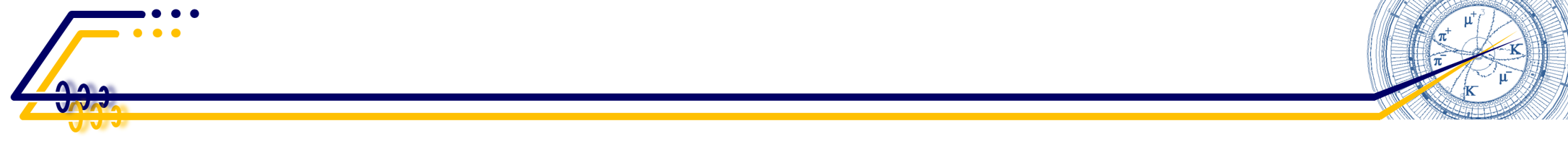 Pump-down equation 2
Exercise 3
The vacuum with a volume of 1 m3 is evacuated by a vacuum pump with an effective pumping speed of 0.3 m3s1. When the initial pressure at t = 0 is 1105 Pa, what is the pressure of the vessel at the following times.
However, it is assumed that there is no outgassing from the inner surface of the vessel.

t = 1 sec.
t = 10 sec.
t = 100 sec.
1 m
1 m
Seff = 0.3 m3s-1
p(t=0) 
= 1105 Pa
1 m
Hint 1：
What is number of particles which is evacuated from the vessel by the pump in a time period t? 
When the pressure in the vessel is lowered from p(t) to p(t+t), what is a change amount of particle number in the vessel?
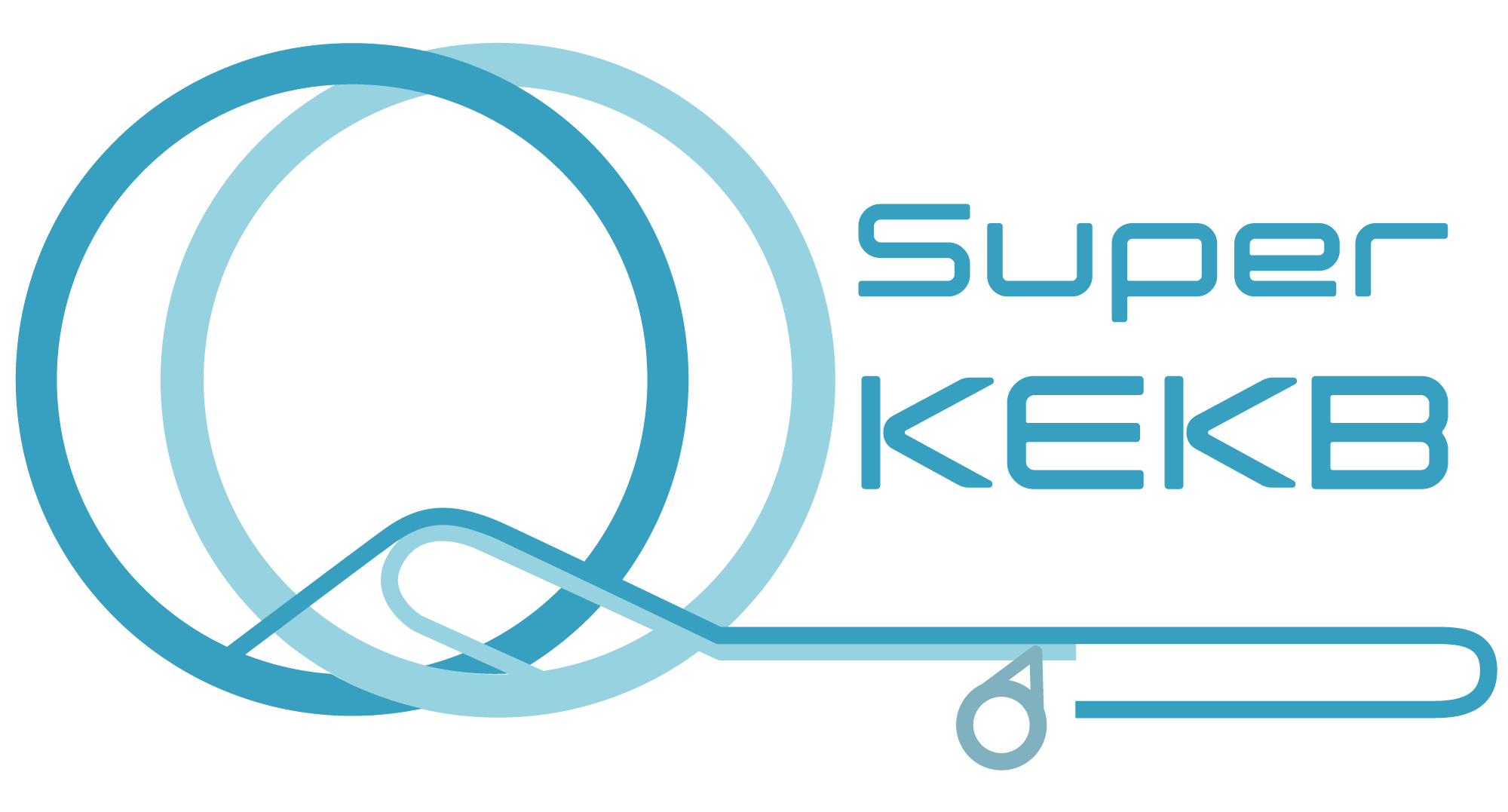 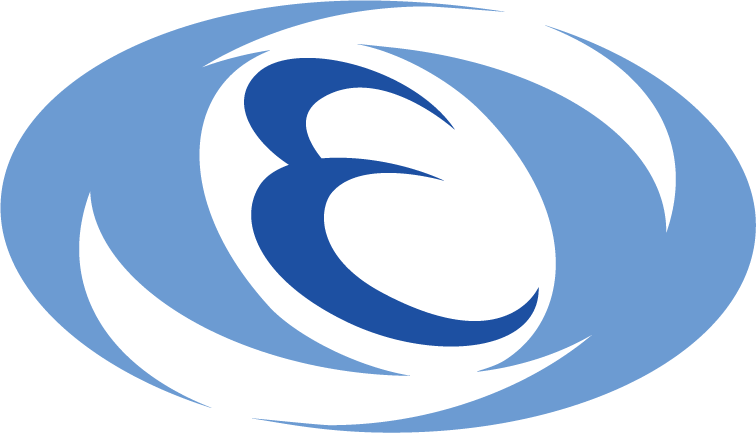 2019/10/31
19
Joint-US-CERN-Japan-Russia International Accelerator School, 2019, Ion Colliders @ Dubna
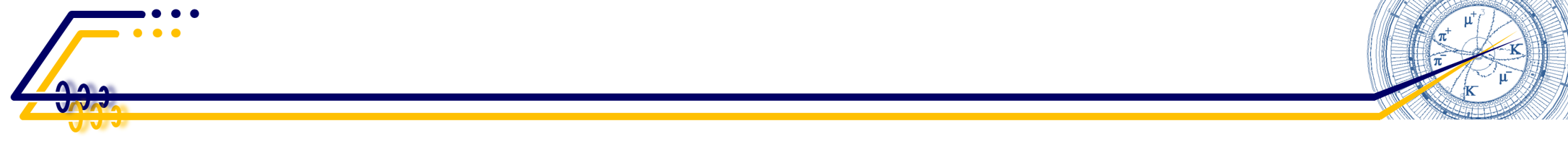 Pump-down equation 3
Exercise 3
The vacuum with a volume of 1 m3 is evacuated by a vacuum pump with an effective pumping speed of 0.3 m3s1. When the initial pressure at t = 0 is 1105 Pa, what is the pressure of the vessel at the following times.
However, it is assumed that there is no outgassing from the inner surface of the vessel.

t = 1 sec.
t = 10 sec.
t = 100 sec.
1 m
1 m
Seff = 0.3 m3s-1
Q = p(t)Seff [Pam3s-1]
p(t=0) 
= 1105 Pa
Hint 2：
What is number of particles which is evacuated from the vessel by the pump in a time period t? 
	Qt/kT = p(t)Sefft/kT
When the pressure in the vessel is reduced from p(t) to p(t+t), what is a change amount of particle number in the vessel?
1 m
{p(t+t)  p(t)}V/kT
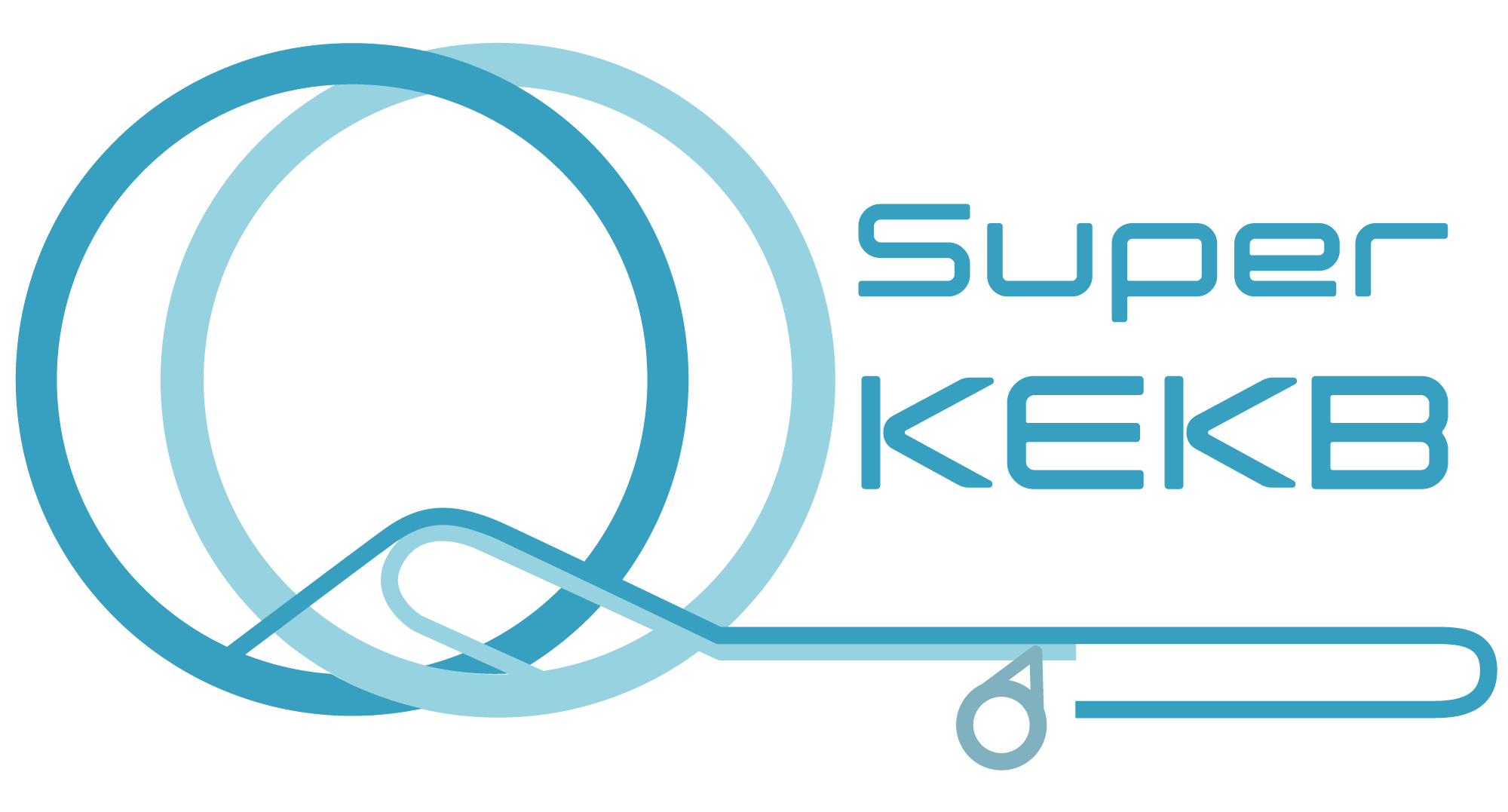 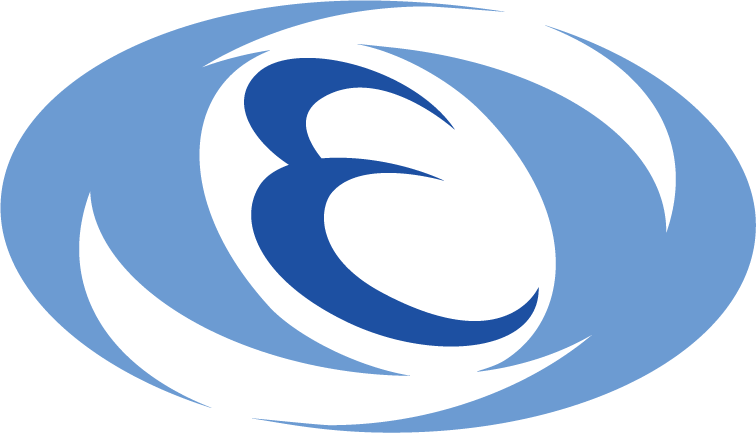 2019/10/31
20
Joint-US-CERN-Japan-Russia International Accelerator School, 2019, Ion Colliders @ Dubna
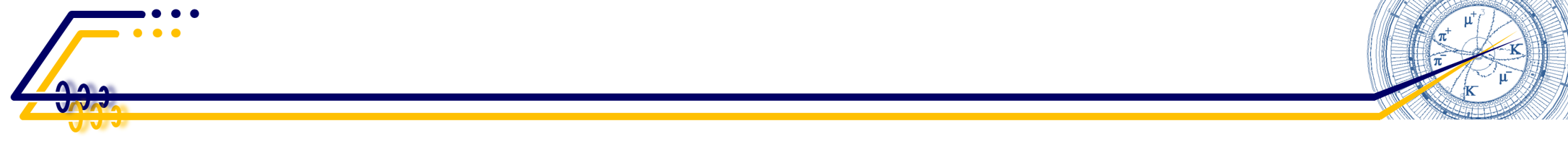 Pump-down equation 4
Exercise 3
The vacuum with a volume of 1 m3 is evacuated by a vacuum pump with an effective pumping speed of 0.3 m3s1. When the initial pressure at t = 0 is 1105 Pa, what is the pressure of the vessel at the following times.
However, it is assumed that there is no outgassing from the inner surface of the vessel.

t = 1 sec.
t = 10 sec.
t = 100 sec.
1 m
1 m
Q = p(t)Seff [Pam3s-1]
p(t=0) 
= 1105 Pa
Seff = 0.3 m3s-1
p(t)  p(t+t)
NkT = {p(t+t)  p(t)}V [Pam3]
Hint 2：
What is number of particles which is evacuated from the vessel by the pump in a time period t? 
	Qt/kT = p(t)Sefft/kT
When the pressure in the vessel is reduced from p(t) to p(t+t), what is a change amount of particle number in the vessel?
1 m
{p(t+t)  p(t)}V/kT
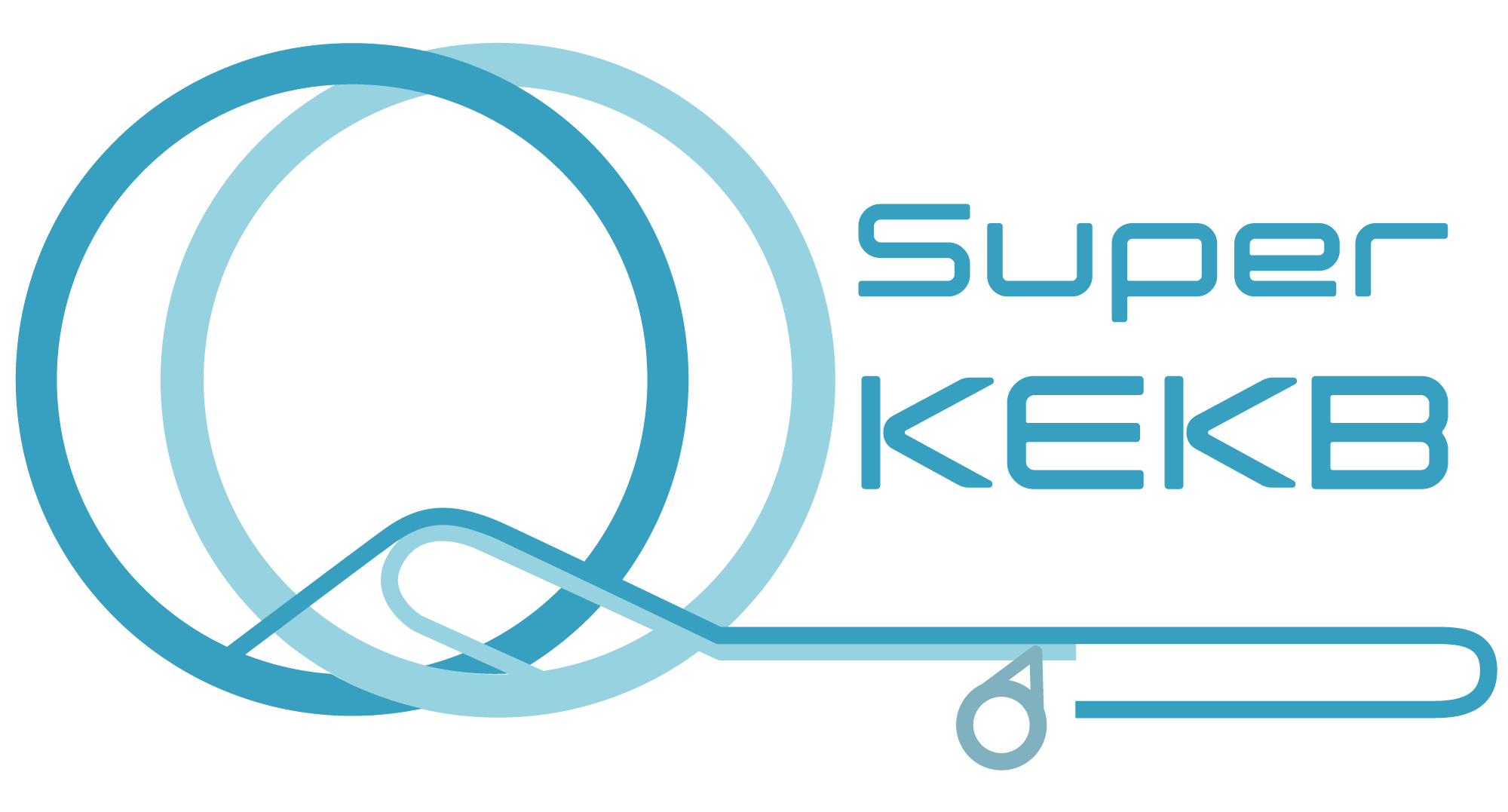 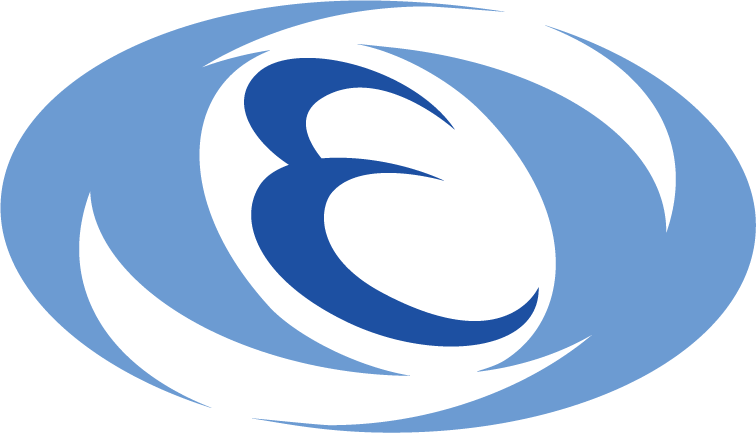 2019/10/31
21
Joint-US-CERN-Japan-Russia International Accelerator School, 2019, Ion Colliders @ Dubna
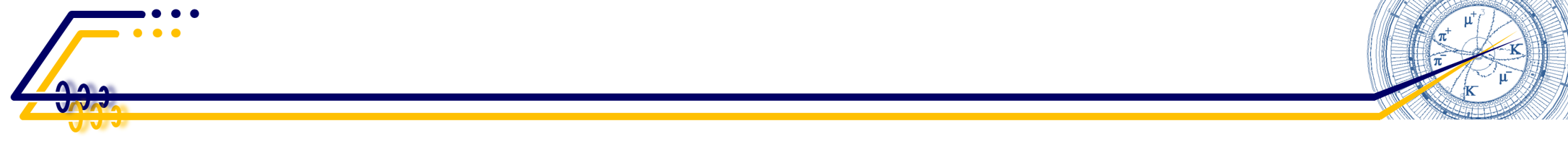 Pump-down equation 5
Answer
Number of particles evacuated from the vessel in a time period t : 

Change amount of particle number in the vessel when the pressure is reduced from p(t) to p(t+ t):

Since A) = B),
Qt/kT = p(t)Sefft/kT
{p(t+t)  p(t)}V/kT
1 m
{p(t+t)- p(t)}/t = -(Seff/V)  p(t)
1 m
dp(t)/dt = -(Seff/V)  p(t)
t → 0
p(t=0) 
= 1105 Pa
Seff = 0.3 m3s-1
p(t)  p(t+t)
Q = p(t)Seff [Pam3s-1]
1 m
p(t) = p0exp{ -(Seff/V)t} = 1105 e0.3t
p0 = p(t=0) = 1105 Pa
Seff = 0.3 m3s-1
V = 1 m3
{p(t+t)  p(t)}V [Pam3]
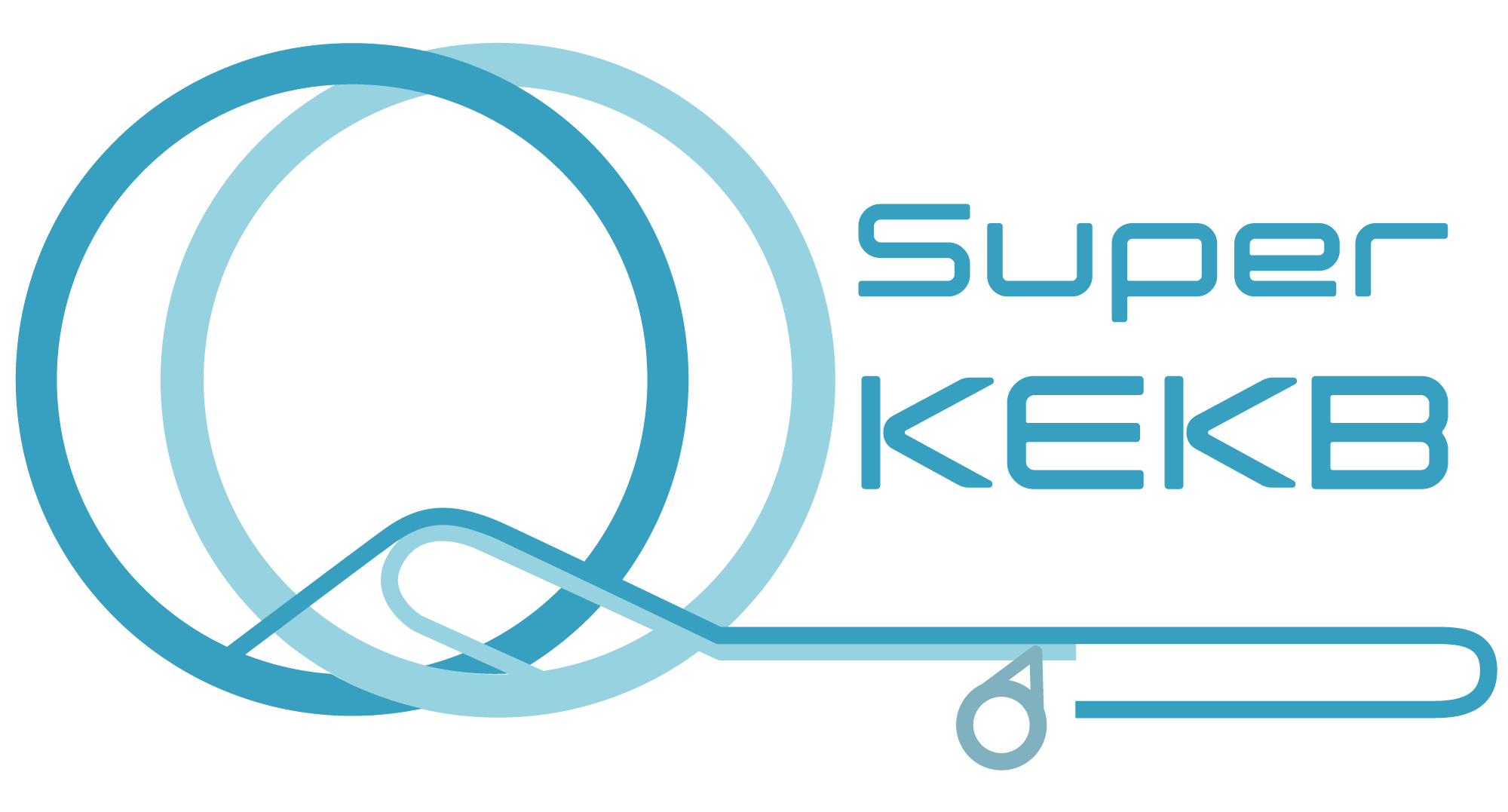 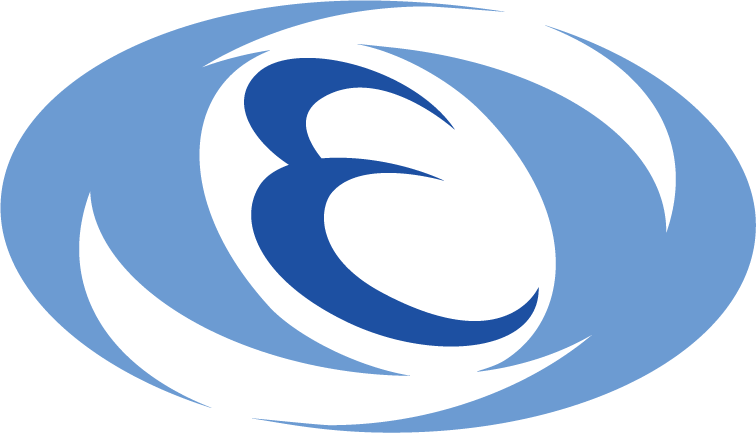 2019/10/31
22
Joint-US-CERN-Japan-Russia International Accelerator School, 2019, Ion Colliders @ Dubna
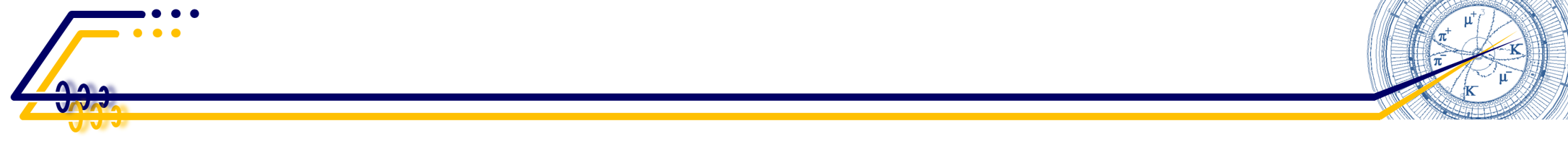 Pump-down equation 6
Answer
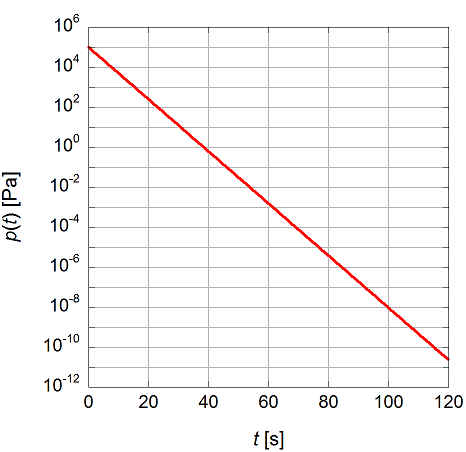 p(t)= 1105 e-0.3t
t = 1 s
     	p(1) = 7.4104  Pa
t = 10 s
     	p(10) = 5.0103  Pa
 t = 50 s
    	 p(50) = 3.110 2  Pa
t = 100 s
      	p(100) = 9.4109  Pa
p(t)= 1105 e-0.3t
Is it really possible to get 1108 Pa so fast (in 100 sec.)?
Practically, it takes much longer time to get 1108 Pa.
Why?  We must have overlooked something… 
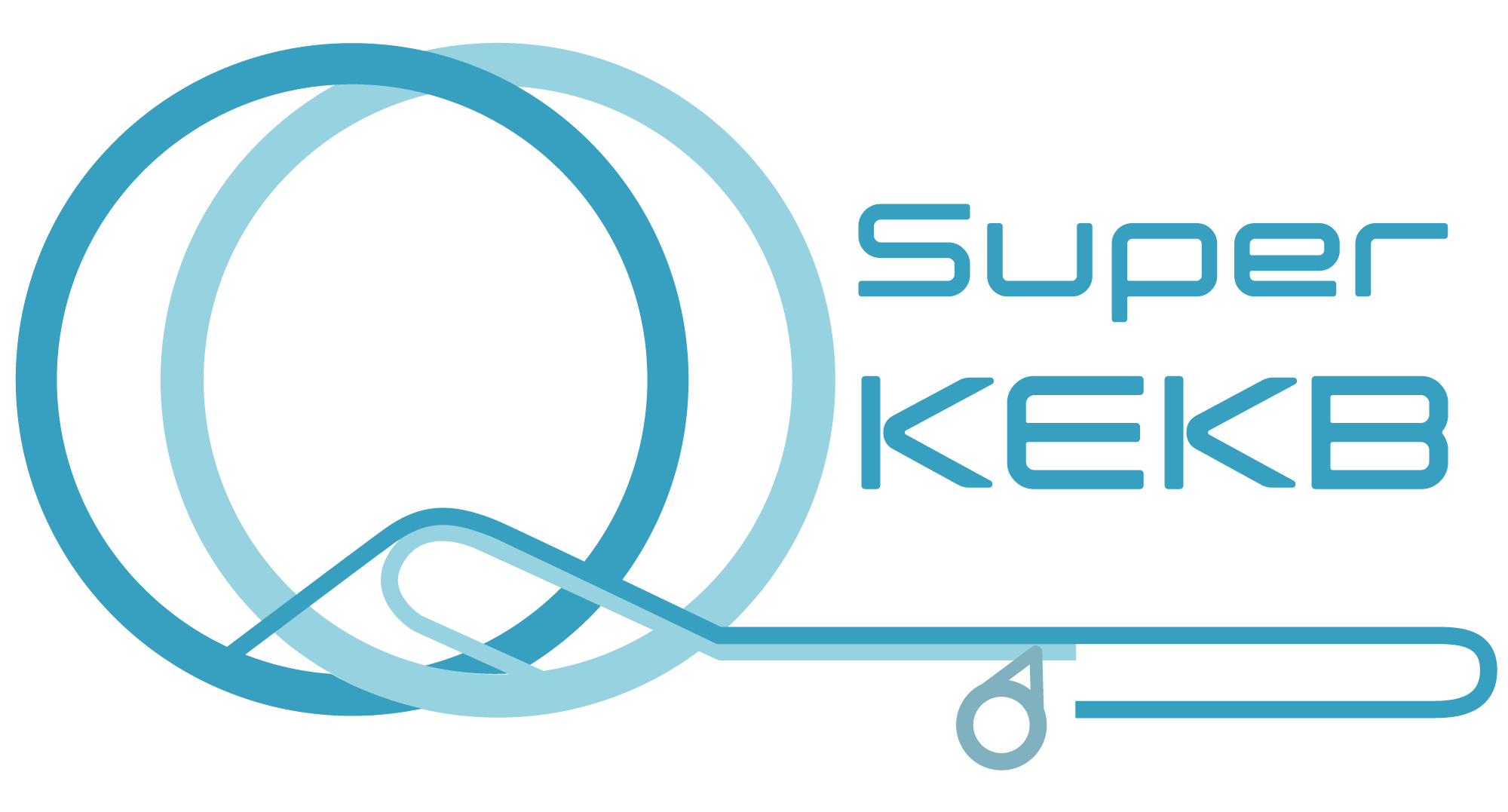 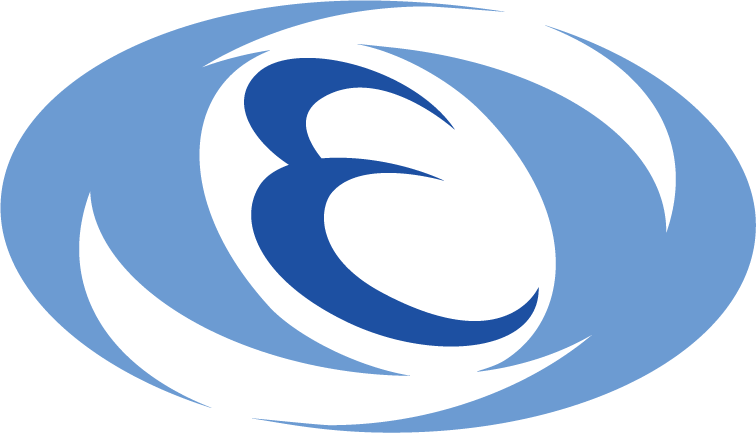 2019/10/31
23
Joint-US-CERN-Japan-Russia International Accelerator School, 2019, Ion Colliders @ Dubna
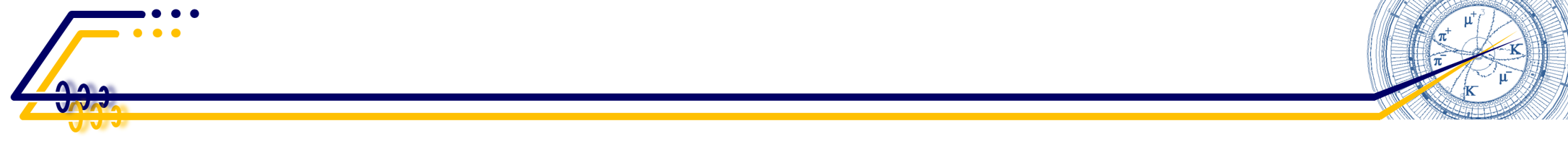 Where are residual gas particles? 1
Exercise 4
Gas molecules with a diameter of 0.3 nm are adsorbed on inside walls of a cubic vessel with a volume of 1 m3, and one monolayer of gas molecules is formed on the walls. What is the number of the adsorbed particles? However, it is assumed that the molecules are arranged in a square lattice-like form on the surface.
When the pressure and temperature of the vessel are 110-1 Pa and 300 K respectively, what is the number of the gas molecules in the inner space of the vessel.
1 m
1 m
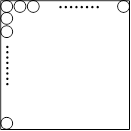 1 m
square lattice
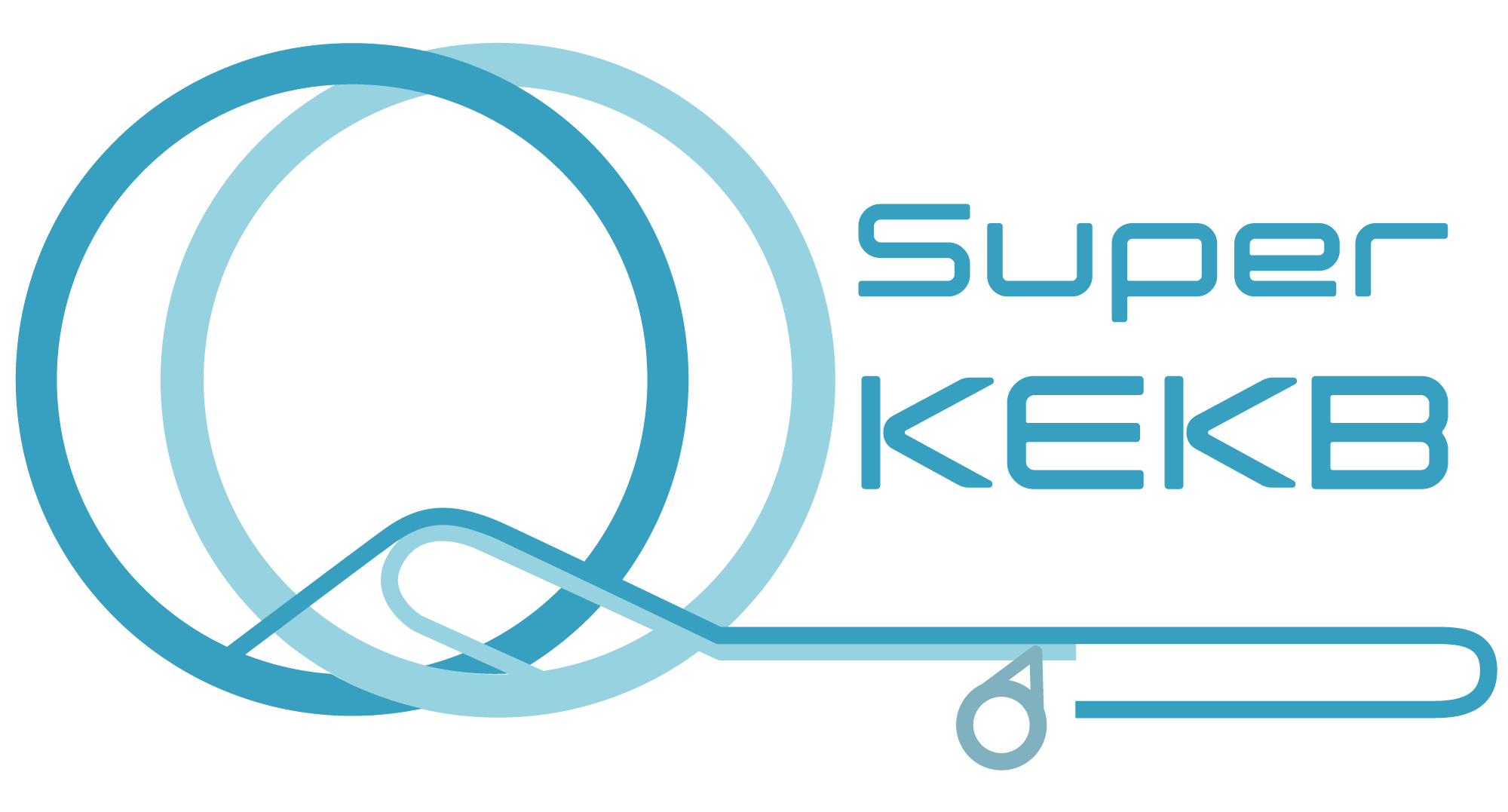 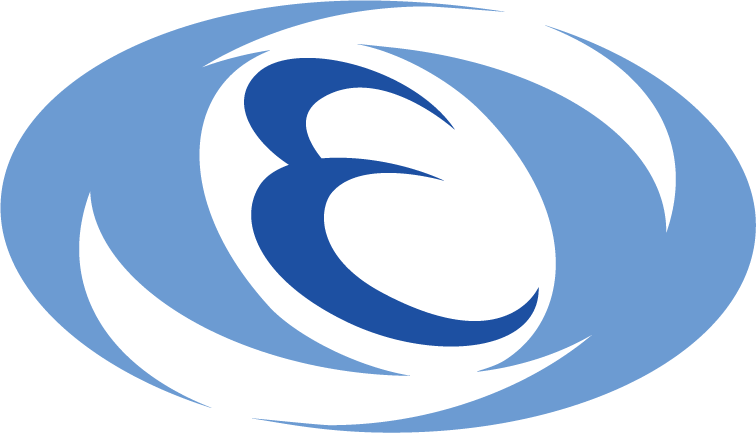 2019/10/31
24
Joint-US-CERN-Japan-Russia International Accelerator School, 2019, Ion Colliders @ Dubna
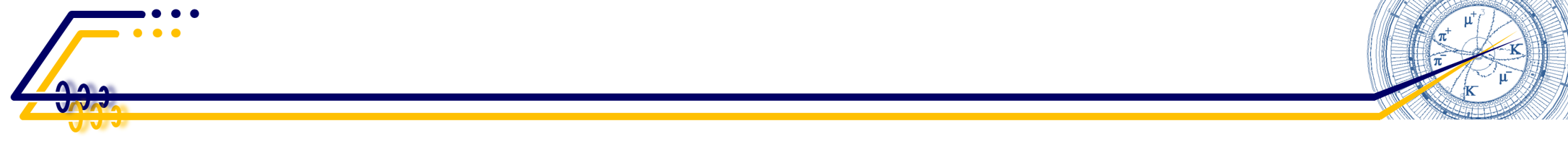 Where are residual gas particles? 2
Answer
The inner surface area of the cubic vessel with a volume of 1 m3 : 6 m2
 The area occupied by one particle with a diameter of 0.3 nm : (0.3109)2 m2
 The number of the particles adsorbed on the inner wall Nsurface is given by 


According to a state equation of ideal gas, particle number density of gas molecules n [molec.m3] with a temperature of T [K] and a pressure of p [Pa] is given by n = p/kT.
 The number of the gas molecules in the inner space of the vessel with a volume of 1 m3 Ngas is given by
square lattice
0.3 nm
0.3 nm
In Low and Medium Vacuum ranges (101  105 Pa) : Ngas > Nsurface
In High and Ultra-high Vacuum ranges ( 101 Pa) :    Ngas < Nsurface
In the evacuation process in low pressure regions (High & Ultra-high Vacuum), the evacuation of gas particles desorbed from the surface is dominant over the evacuation of the gas particles in the space.
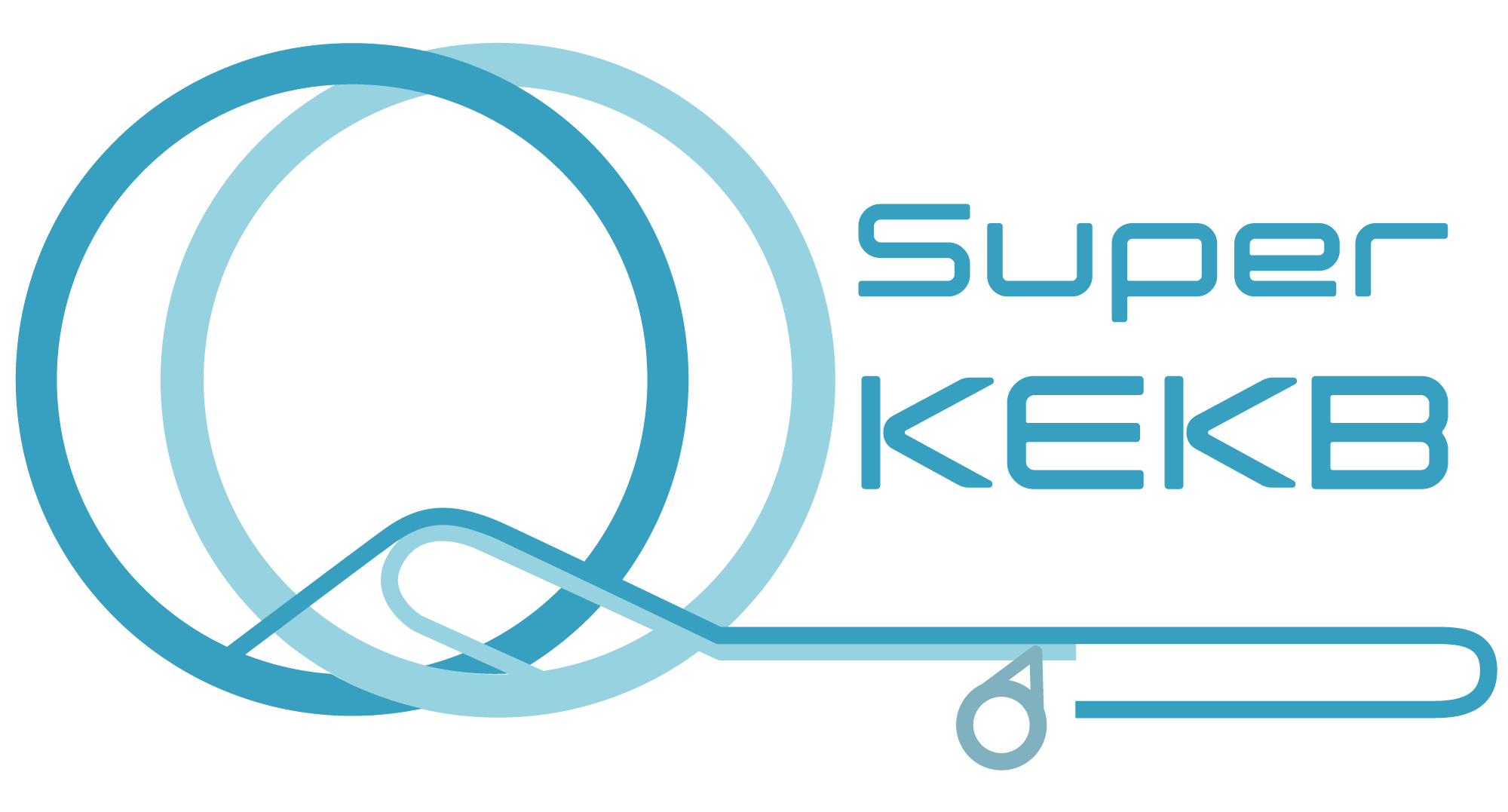 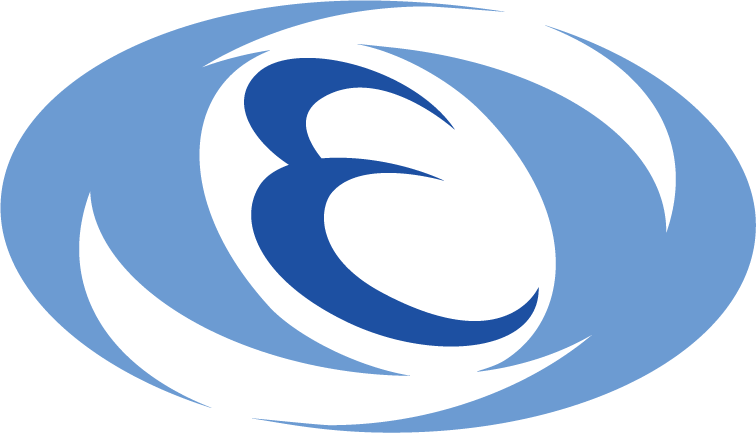 2019/10/31
25
Joint-US-CERN-Japan-Russia International Accelerator School, 2019, Ion Colliders @ Dubna
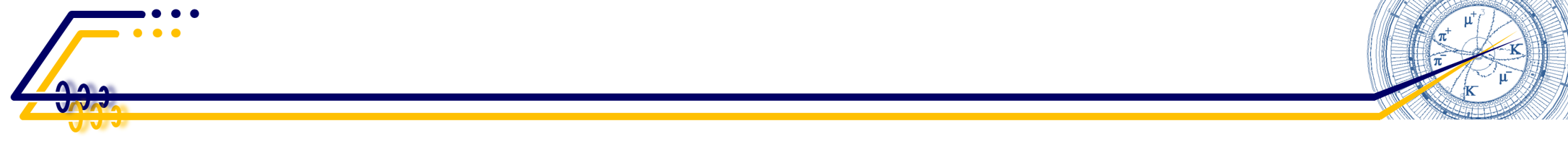 Where are residual gas particles? 3
There are many gas particles adsorbed on the inner surfaces of the vacuum vessel.
Gas particles adsorbed on the surface never be evacuated from the vessel.
Gas particles which have been adsorbed previously, usually during venting of the vacuum vessel, desorb again, when the vessel is pumped to vacuum.
Gas particles that desorb quickly from the surface is easily evacuated.
Gas particles that rarely desorb need not to be evacuated. (They do not contribute to pressure.)
Gas particles that stay on the surface for 1000 sec. are difficult to be evacuated, and the pressure is determined by them. (mainly H2O)
Evacuable particles (determining pressure)
Adsorption
Desorption
Desorption
Adsorption
Non-evacuable particles
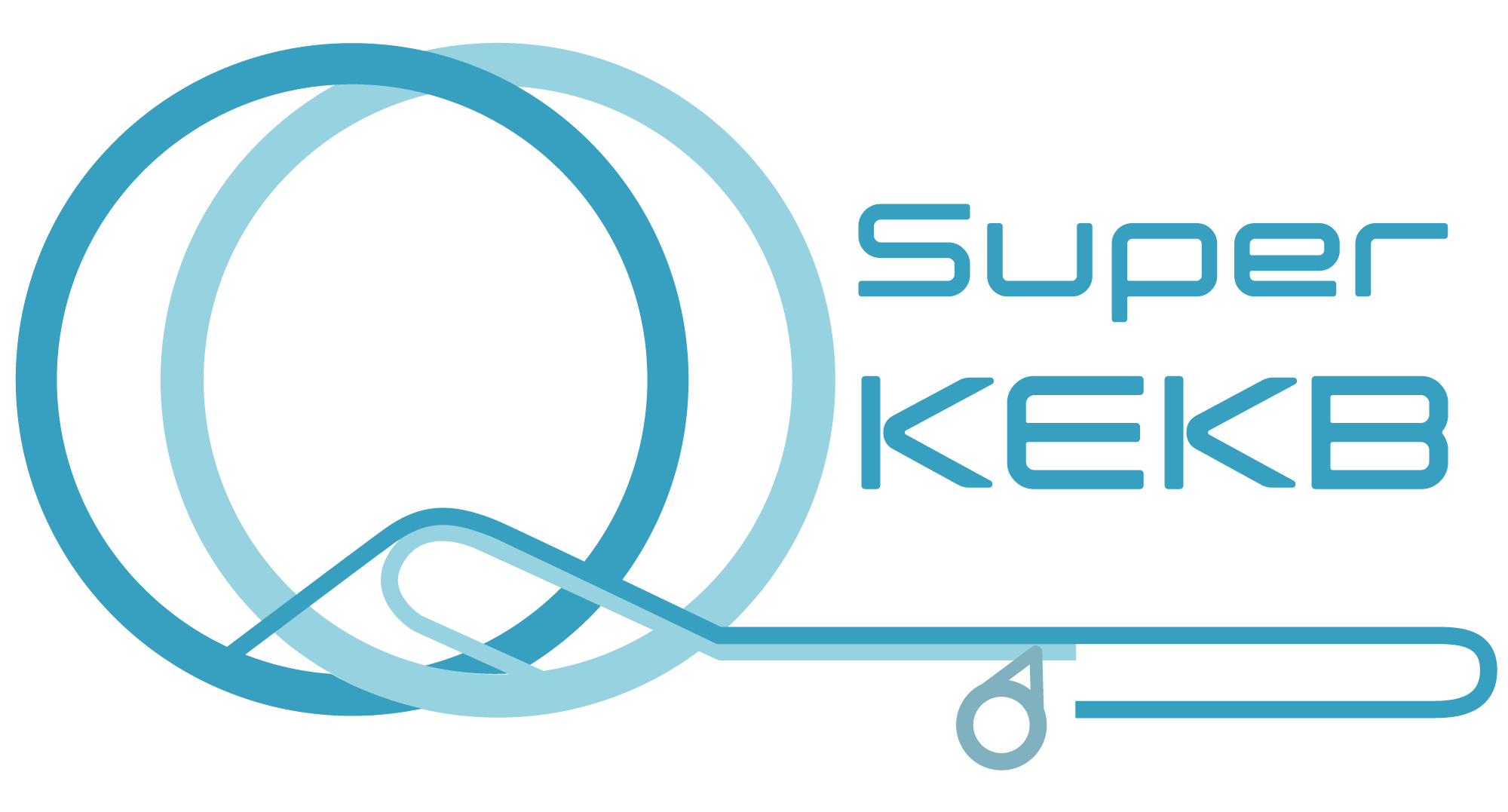 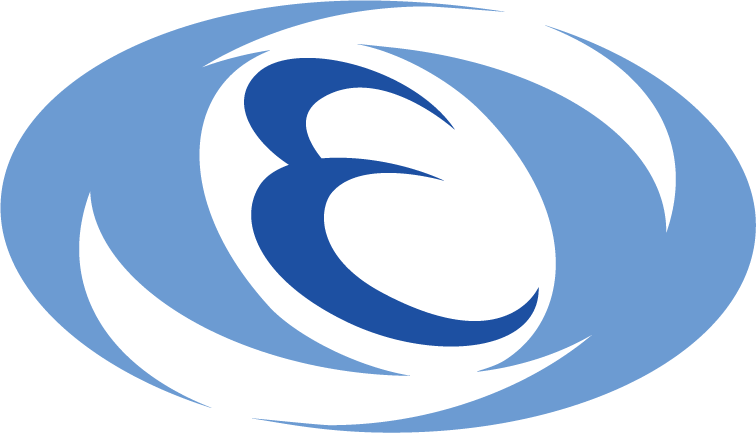 2019/10/31
26
Joint-US-CERN-Japan-Russia International Accelerator School, 2019, Ion Colliders @ Dubna
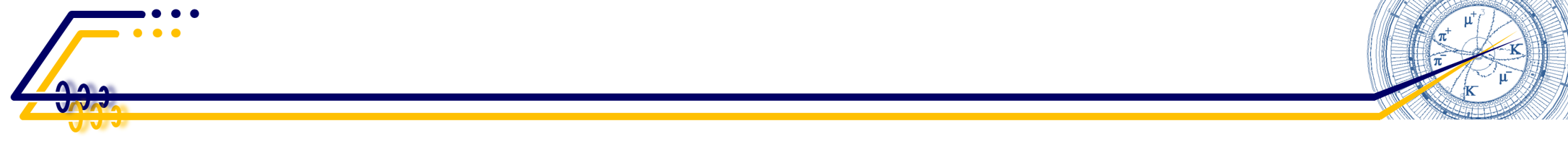 Where are residual gas particles? 4
Exercise 3 (Review)
The vacuum with a volume of 1 m3 is evacuated by a vacuum pump with an effective pumping speed of 0.3 m3s1. When the initial pressure at t = 0 is 1105 Pa, what is the pressure of the vessel at the following times.
However, it is assumed that there is no outgassing from the inner surface of the vessel.

Actually, the pressure in the vacuum vessel is determined by the outgassing from the inner surface of the vessel. (It is impossible to get 1108 Pa in 100 sec.)
 The problem lies here!!
Outgassing rate Qs [Pam3s1]
Gas flow (pV throughput ) released from the interior surfaces per unit time in [Pam3s1] (or in [Pam3s1 m2] )
Qs depends on the material, surface area, surface treatment, contamination condition, etc.
The smaller the surface area, the lower the outgassing rate.
The cleaner the surface, the lower the outgassing rate.
Outgassing from surface is not negligible.
Qs
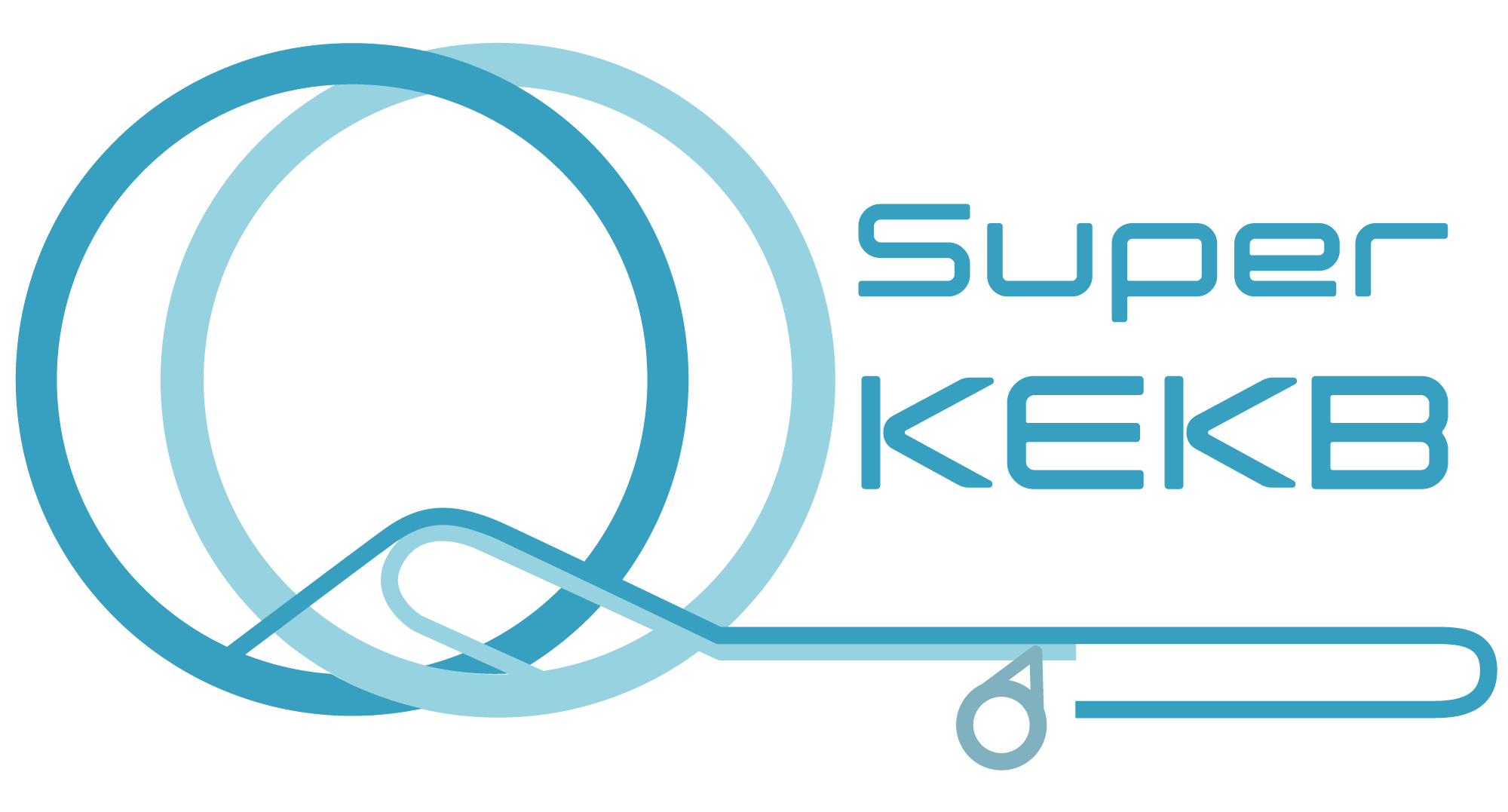 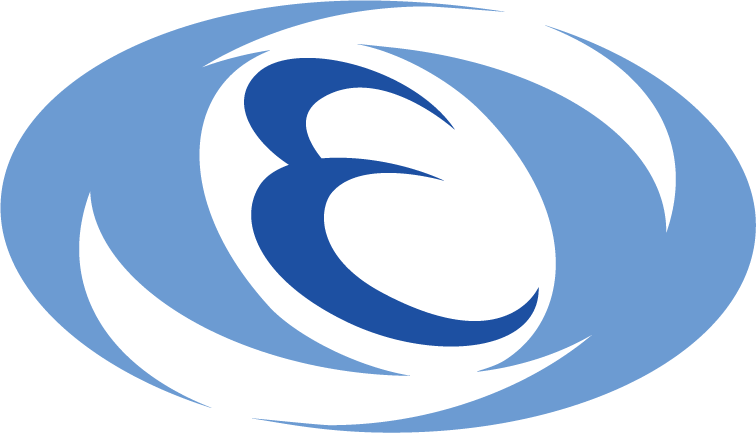 2019/10/31
27
Joint-US-CERN-Japan-Russia International Accelerator School, 2019, Ion Colliders @ Dubna
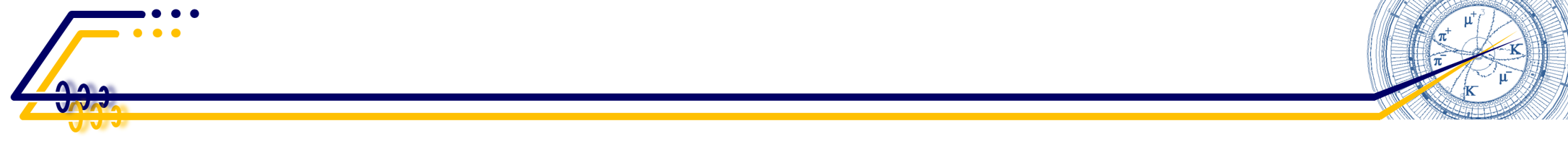 Realistic pump-down equation 1
Realistic pump-down equation in the case of the vacuum vessel with outgassing rate:
{p(t+t)- p(t)}V = Seffp(t)t + Qst
t → 0
If Qs is constant.
Effective pumping speed : Seff
Pressure : p(t)
Volume : V
Q=p(t)Seff
Outgassing rate : Qs
Vacuum vessel
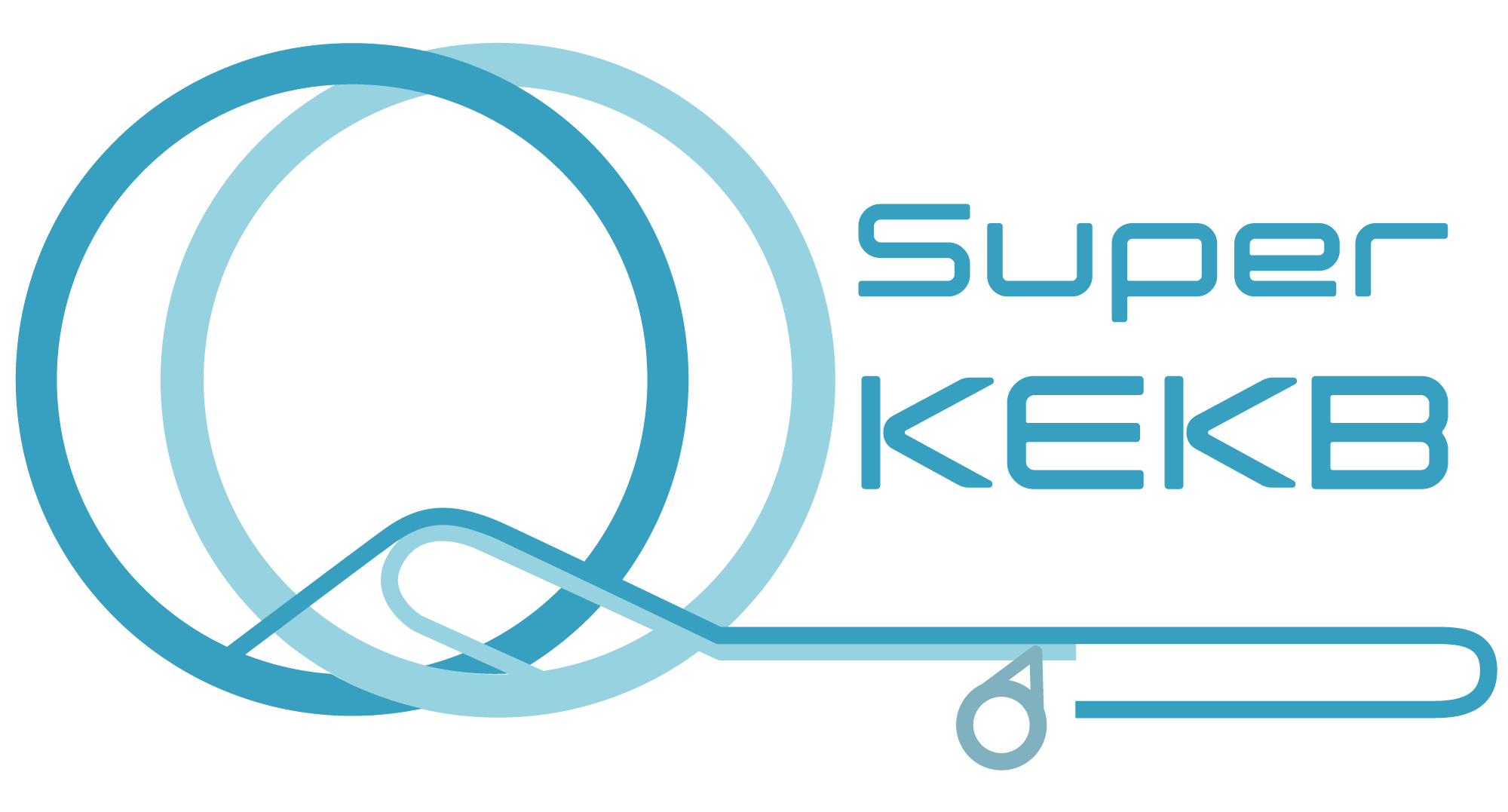 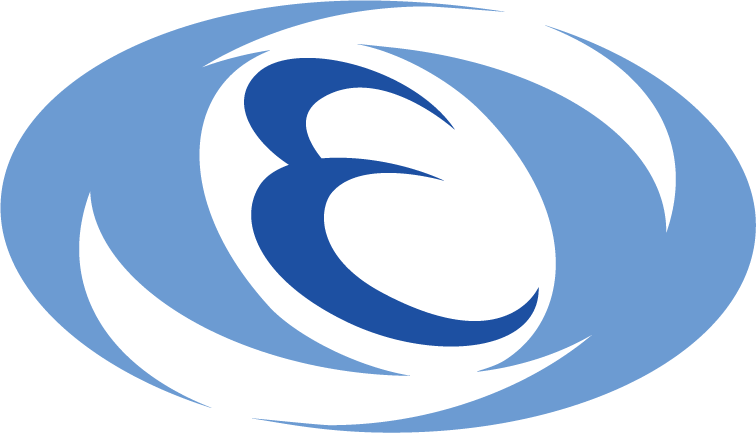 2019/10/31
28
Joint-US-CERN-Japan-Russia International Accelerator School, 2019, Ion Colliders @ Dubna
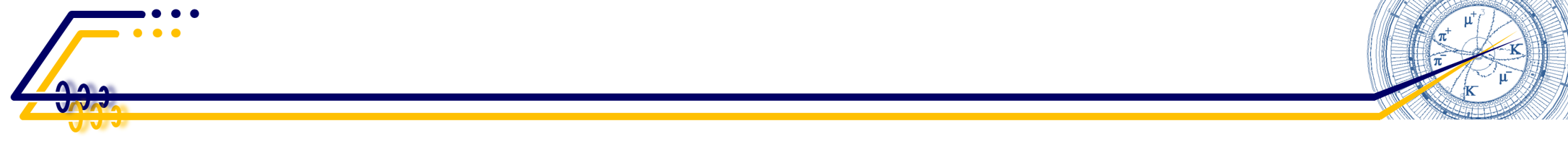 Realistic pump-down equation 2
Time variation in pressure during pumping down:


At first, pressure drops exponentially.
After a sufficient period of time, pressure becomes almost constant.
Ultimate pressure : p(t=) = Qs/Seff

To reduce the ultimate pressure, followings are required:
Small outgassing rate
Large pumping speed
No air leakage
Pump-down curve
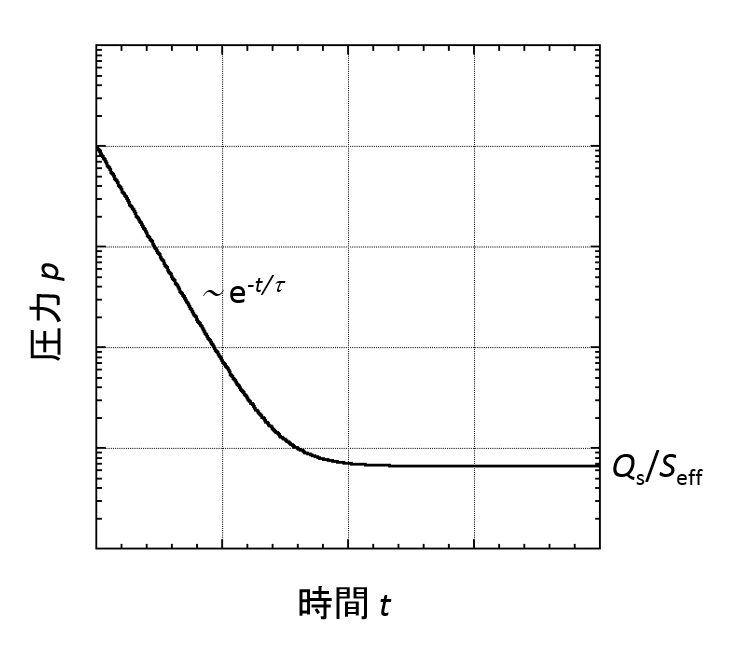 (log scale)
Air leakage
Pressure p
Large Seff
Small Qs
Qs = 0
(linear scale)
Time t
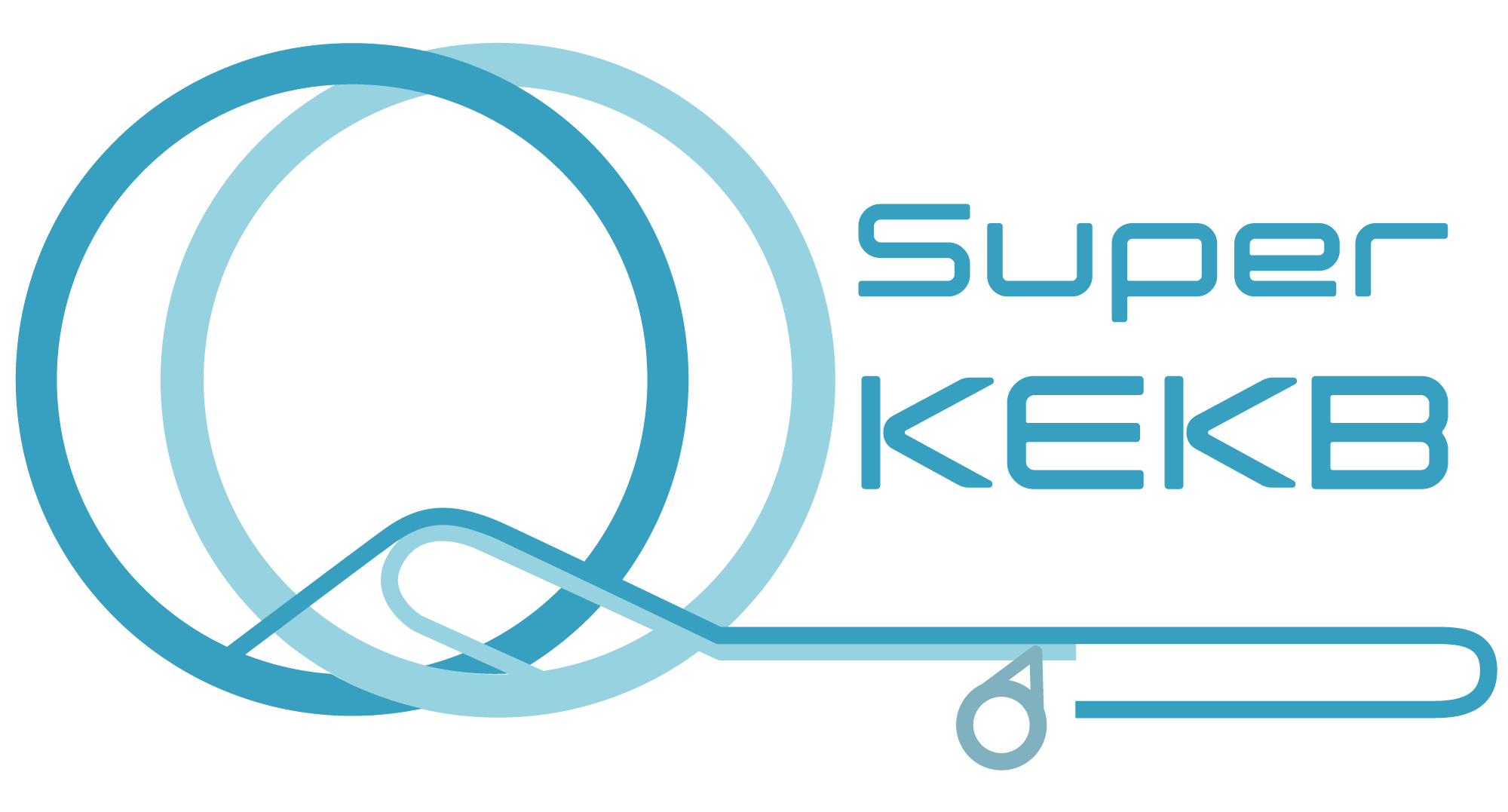 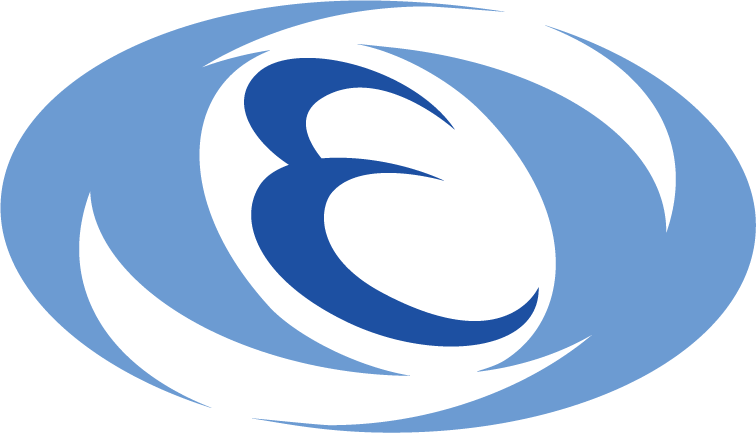 2019/10/31
29
Joint-US-CERN-Japan-Russia International Accelerator School, 2019, Ion Colliders @ Dubna
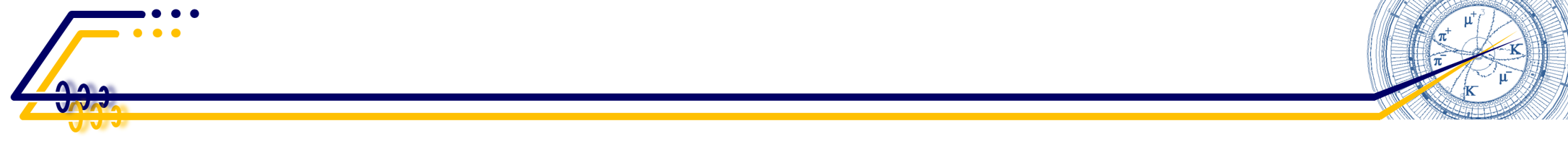 Pump-down curve
In fact, Qs is not constant.
Qs slowly decreases with time.
Change of Qs is so slow that it is hard to see it on a linear time axis.
Realistic pump-down curve of metal vacuum vessels on logarithmic time scale.
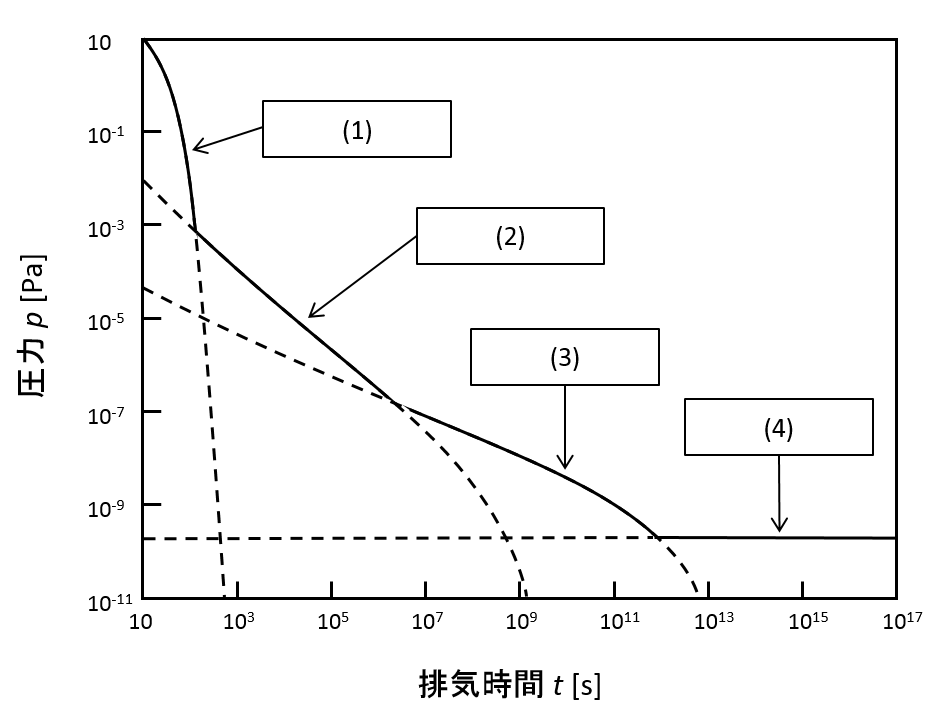 At the beginning of pumping, the pressure drops rapidly with time by evacuating the volume of air in the vessel.
The pressure decreases exponentially with time.
Thereafter, the molecules (mainly H2O) gradually desorbed from the inner wall into the volume are evacuated.
The pressure decreases as t1.
After time further passes, diffusion and permeation become the main phenomenon that determines the pressure.
But, it takes long time to get these regions.
1. Volume
(log scale)
Taking a long view on logarithmic time scale
2. Desorption
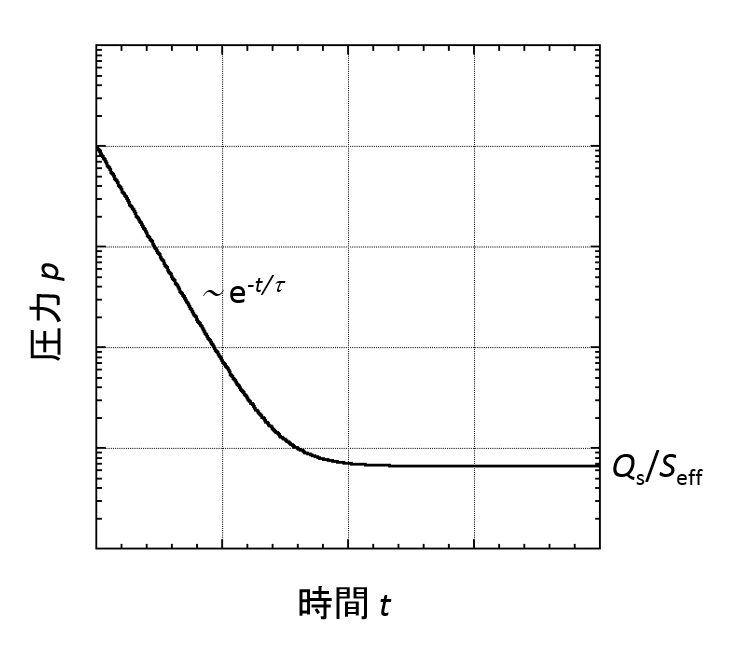 3. Diffusion
Pressure [Pa]
Pressure p (log scale)
4. Permeation
Time t
(linear scale)
(logarithmic scale)
Time t [s]
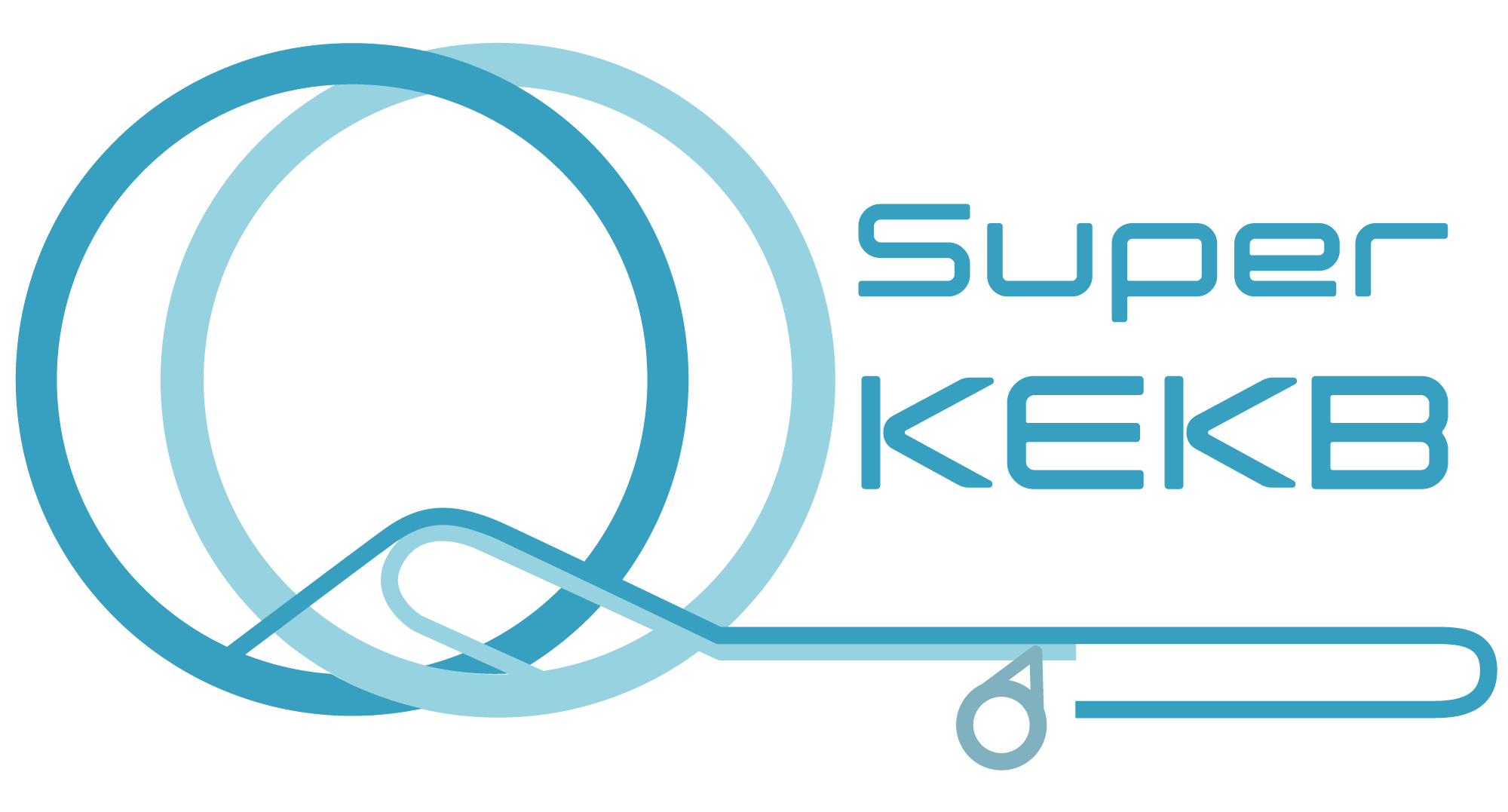 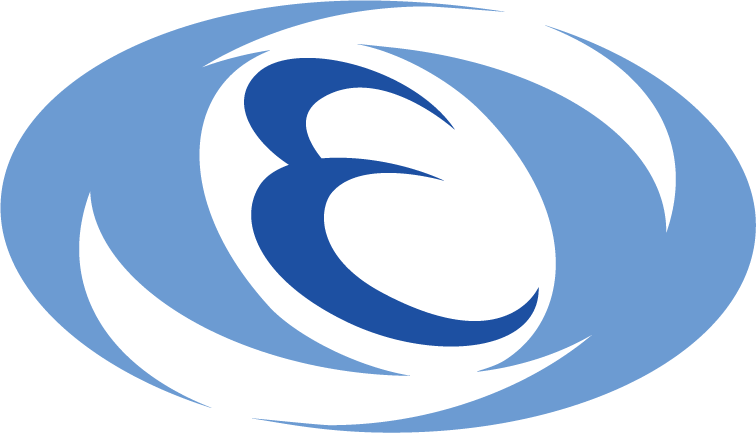 2019/10/31
30
Joint-US-CERN-Japan-Russia International Accelerator School, 2019, Ion Colliders @ Dubna
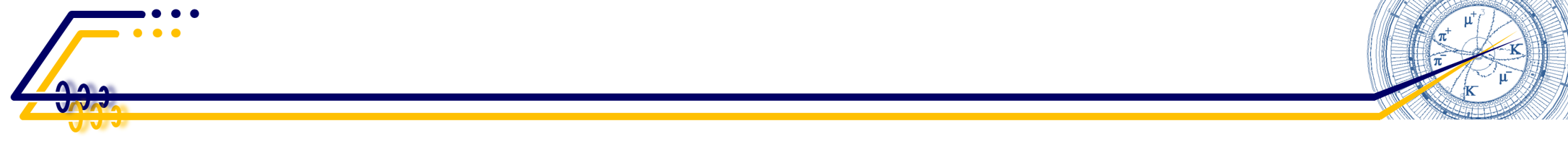 How to generate ultra-high vacuum 1
In most cases, pressure is determined by gas desorbed from the surfaces.
Gas molecules in the space inside the vacuum vessel can be evacuated immediately.
Diffusion and permeation become dominant after a sufficient amount of time.
In an actual vacuum system, the pressure is determined by gas desorption rate.
How to reduce gas desorption rate.
Keeping the surface clean
Degrease with solvent rinse, swabbing, etc.
No touch the surface with bare hands
Making the surface area as small as possible
Buffing
Electropolishing, chemical polishing
Just waiting
Pressure decreases as t1.
Can you wait?
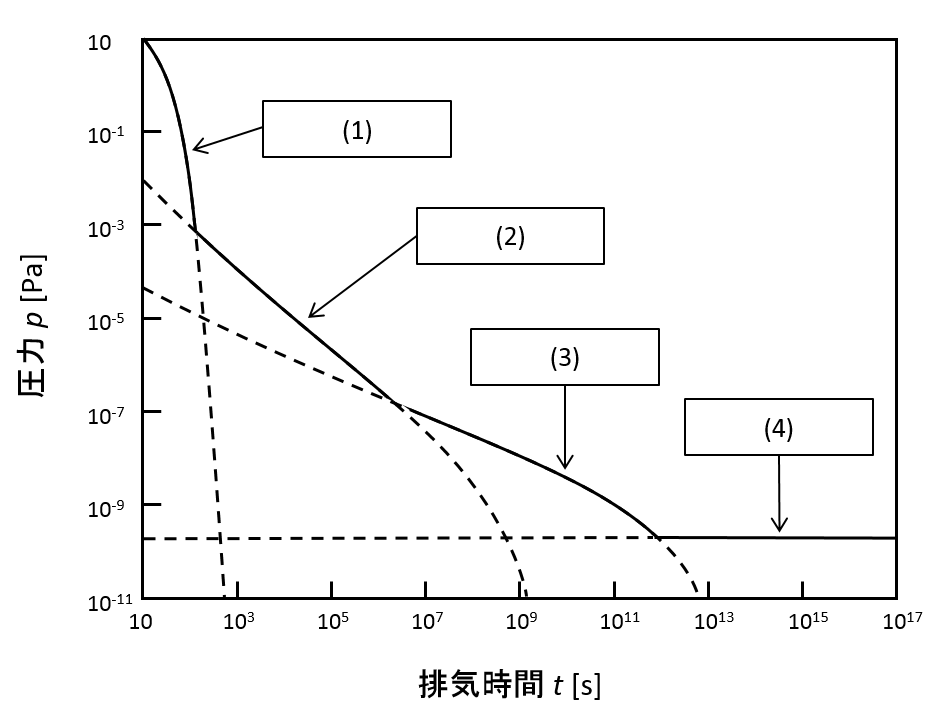 1. Volume
2. Desorption
Pressure [Pa]
3. Diffusion
4. Permeation
If you need 10-8 Pa, you may have to wait more than 1 year… 
Time t [s]
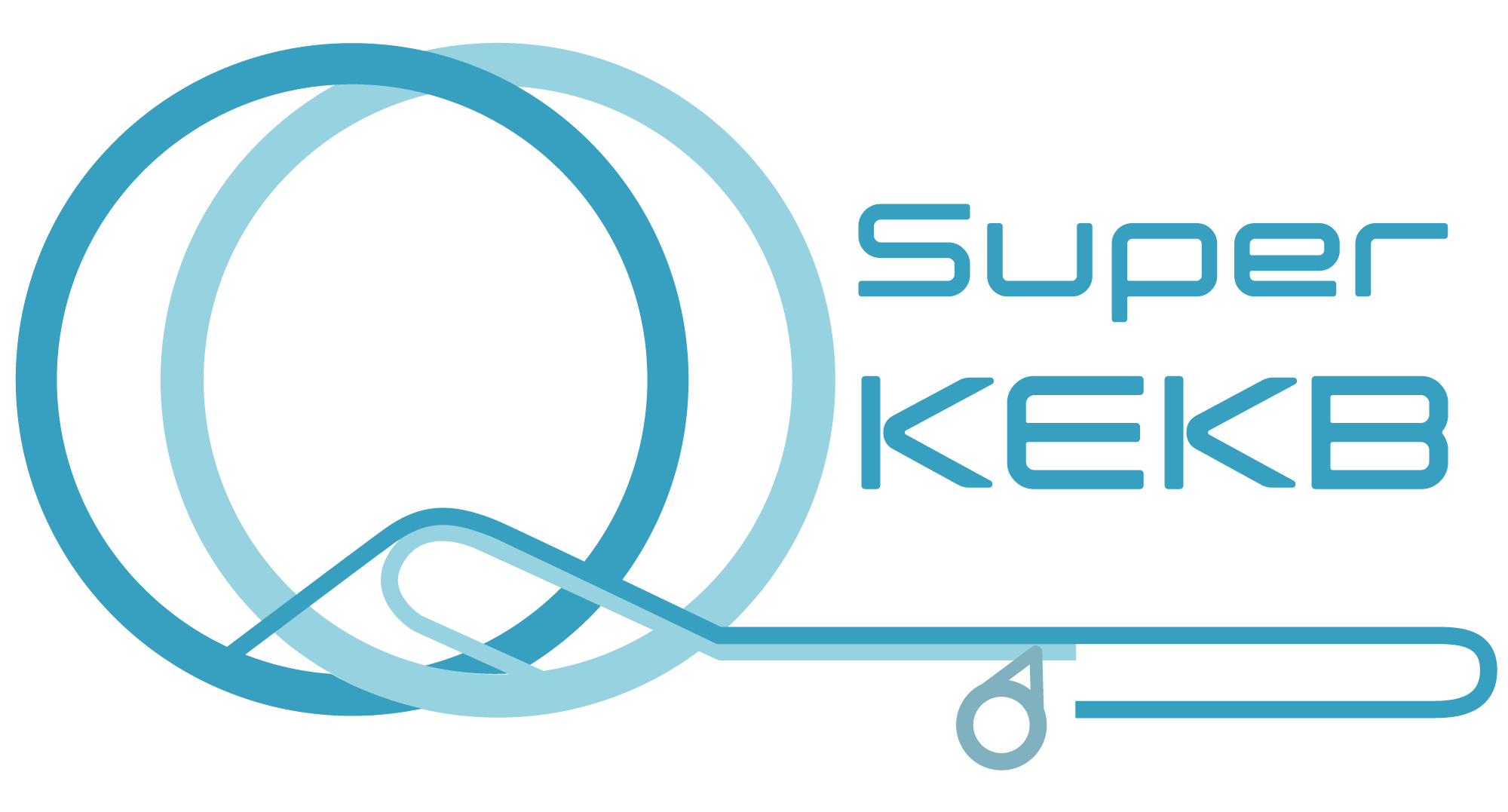 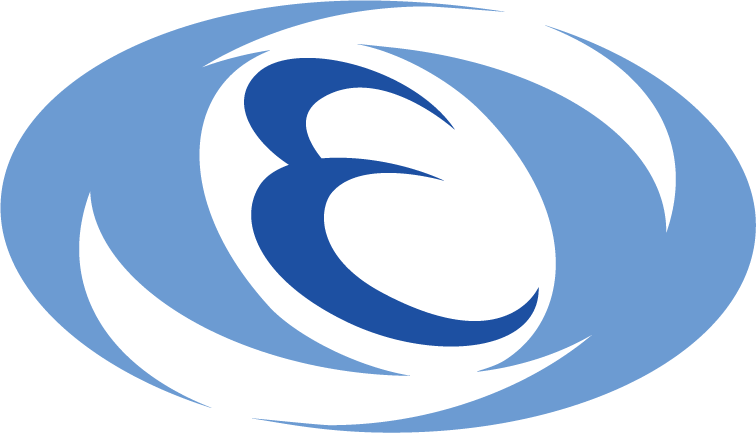 2019/10/31
31
Joint-US-CERN-Japan-Russia International Accelerator School, 2019, Ion Colliders @ Dubna
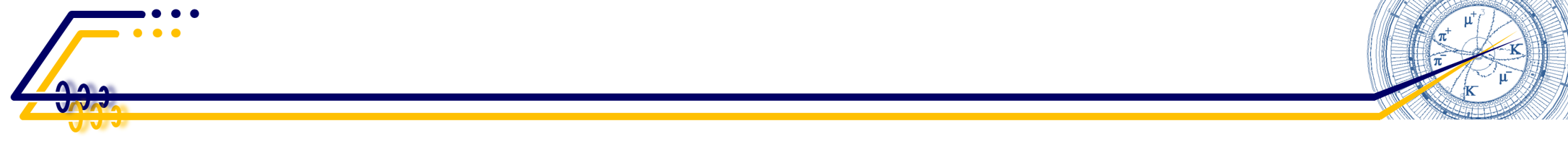 How to generate ultra-high vacuum 2
How to reduce gas desorption rate
Inducing the gas molecules to be desorbed from the surface to make surface clean.
How?
What determines the gas desorption rate?
Gas desorption rate and Average surface residence time
Gas desorption rate Qdes [molec.m2s1] is given by;


Average surface residence time  [s] is given by;



In order to increase Qdes;
Reducing  , that is, increasing T is effective.
For H2O,  can be shortened from 200 sec. to 0.1 sec (1/2000) by increasing T from 25C to 100C.

 To evacuate the water, it is effective to uniformly heat the vacuum vessel at 150C. (Baking)
Adsorption
Desorption
Qdes=/
：number of molecule adsorbed on the surface per unit area [molec.m-2]
：average surface residence time [s]
Afrequency：frequency factor[s-1]
Ed：activation energy for desorption [Jmol-1]
R：molar gas constant（R = 8.31 JK-1mol-1 ）
T：surface temperature [K]
After “average surface residence time” of adsorption, adsorbed particle desorbs again.
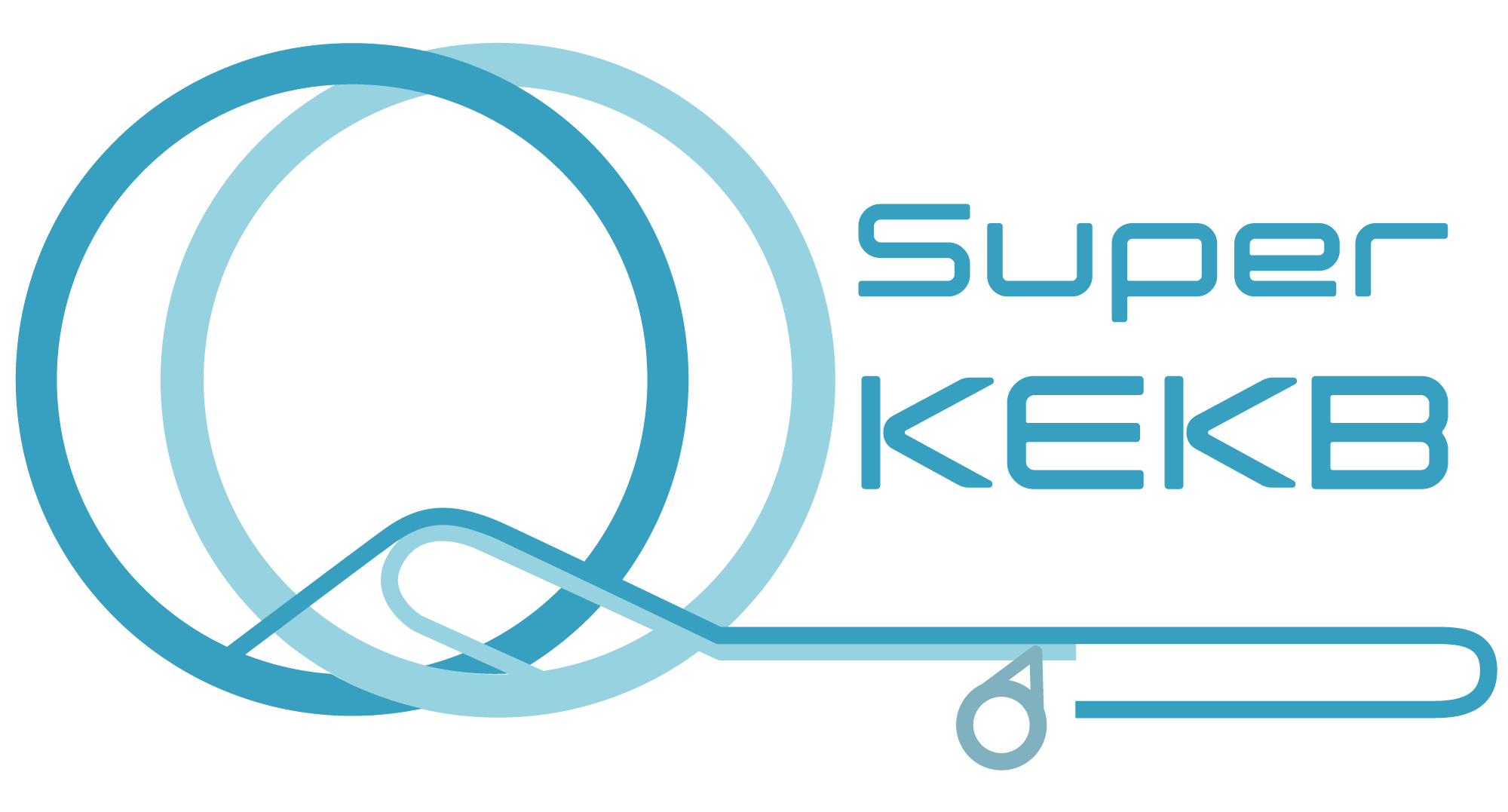 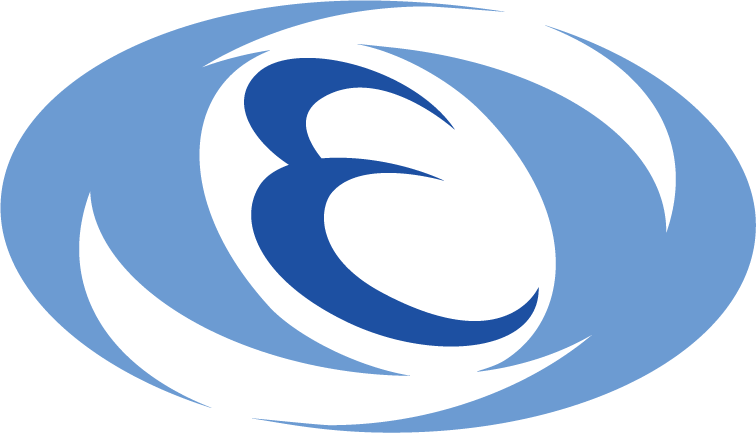 2019/10/31
32
Joint-US-CERN-Japan-Russia International Accelerator School, 2019, Ion Colliders @ Dubna
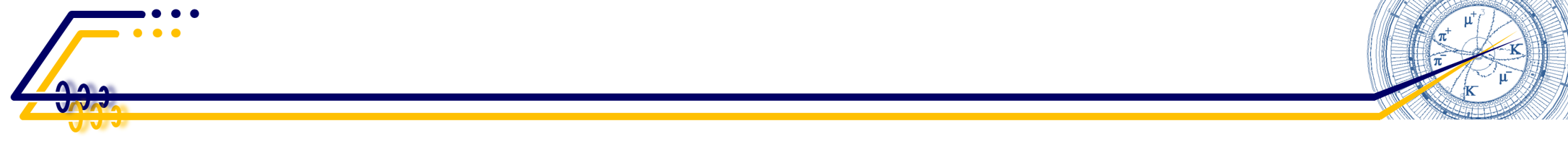 Baking 1
104
106
108
1010
1012
0
800
1600
2400
Example of “Baking” of stainless steel vacuum vessel.
Main gas component before baking is H2O.

Vacuum vessel was heated up to 150C, and held at that temperature for 12 hours. 

Main gas component after baking is H2.
After baking, the pressure reached 108 Pa.

It took about only 30 hours to get 108 Pa.

Baking is necessary to make Ultra-high vacuum in a short time.
150 ℃
23 ℃
23 ℃
H2O
H2
Pressure  [Pa]
N2 +CO
O2
Evacuation time t [min.]
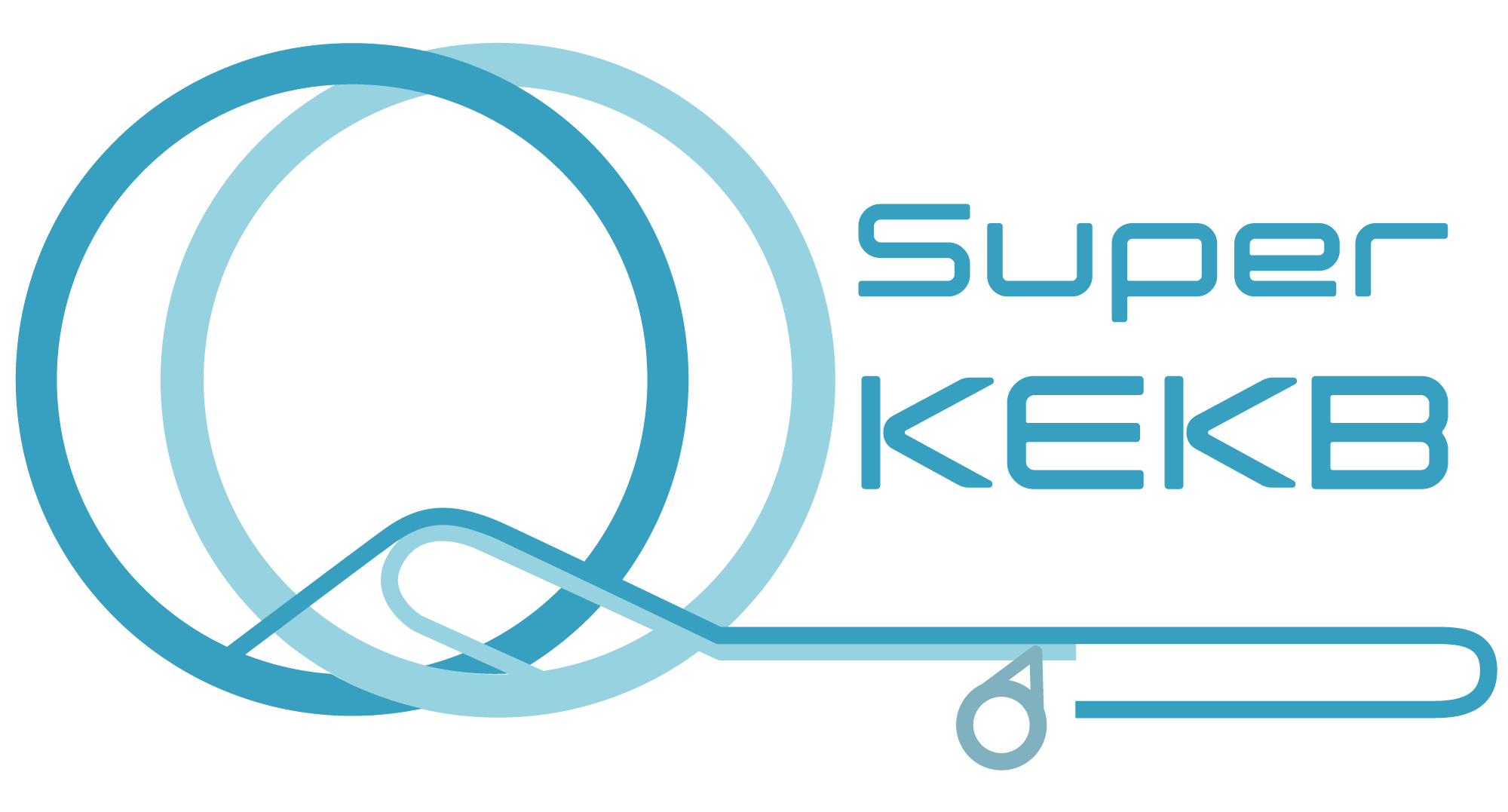 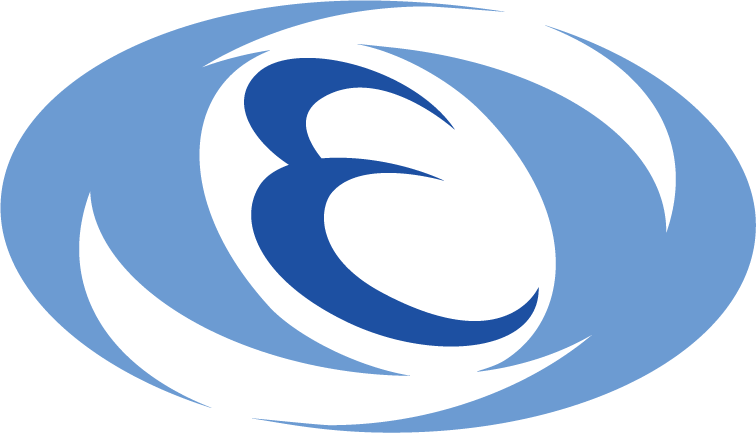 2019/10/31
33
Joint-US-CERN-Japan-Russia International Accelerator School, 2019, Ion Colliders @ Dubna
Baking 2
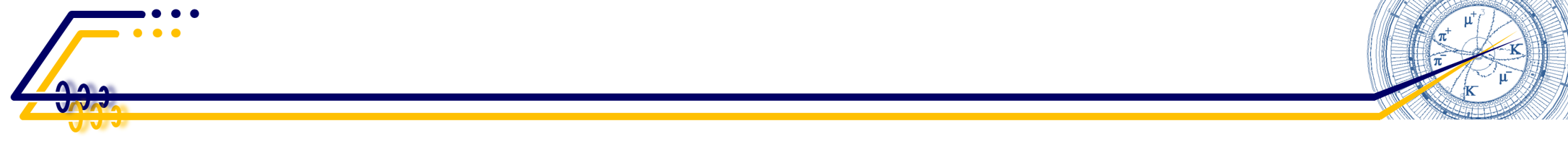 Baking of SuperKEKB beam pipes before installation.
All beam pipes of SuperKEKB were baked at laboratory before installation. 
Beam pipes were placed in a thermal insulated box (hot-air oven), and heated up to 150C with hot air.
Typical baking period was 24 hours.
Pressure inside of beam pipes dropped to 108 Pa after baking.
hot-air oven
oven close
oven open
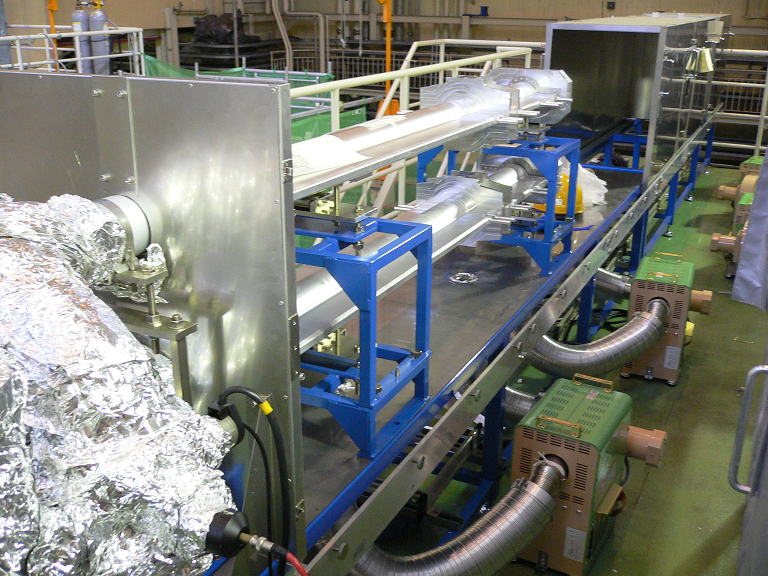 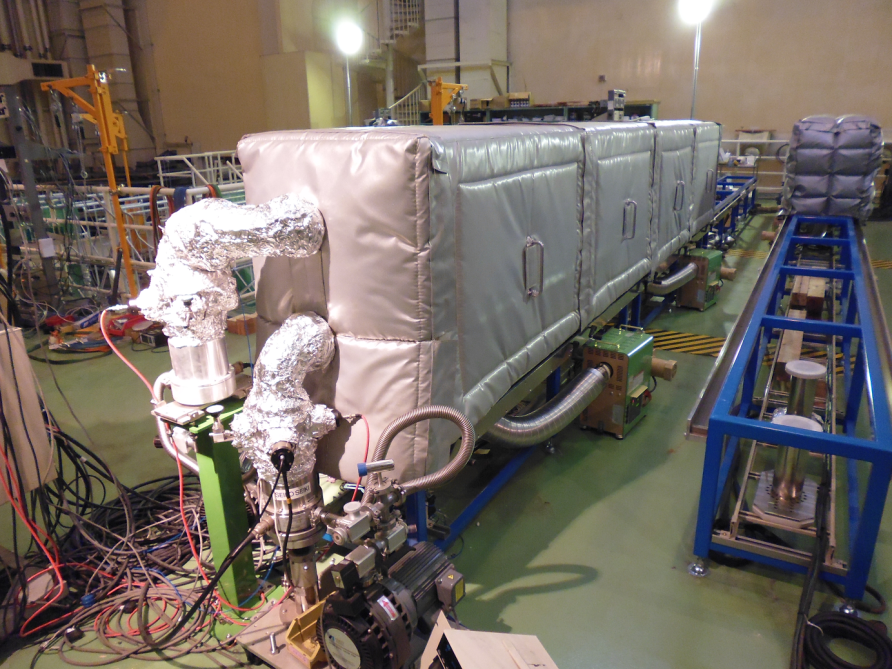 beam pipe
pumping unit
Now baking
hot-air circulator
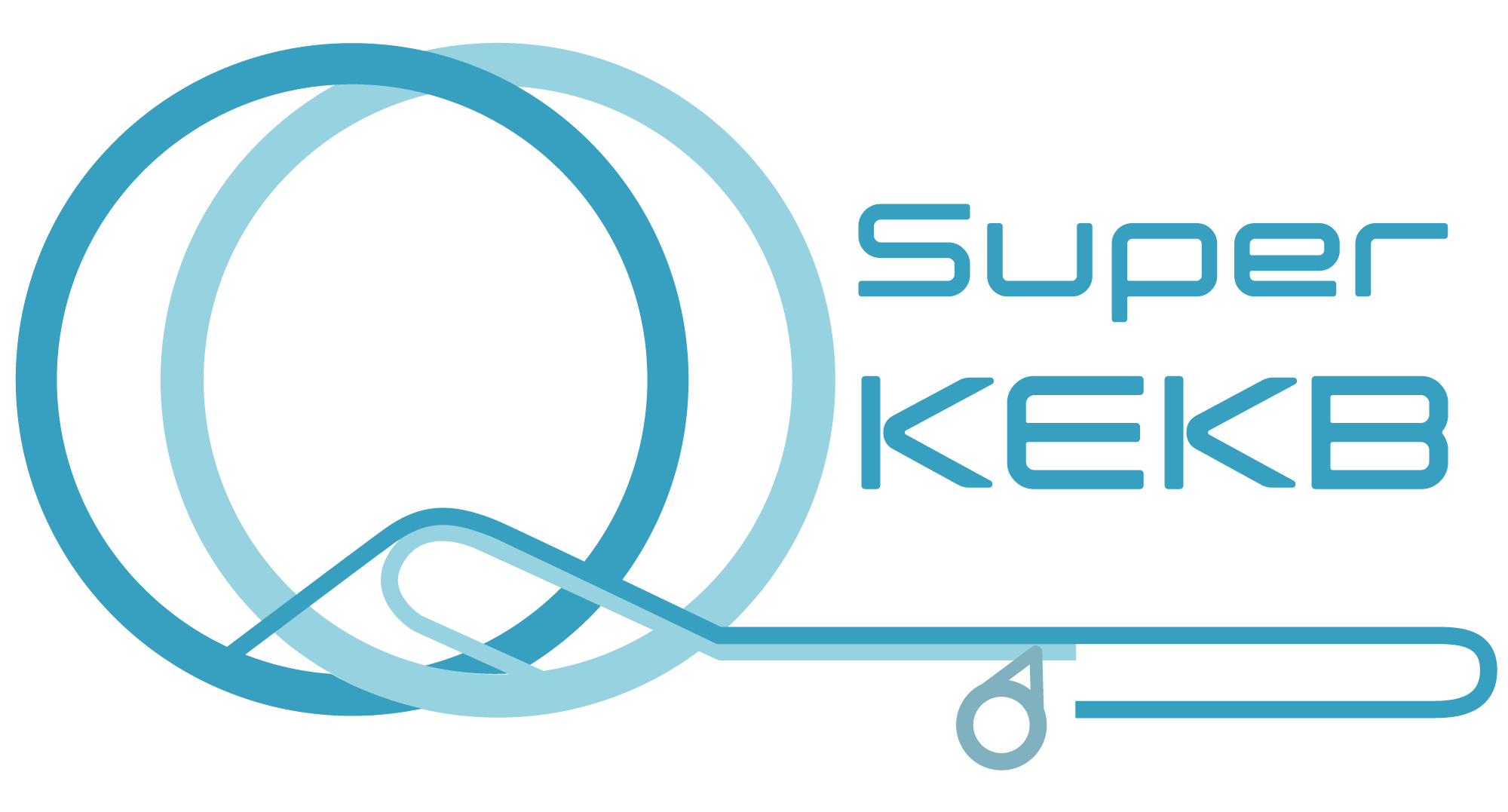 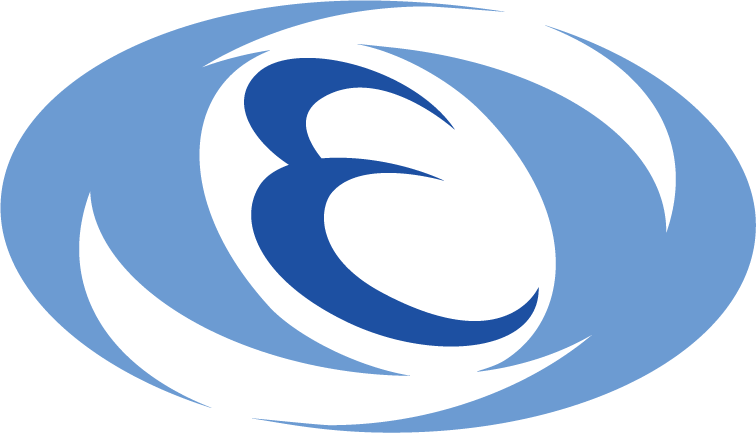 2019/10/31
34
Joint-US-CERN-Japan-Russia International Accelerator School, 2019, Ion Colliders @ Dubna
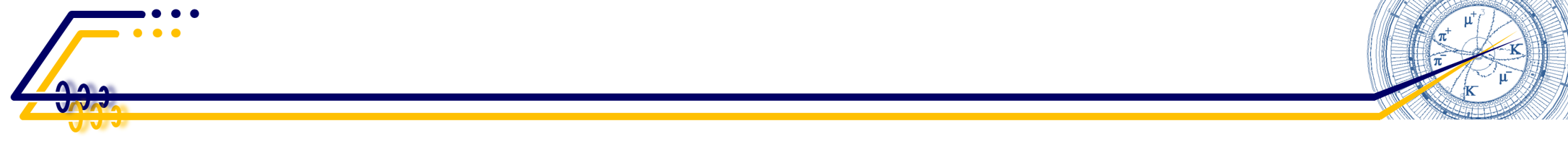 Vacuum system for accelerators 1
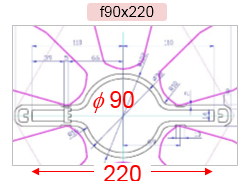 Aluminum alloy
(positron)
Vacuum vessels are “long and narrow beam pipes”.
Material:
Requirement for accelerators: 
low outgassing, high radiation shielding, high radiation resistance, high machinability, good weldability, non-magnetic (low permeability, in magnets), high electric conductivity, etc.
Stainless steel, aluminum alloy, copper (oxygen free copper),  titanium, ceramics (in AC magnets), etc.
Cross-section:
Requirement for accelerators:
Large enough to keep the beam in it.
Larger aperture results in larger outgassing. 
Small enough to fit in magnet apertures.
	Smaller aperture results in smaller conductance.
Beam pipes for SuperKEKB
Material : oxygen free copper, aluminum alloy
Cross-section : racetrack (electron ring), 
                                circular with antechambers (positron ring)
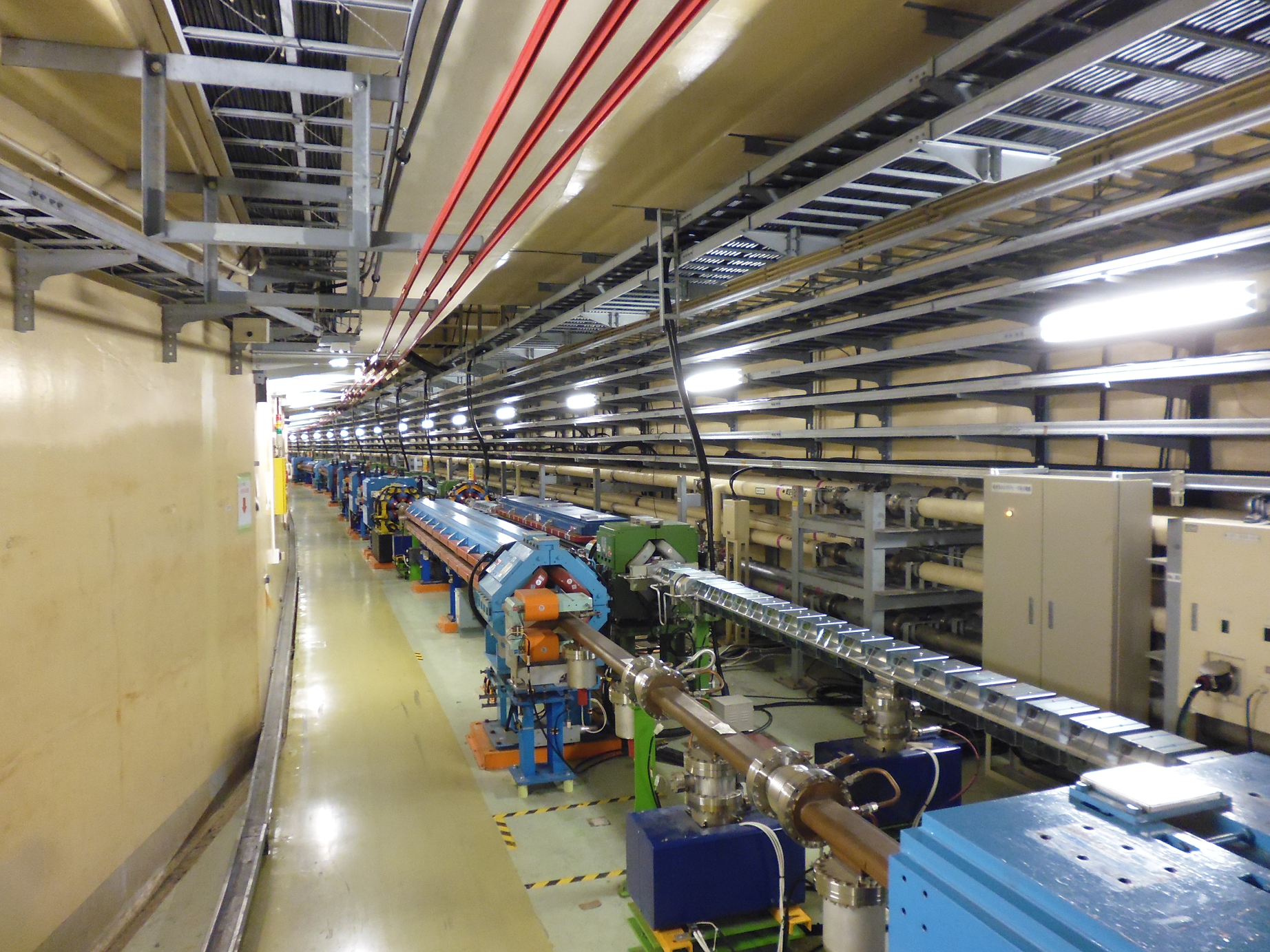 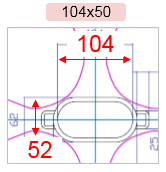 oxygen free copper (electron)
Beam pipes of SuperKEKB
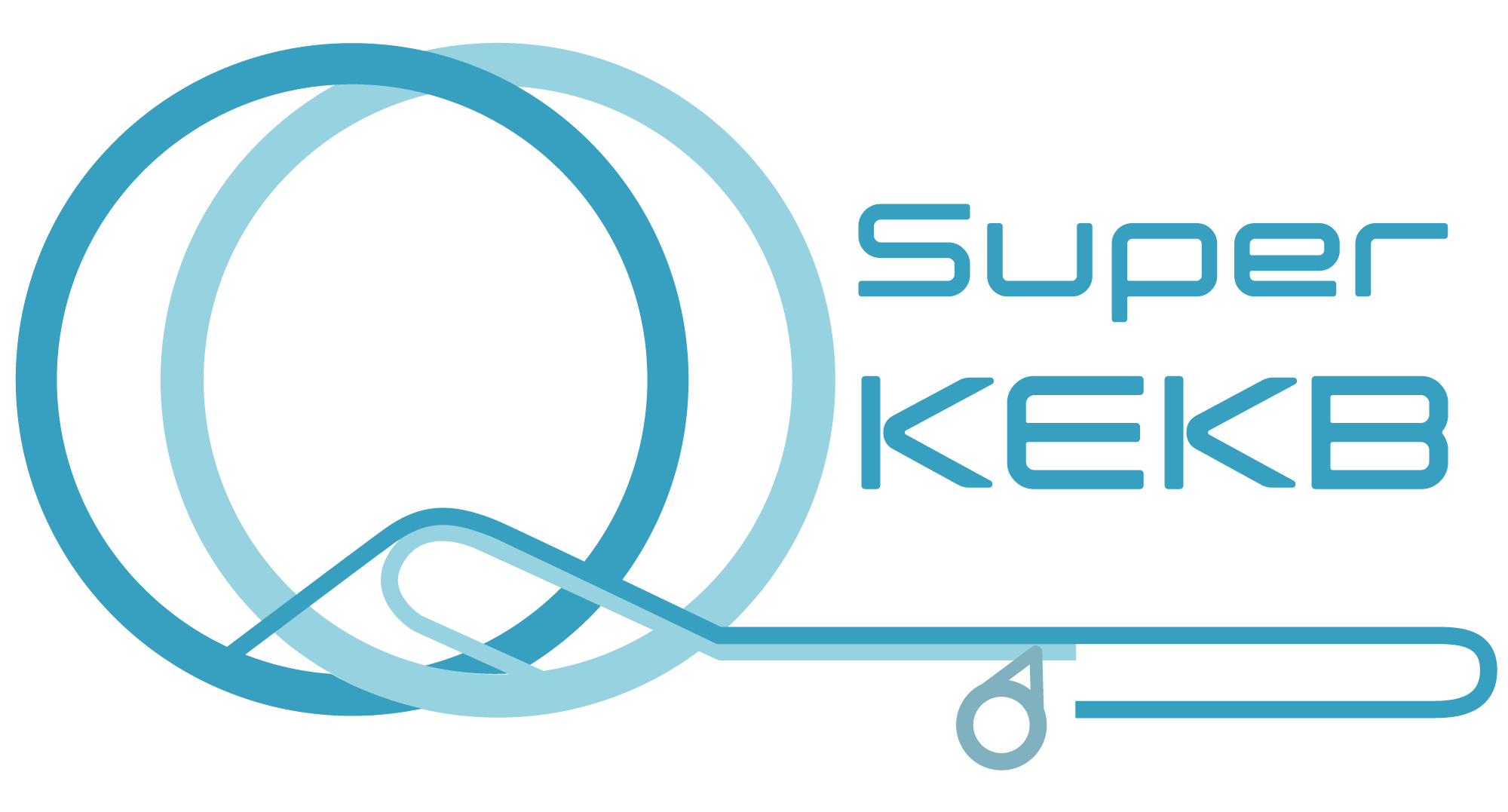 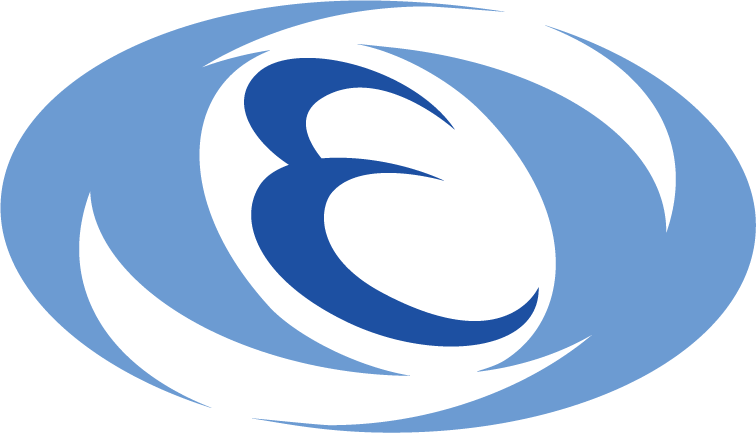 2019/10/31
35
Joint-US-CERN-Japan-Russia International Accelerator School, 2019, Ion Colliders @ Dubna
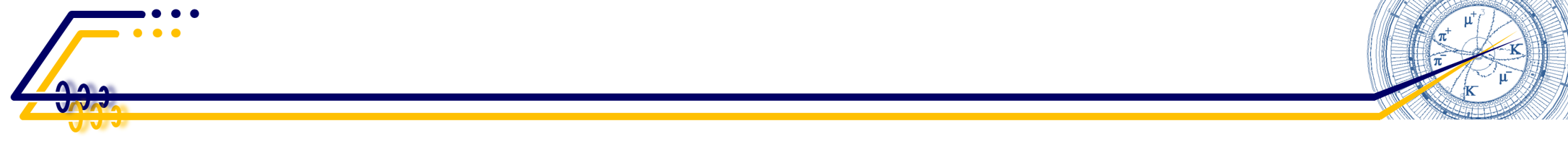 Vacuum system for accelerators 2
Gas load in accelerators
Thermal outgassing
Thermal outgassing rate can be reduced by baking.
Gas desorption induced by bombardment (irradiation) only occurred with beam
Photon stimulated desorption (PSD)
Electron stimulated desorption (ESD)
Ion stimulated desorption (ISD)
Photons, electrons and ions are produced by accelerated beam. 
Outgassing rates due to these gas desorption are difficult to be reduced by baking because photons, electrons and ions have large energy. (They can desorb molecules which can not be desorbed by baking.)
Pressure in the beam pipes may increase with stored beam.
Beam pipe
electron
ionization
ion
accelerated by beam
Synchrotron radiation
Beam orbit
residual gas
PSD
ESD
photo-electrons
ISD
Direction of acceleration
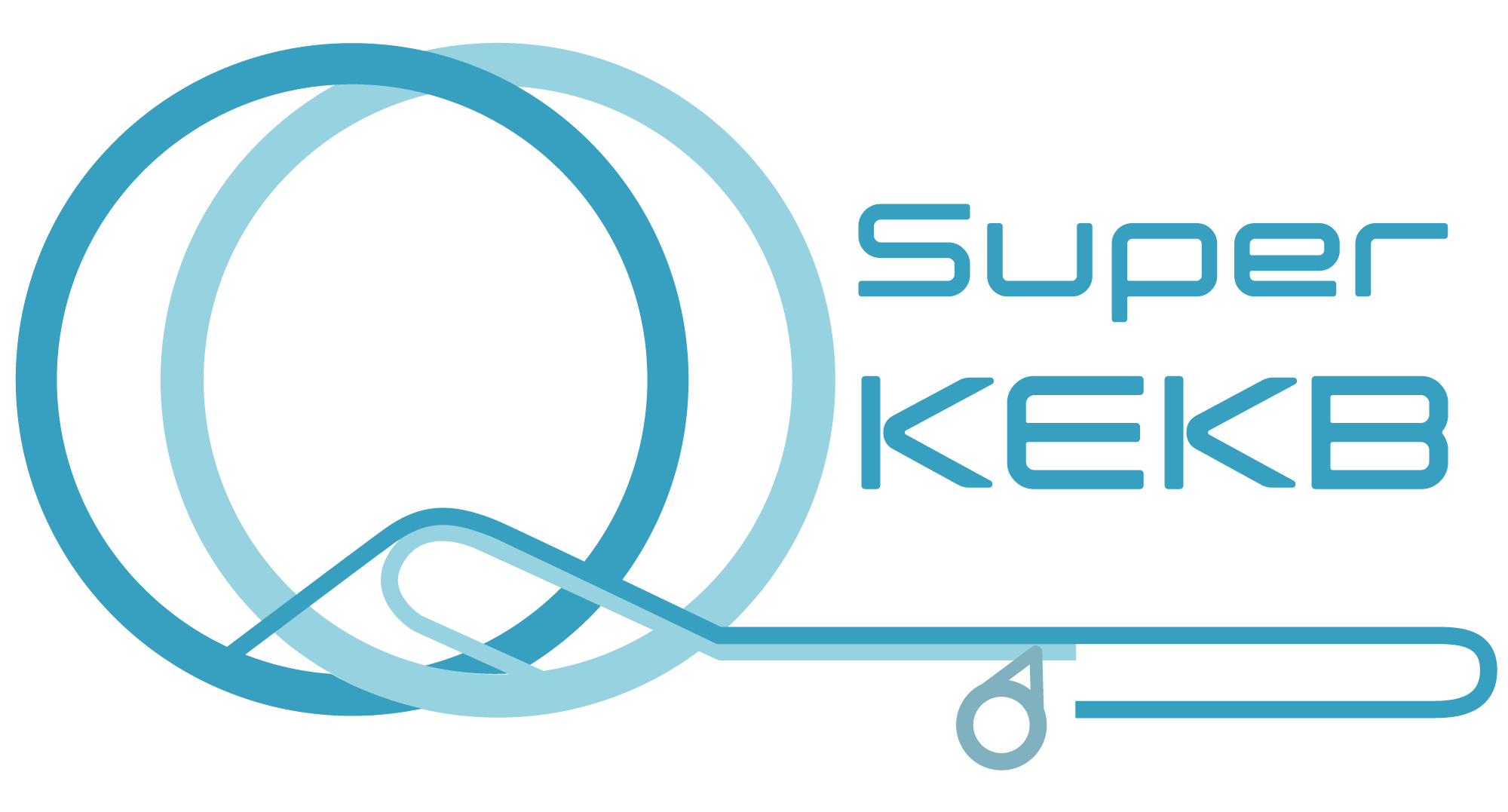 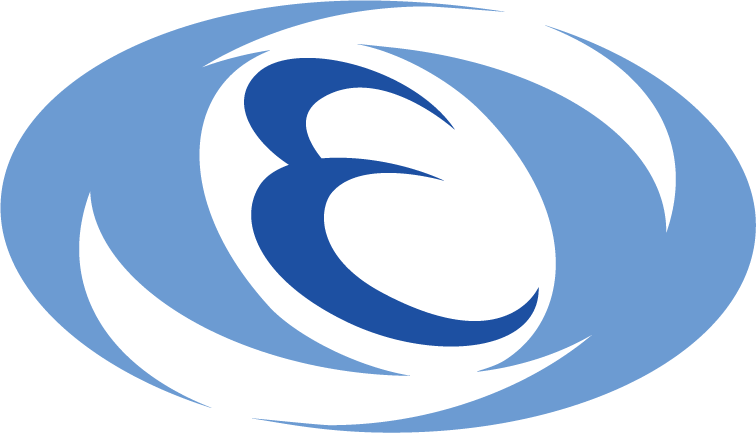 2019/10/31
36
Joint-US-CERN-Japan-Russia International Accelerator School, 2019, Ion Colliders @ Dubna
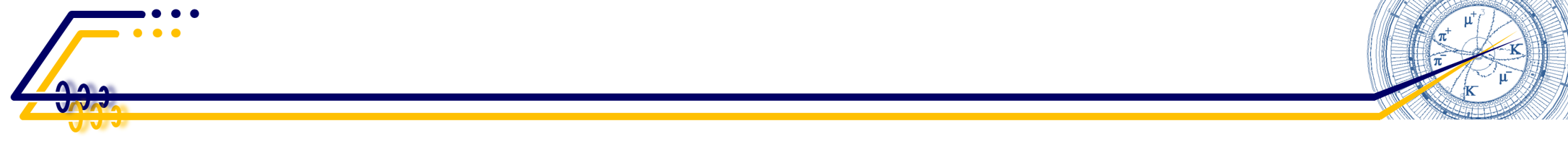 Vacuum system for accelerators 3
Conductance is (for circular pipe, molecular flow)
Independent of average pressure
Proportional to the third power of ID of the pipe (2a)
Inversely proportional to the length of the pipe (L)
Proportional to most probable velocity of gas molecular
Evacuation of “long and narrow beam pipes”.
Disadvantages compared to general vacuum system:
Small conductance of long and narrow beam pipe
Large gas loads (PSD, ESD, ISD) due to beams
Required vacuum range:
Low  High vacuum (1105  1105 Pa) : 
These vacuum ranges are easily achievable.
Ultra-high vacuum ( 1105 ) :
Many accelerators require ultra-high vacuum range.
Careful designing of the vacuum system is necessary.
Selection of suitable materials for each accelerator 
Surface treatment to reduce outgassing rate
Baking before and after installation
Arrangement of pumps to get large effective pumping speed
Estimation of location of high gas load and outgassing rate
Etc.
smaller a Longer L
C  (2a)3/L
Smaller C
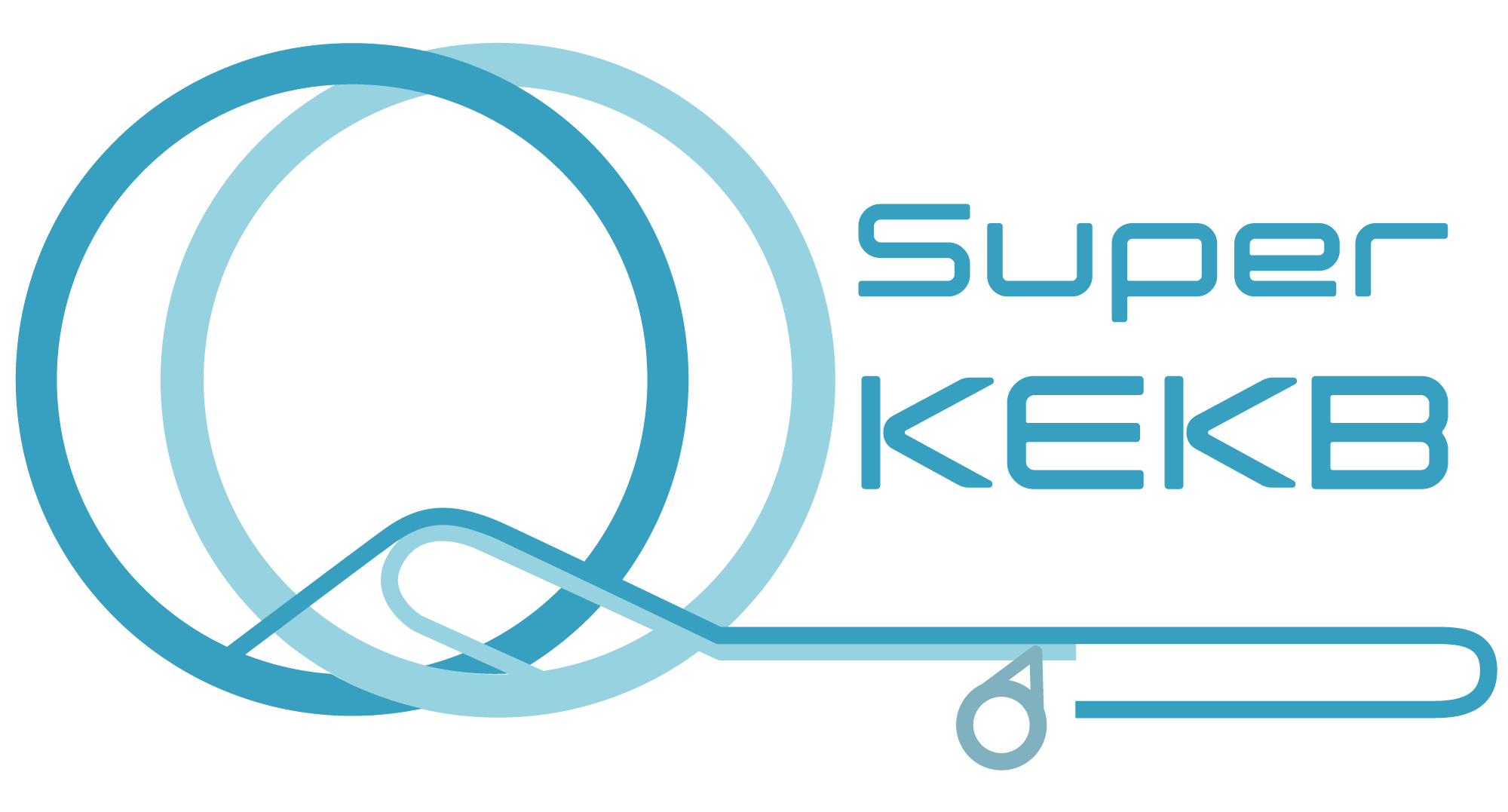 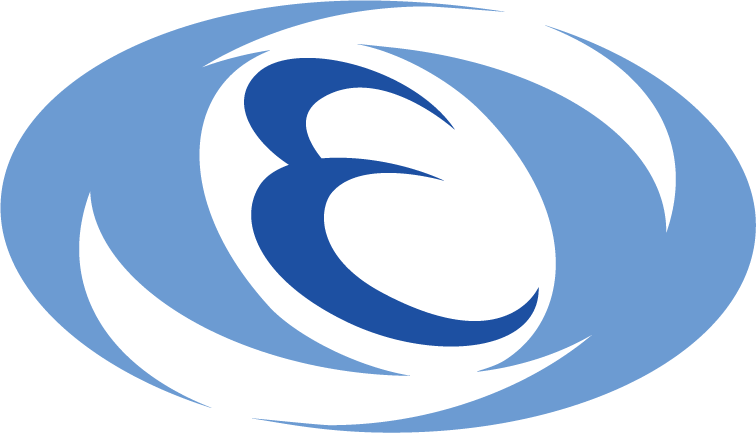 2019/10/31
37
Joint-US-CERN-Japan-Russia International Accelerator School, 2019, Ion Colliders @ Dubna
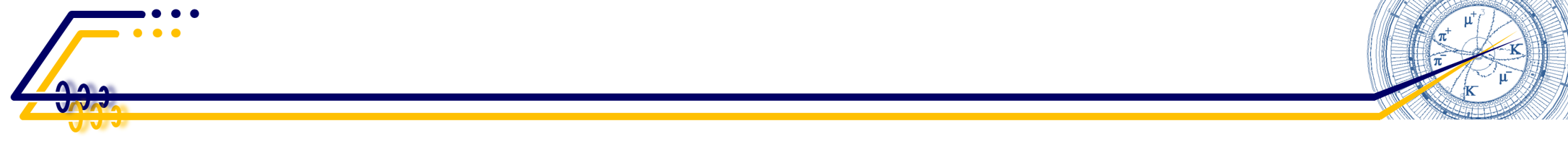 Pressure distribution in beam pipe
Pressure distribution in “long and narrow beam pipes”.
For periodically pumped, linear vacuum system with
Conductance of pipe with unit length : C [m3s1m]
Linear outgassing rate : q [Pam3s1m1]
Effective pumping speed : Seff [m3s1]
Distance between pumps : 2L [m]
q
p(x)
Q(x)
x = L
x
x
x = 0
x + x
2L
Q(x+x)  Q(x) = qx
2Seff
2Seff
p(x)
(C/x){p(x+x)  p(x)} = Q(x)
p(L) = p(L)
x → 0
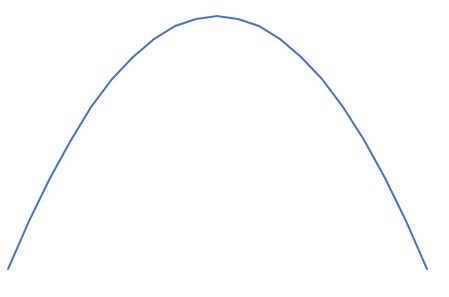 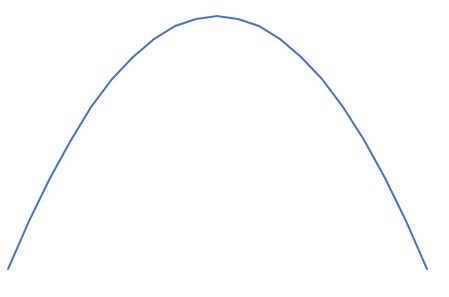 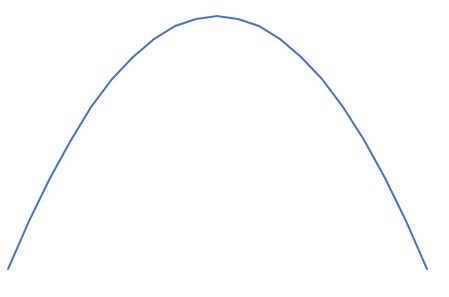 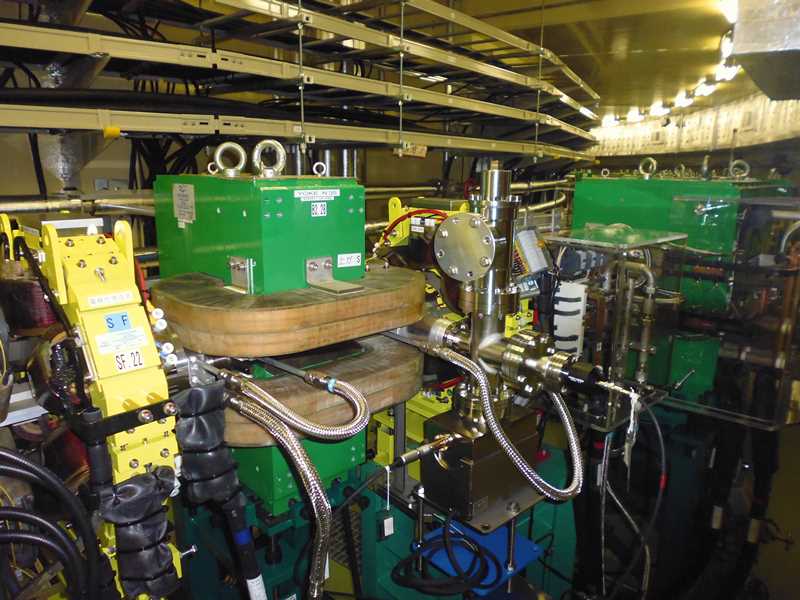 x
Vacuum system with small C, large L and q results in larger pmax.
Narrow beam pipe
No space for pump
Large gas load due to PSD, ESD and ISD
It must be checked if pmax is acceptable.
Some accelerators may not have enough  space for vacuum system…
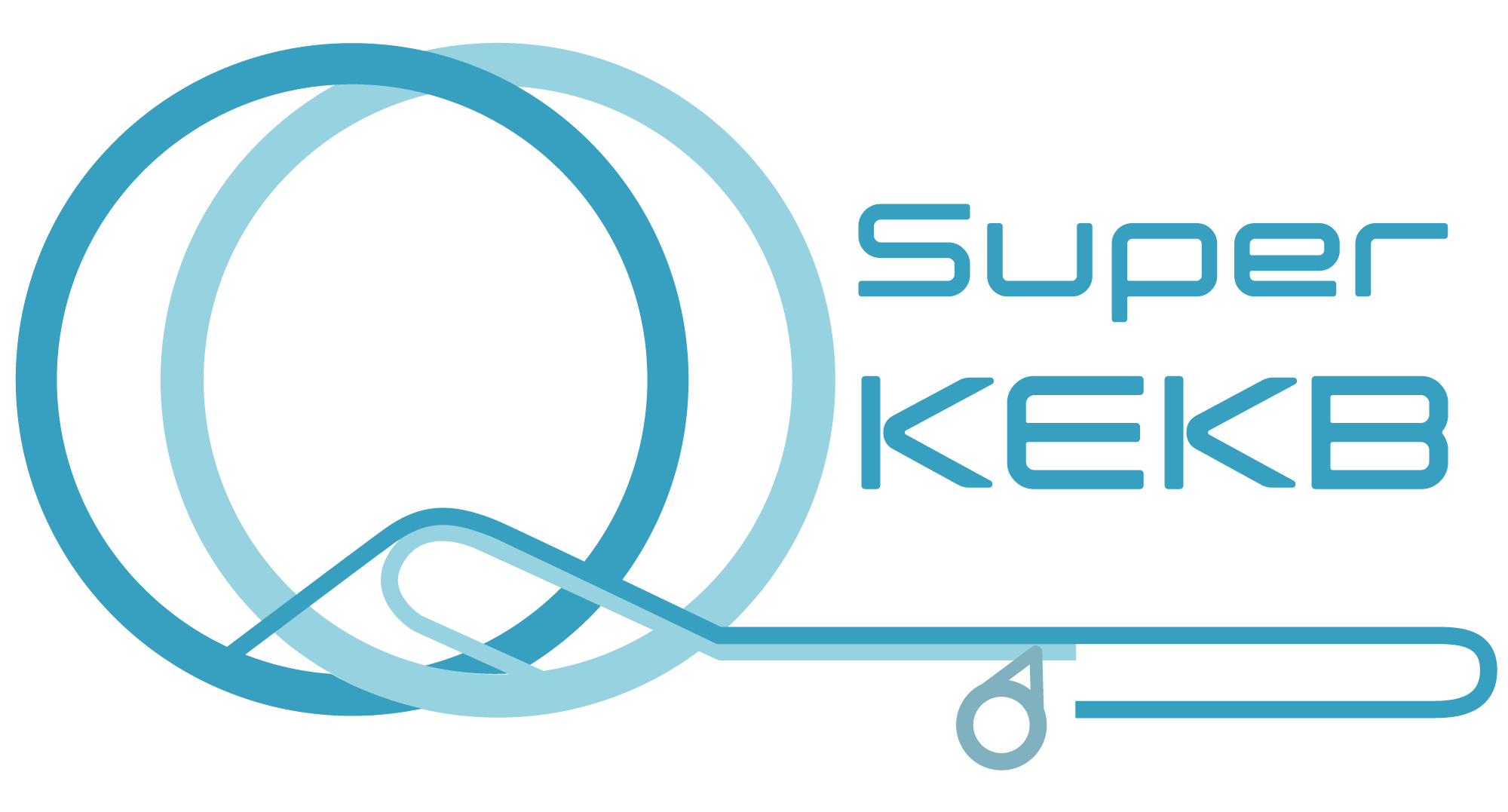 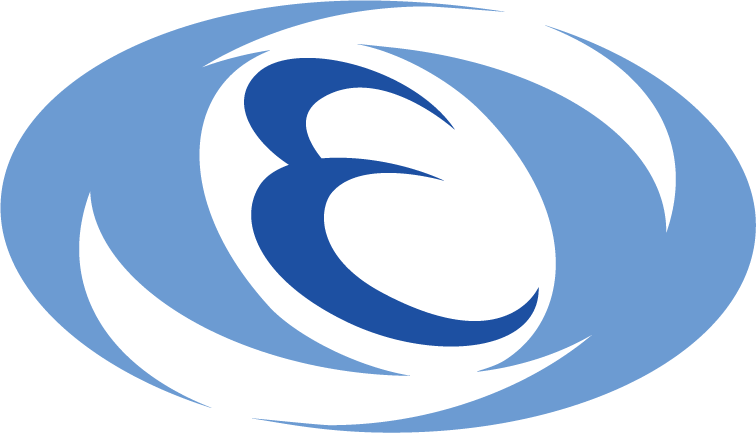 2019/10/31
38
Joint-US-CERN-Japan-Russia International Accelerator School, 2019, Ion Colliders @ Dubna
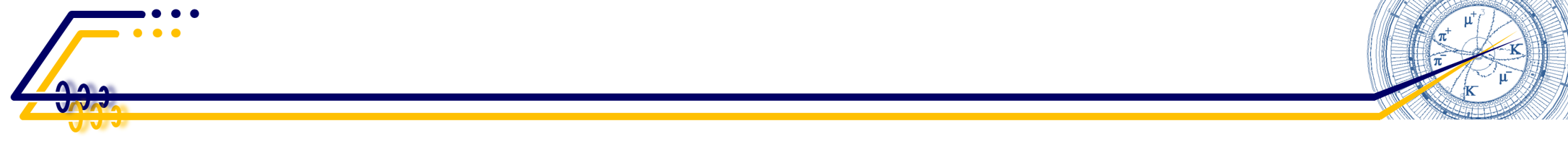 Vacuum pumps for accelerators
Classification of vacuum pumps
Gas transfer pumps
They transport gas molecules in the volume inside the vacuum vessel to the outside of the vessel.
Atmosphere may flow back into the vacuum vessel. (There is a path between the inside and outside of the vacuum vessel.)
Turbo-molecular pump, scroll pump, etc.
Gas entrapment pumps (Gas binding pumps)
They avoid returning gas molecules to the volume by adsorption.
Atmosphere can not flow into the vacuum vessel. (There is no path between the inside and outside of the vacuum vessel.)
Ion pump, Getter pump, etc.
Gas entrapment pumps are more suitable for accelerators.
Non-evaporable getter (NEG) pump and ion pump are mainly used in SuperKEKB.
Gas transfer pumps
Vacuum
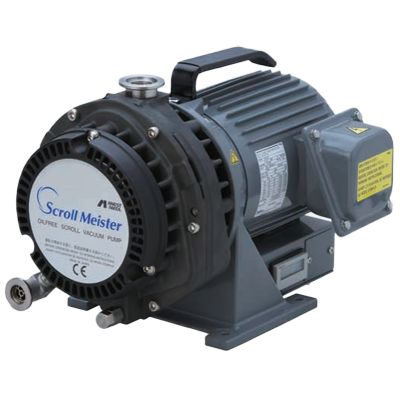 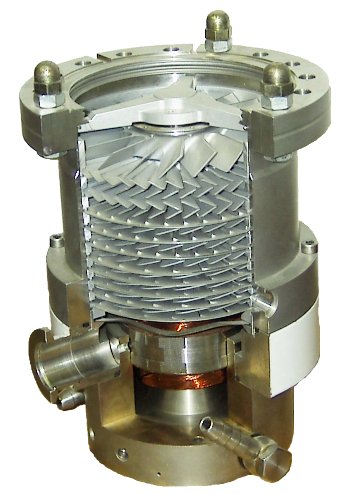 Atmosphere
Turbo-molecular pump
scroll pump
Gas entrapment pumps
Vacuum
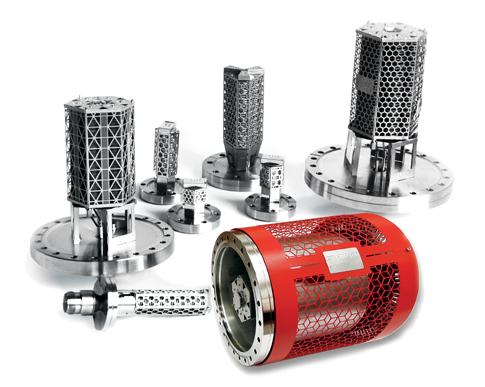 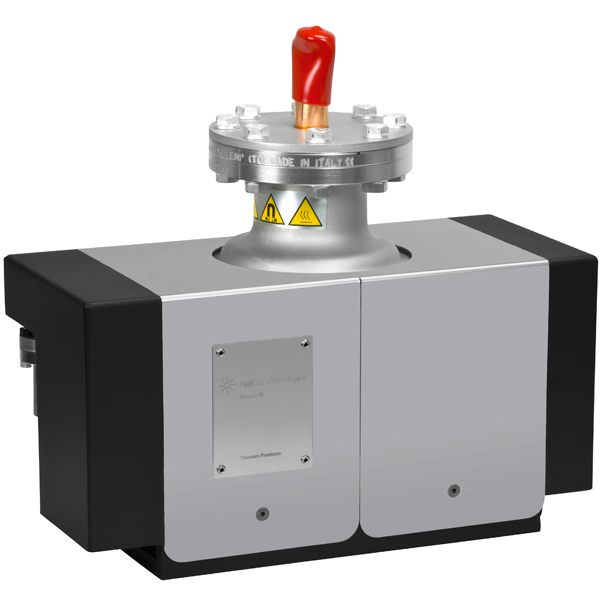 Atmosphere
getter pump
Ion pump
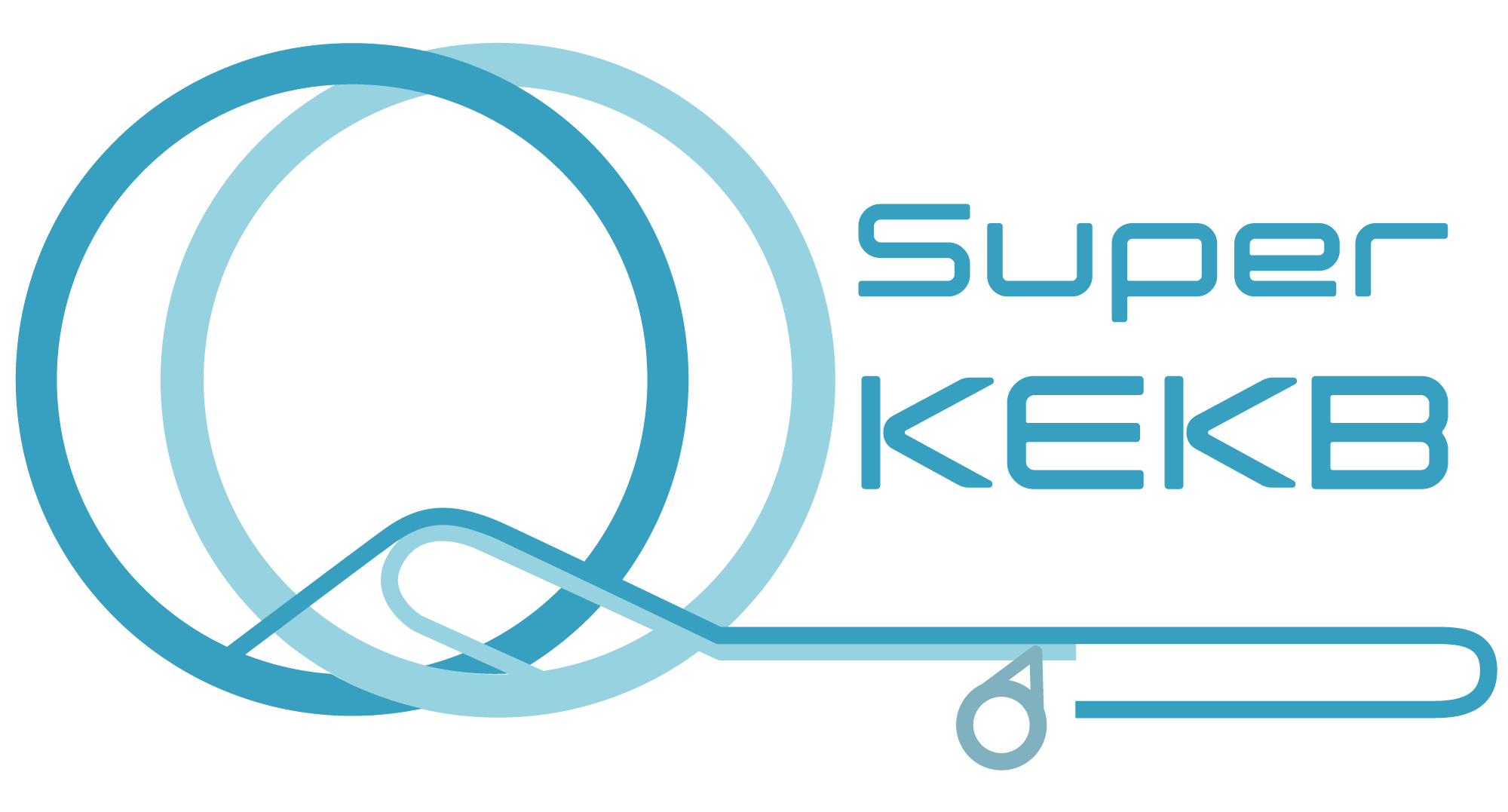 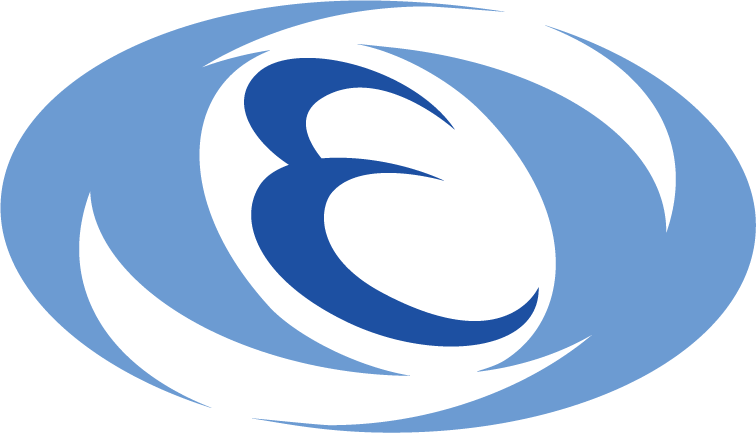 2019/10/31
39
Joint-US-CERN-Japan-Russia International Accelerator School, 2019, Ion Colliders @ Dubna
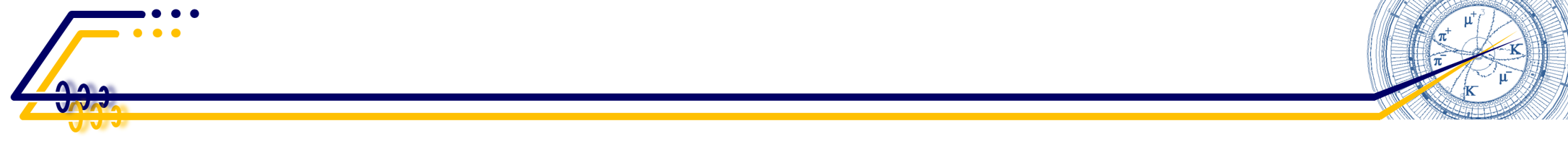 Beam impedance and wall current
Cavity structure
Beam pipe
bunch
Countermeasures against electromagnetic field and wall current accompanying beam may also be necessary.
If there is a cavity structure or a change in the cross-section, electromagnetic field is trapped or disturbed resulting heat generation and beam instabilities.
Small gap or poor electrical contact can cause discharge or heat generation.





Countermeasures:
Usage of nonmagnetic materials with good electrical conductivity. (copper plating on ceramic pipe)
Avoidance of unnecessary change of cross-section. (if necessary, change as smooth as possible.)
Avoidance of unnecessary gaps, steps and cavity structures. (especially at beam pipe connection.)
Installation of RF shield over pumping port.
Etc.
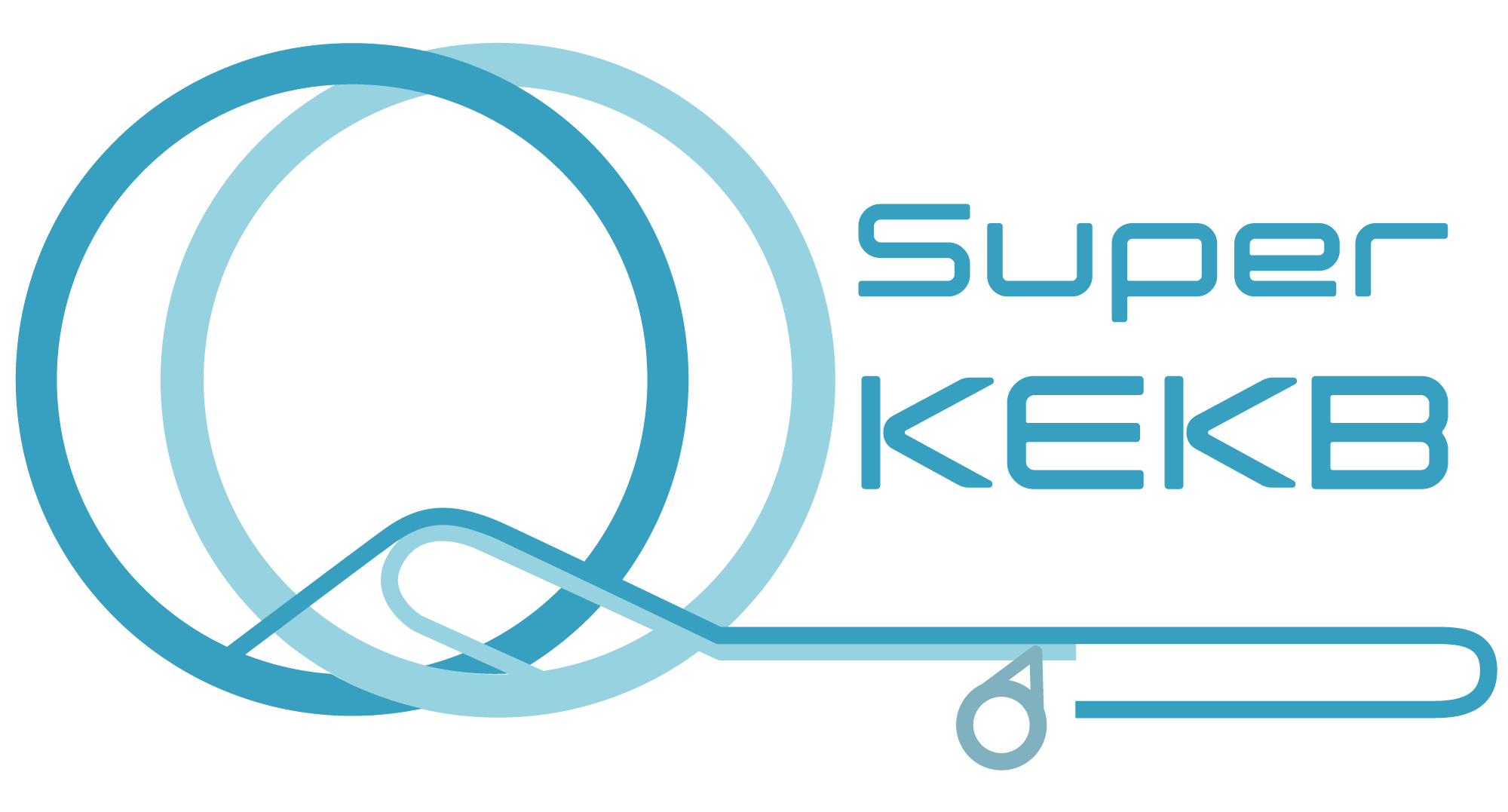 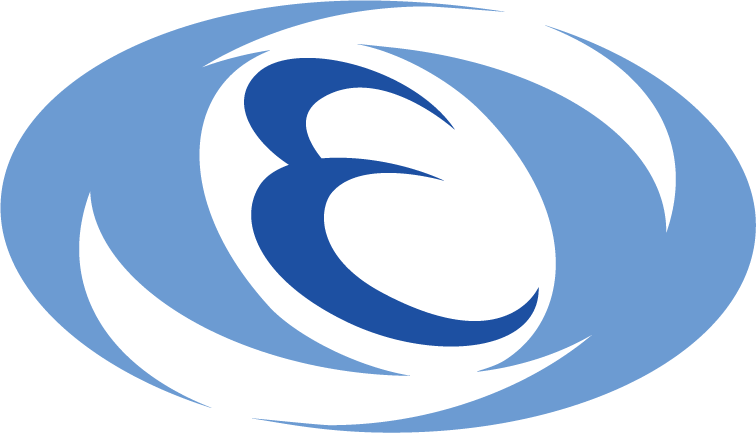 2019/10/31
40
Joint-US-CERN-Japan-Russia International Accelerator School, 2019, Ion Colliders @ Dubna
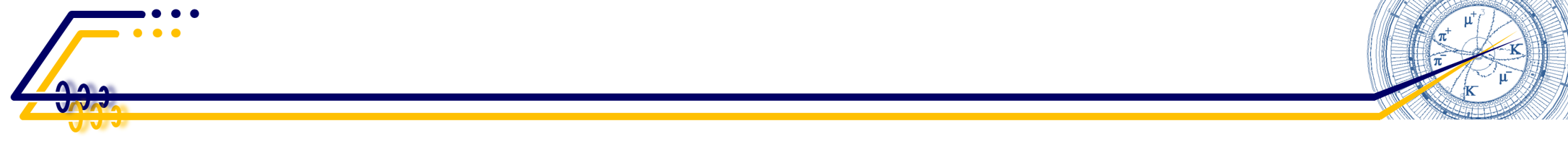 Electron cloud
Countermeasures against electron cloud may also be necessary.
Photo-electrons are emitted from the surface which irradiated by SR.
Photo-electrons accelerated by the beam with positive charge hits the inner wall, and secondary electrons are emitted.
Number of electrons in the beam pipe increases in an avalanche. (generation of electron cloud)
Electron cloud can cause beam instability and/or abnormal pressure rise (ESD)
It is essential for SuperKEKB positron ring.





Countermeasures:
Usage of low secondary electron yield surface (low secondary electron yield coating) 
Usage of special devices to remove electron cloud (electron clearing electrode)
Usage of antechamber to reduce photo-electron
electron cloud
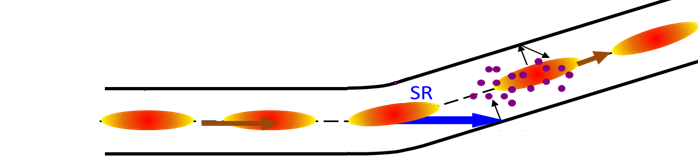 Secondary electron
bunch (positive charge)
instability
Photo-electron
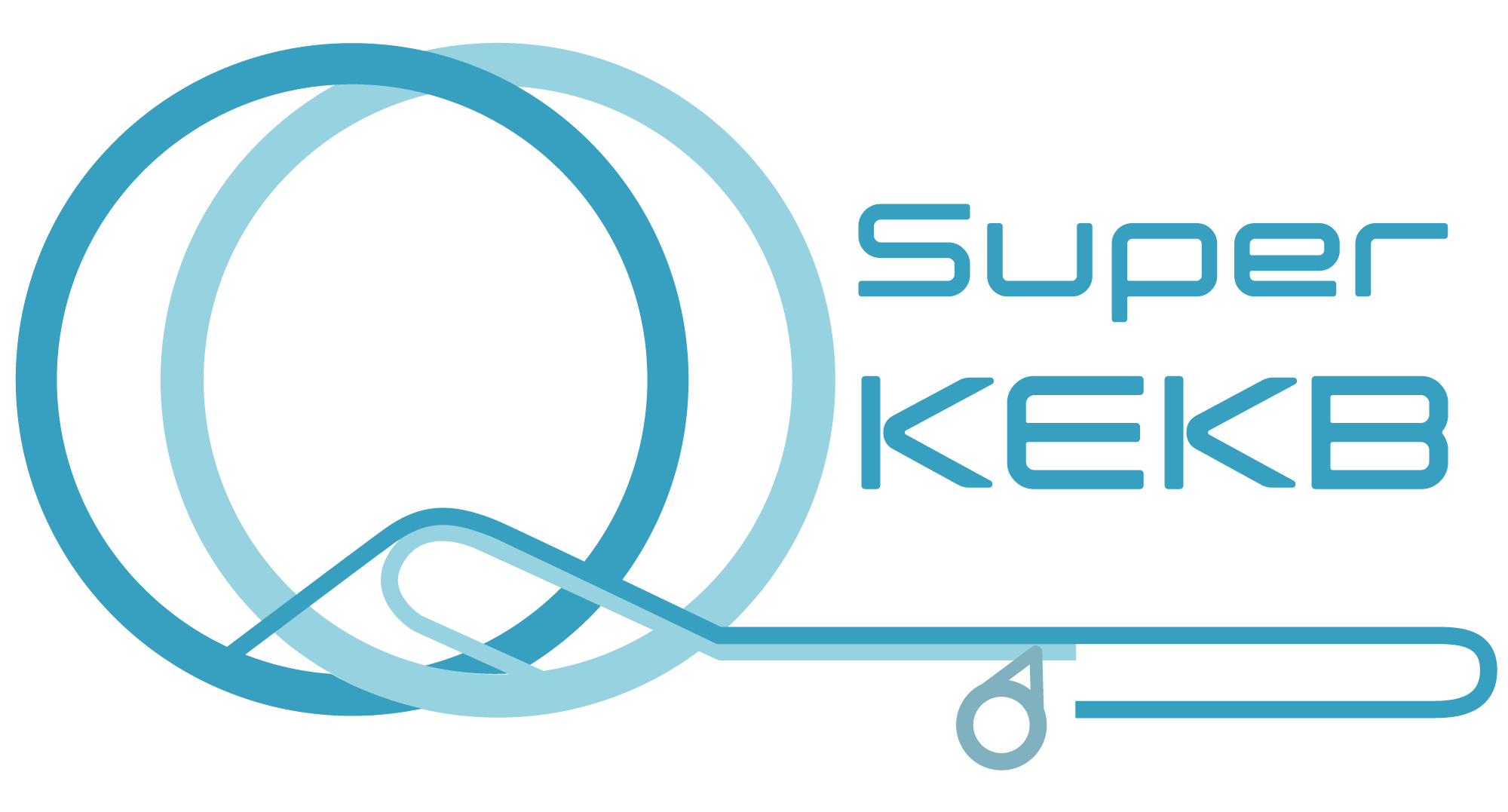 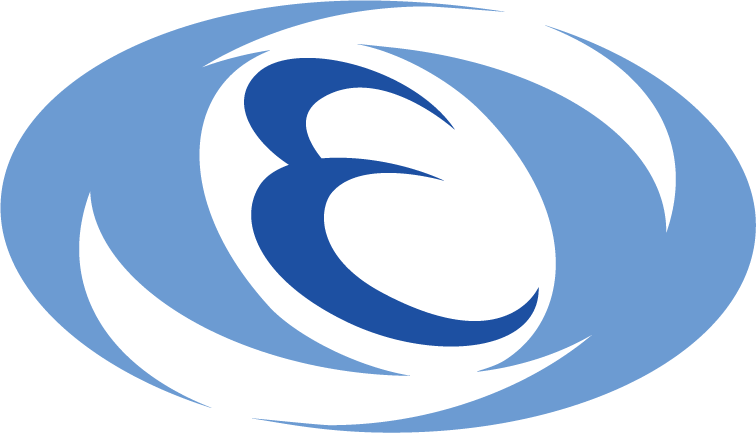 2019/10/31
41
Joint-US-CERN-Japan-Russia International Accelerator School, 2019, Ion Colliders @ Dubna
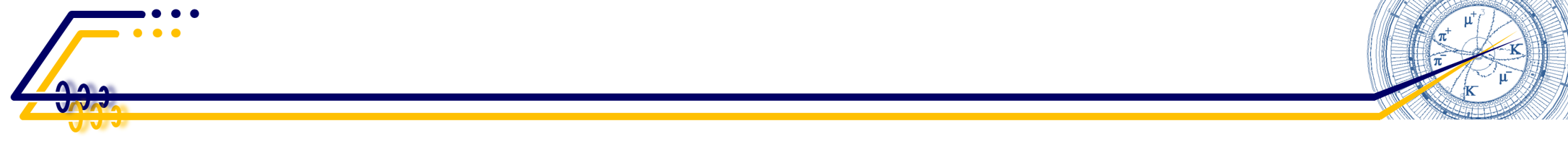 Beam pipe for SuperKEKB
Beam pipe of SuperKEKB has antechambers at both sides of beam channel. 
Intense SR passes through antechambers, and irradiates the side wall.
Large gas load due to PSD distributes along beam pipe.
NEG pumps are installed in one of antechambers.
Gas molecules desorbed by PSD can be evacuated effectively by distributed pumping scheme.
Antechamber can reduce beam impedance.
Since the necessary things are located deep in the antechamber, the electromagnetic field are not easily disturbed.
Antechamber can prevent photo-electrons from entering the beam channel.
As results, electron cloud density also can be reduced.
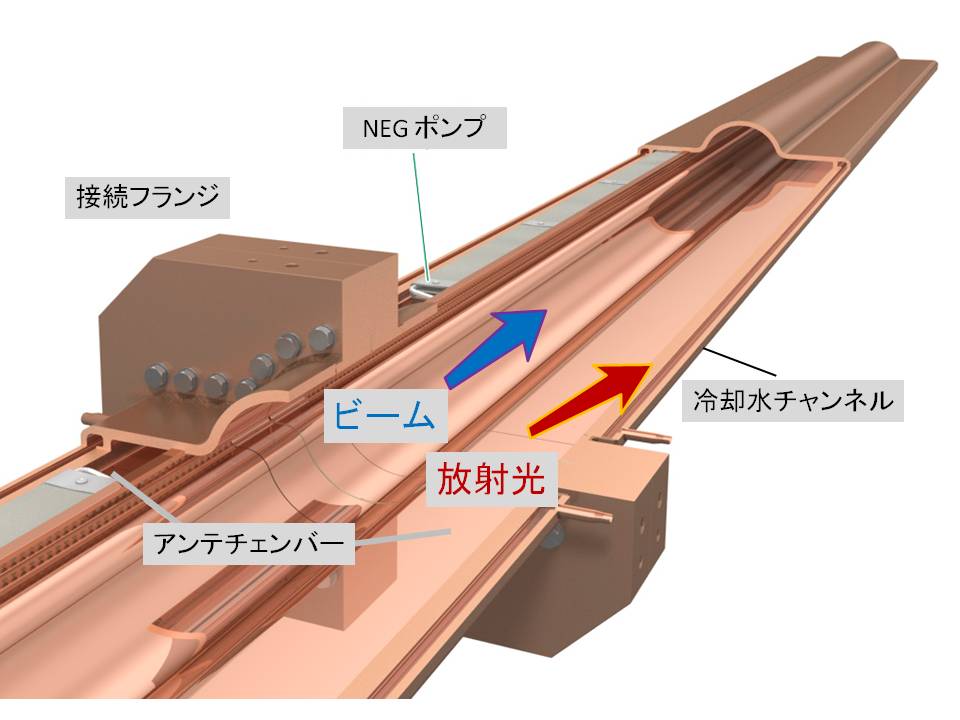 NEG pump
Connection flange
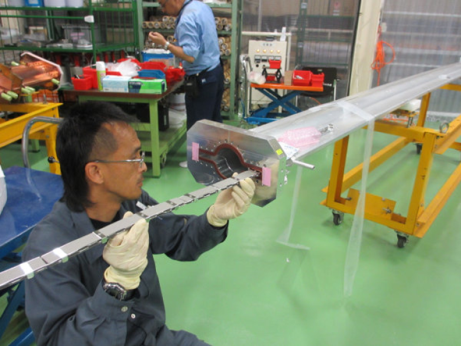 Cooling channel
Beam
SR
Antechamber
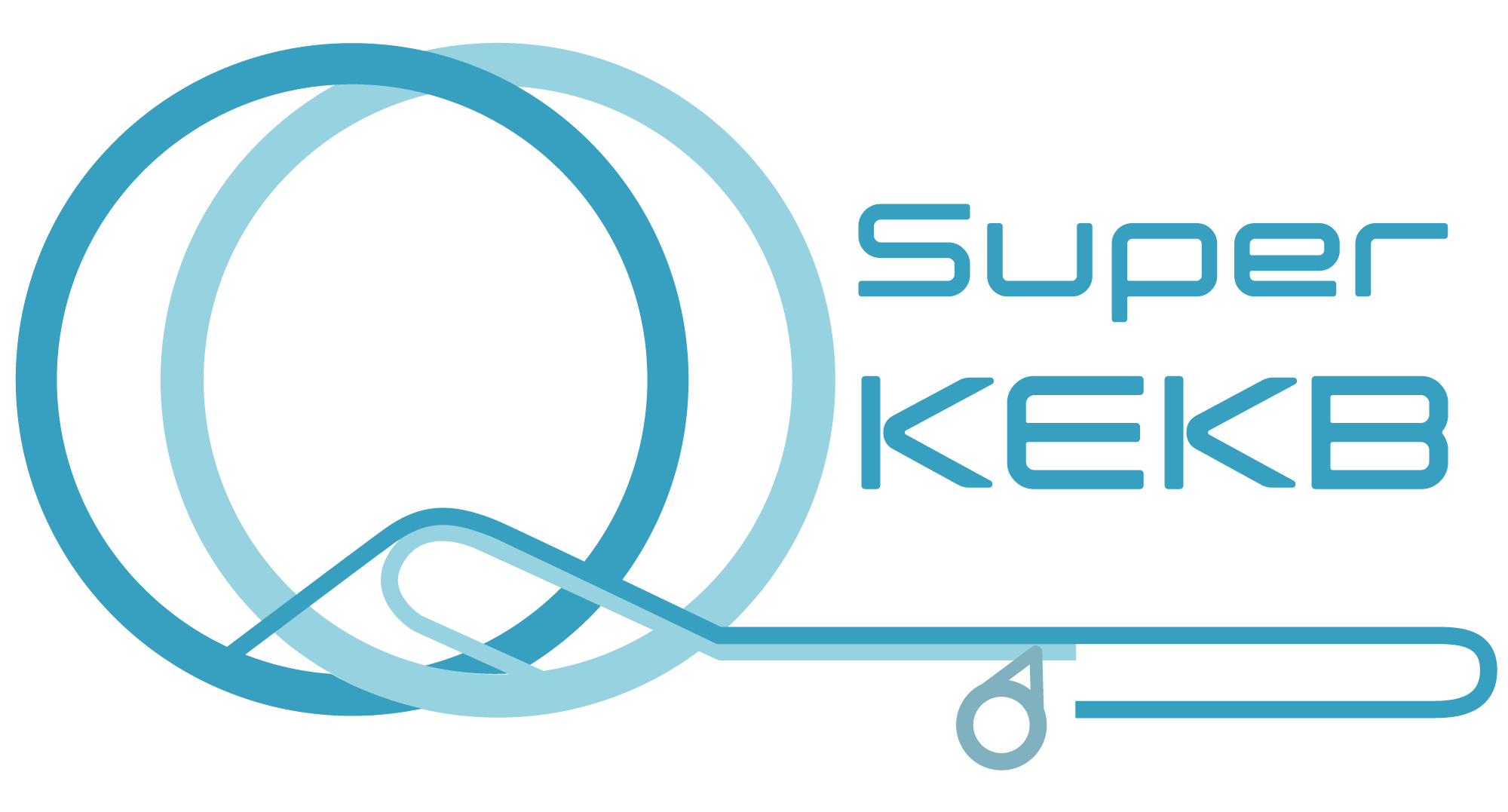 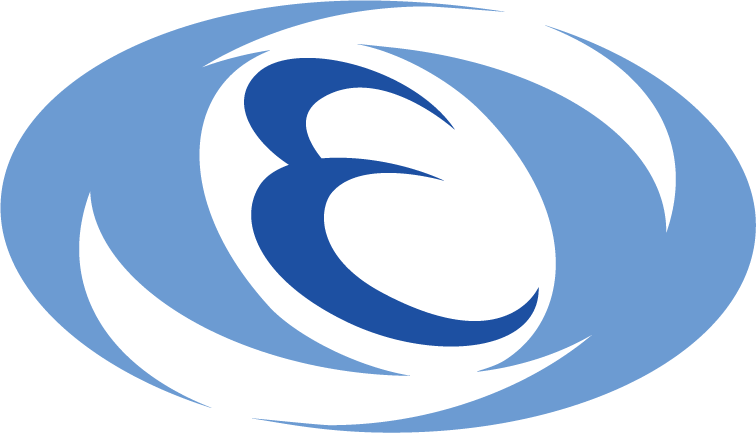 2019/10/31
42
Joint-US-CERN-Japan-Russia International Accelerator School, 2019, Ion Colliders @ Dubna
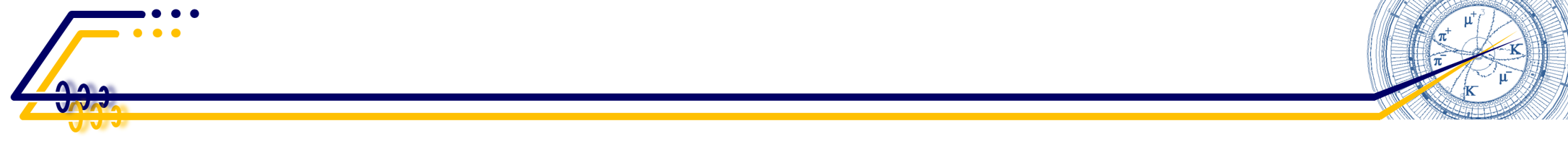 Other features of SuperKEKB vacuum system 1
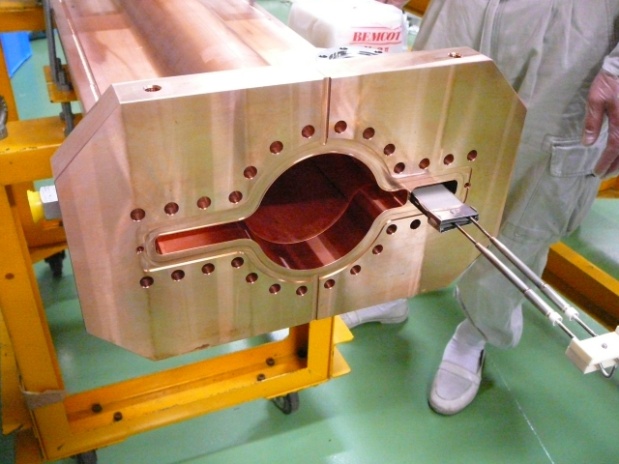 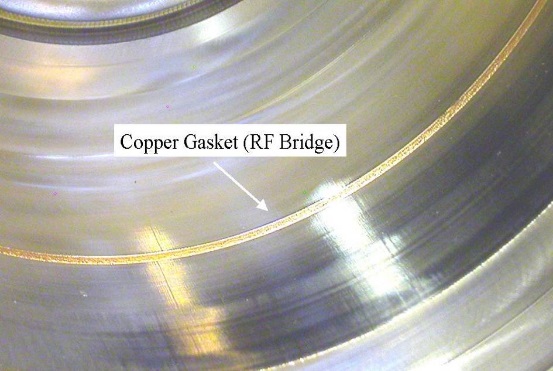 Stepless connection flange
Low beam impedance
New RF shield in bellows chamber
Low beam impedance
High thermal strength for large stored current
Also used in gate valves
Stepless flange (MO-type flange)
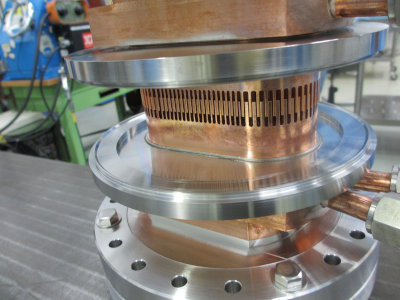 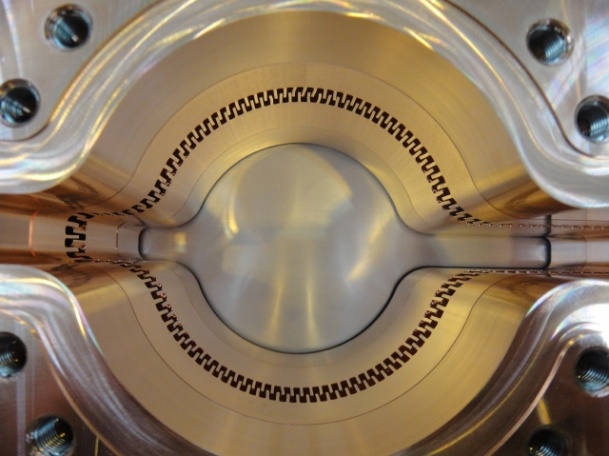 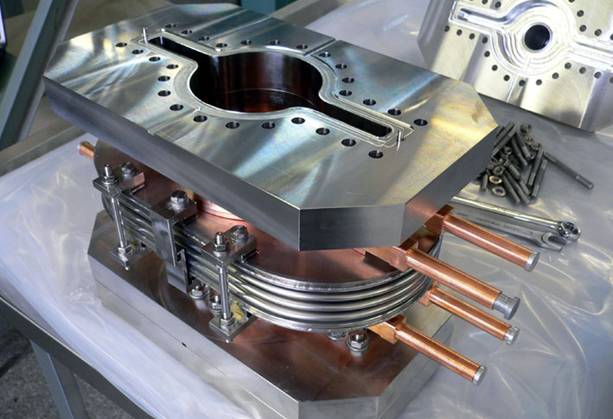 Bellows chamber
New RF shield (Comb-type RF shield) in bellows chamber
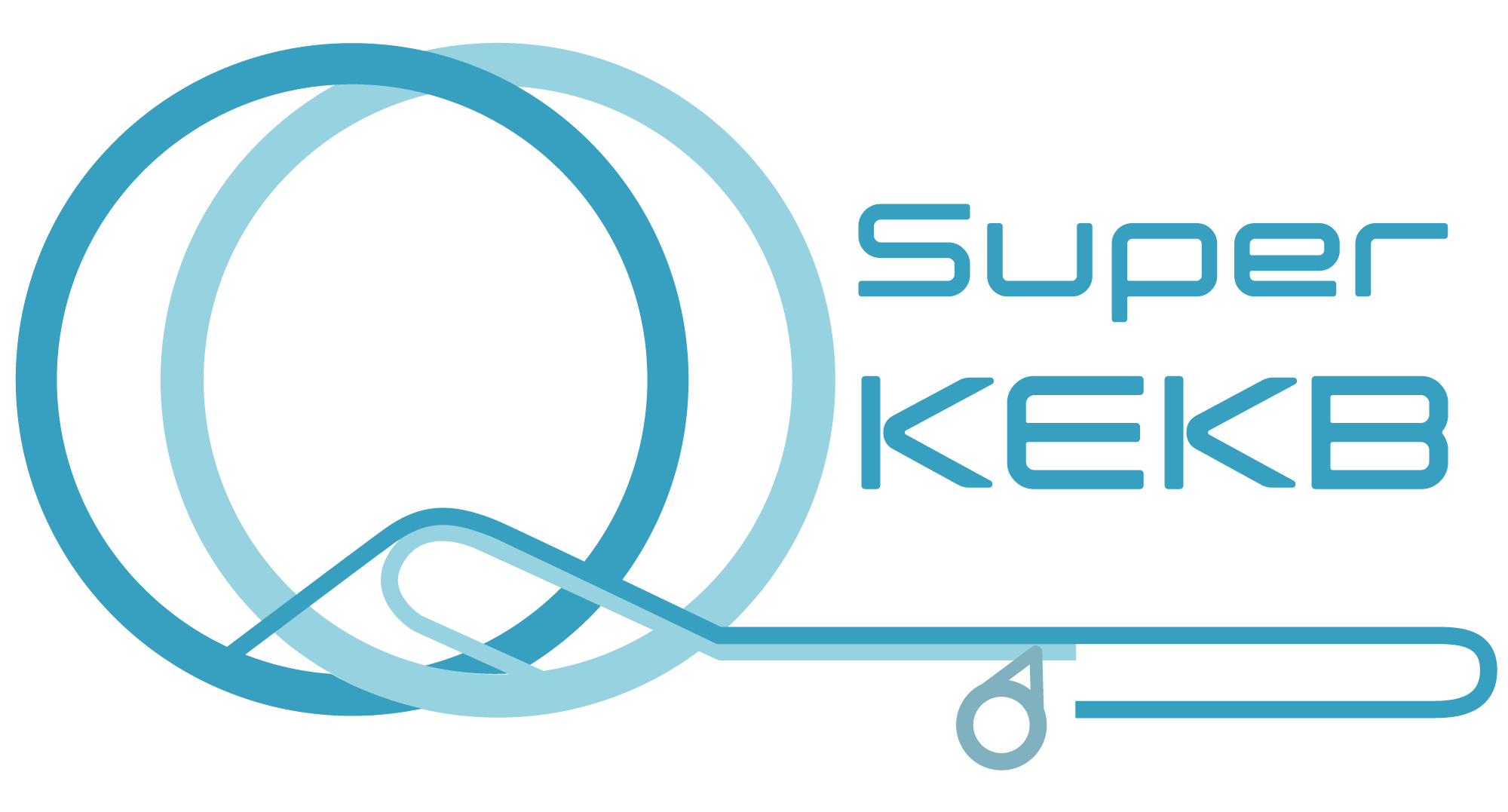 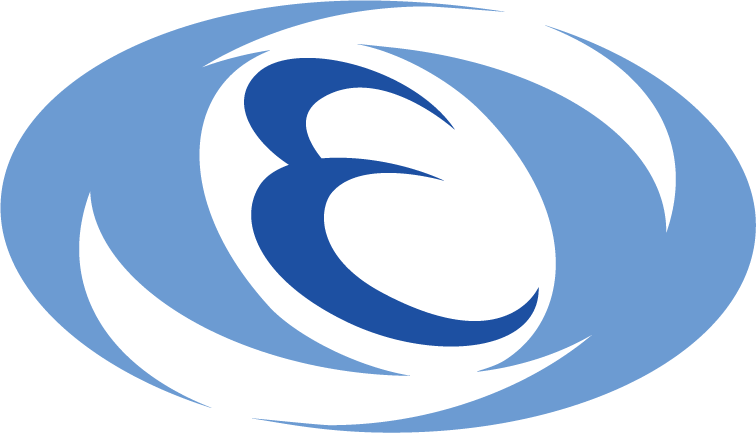 2019/10/31
43
Joint-US-CERN-Japan-Russia International Accelerator School, 2019, Ion Colliders @ Dubna
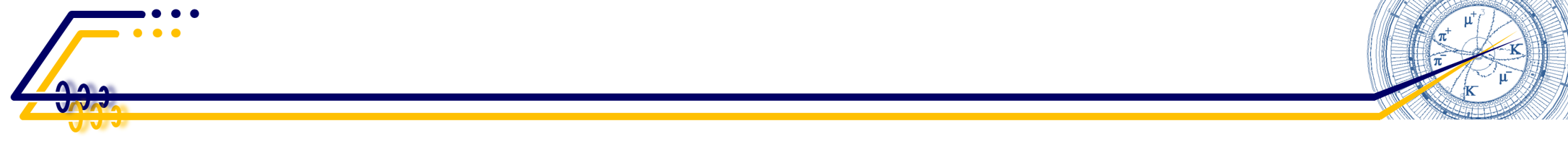 Other features of SuperKEKB vacuum system 2
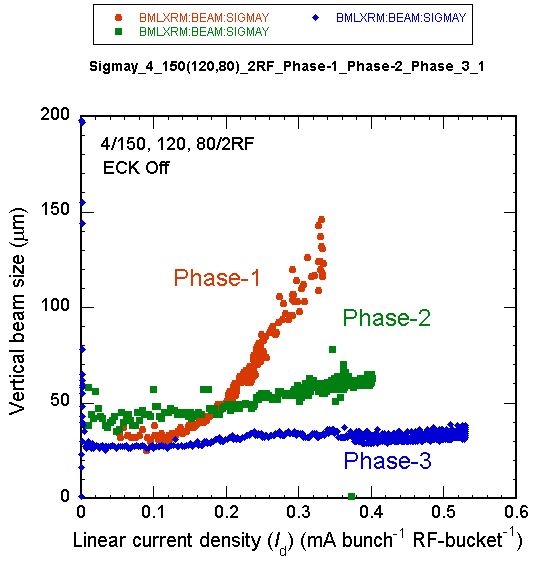 Permanent magnets
Various countermeasures against electron cloud.
Titanium nitride coating with low secondary yield
Groove structure surface with low secondary yield
Clearing electrode to attract electron cloud
Permanent magnets to suppress electron emission from inner surface
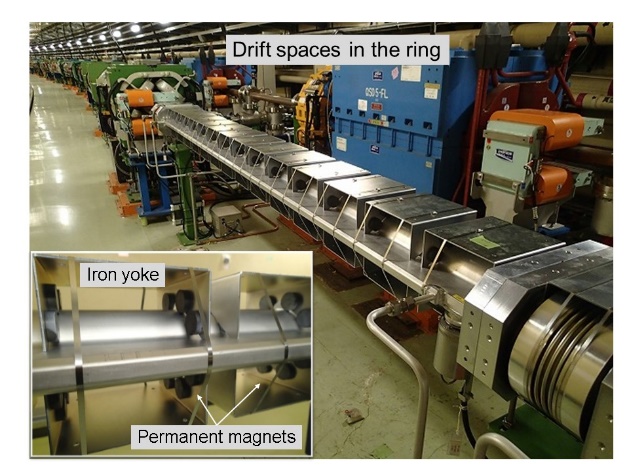 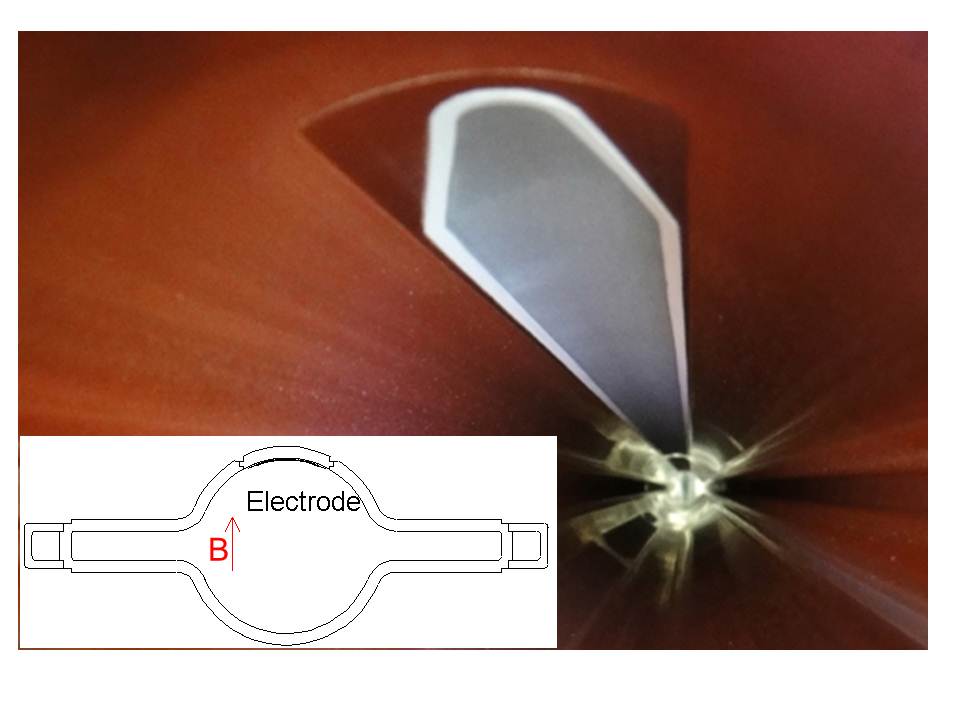 blowup 
no blowup 
Clearing electrode
Insufficient countermeasures
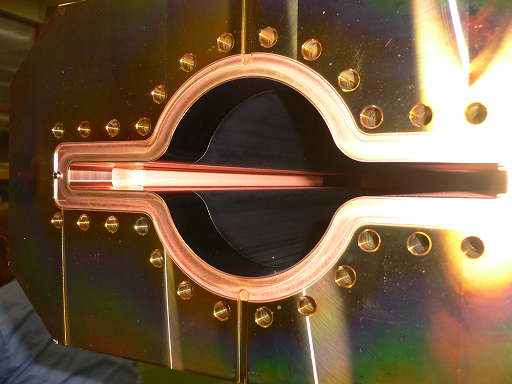 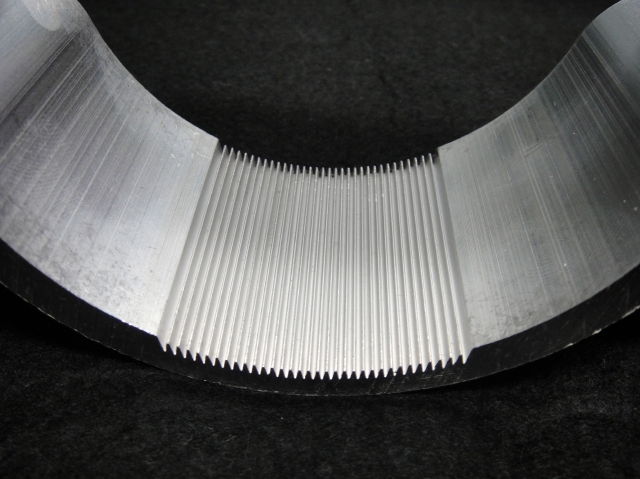 sufficient countermeasures
Vertical beam size vs linear current density
Titanium nitride coating
Grooved surface
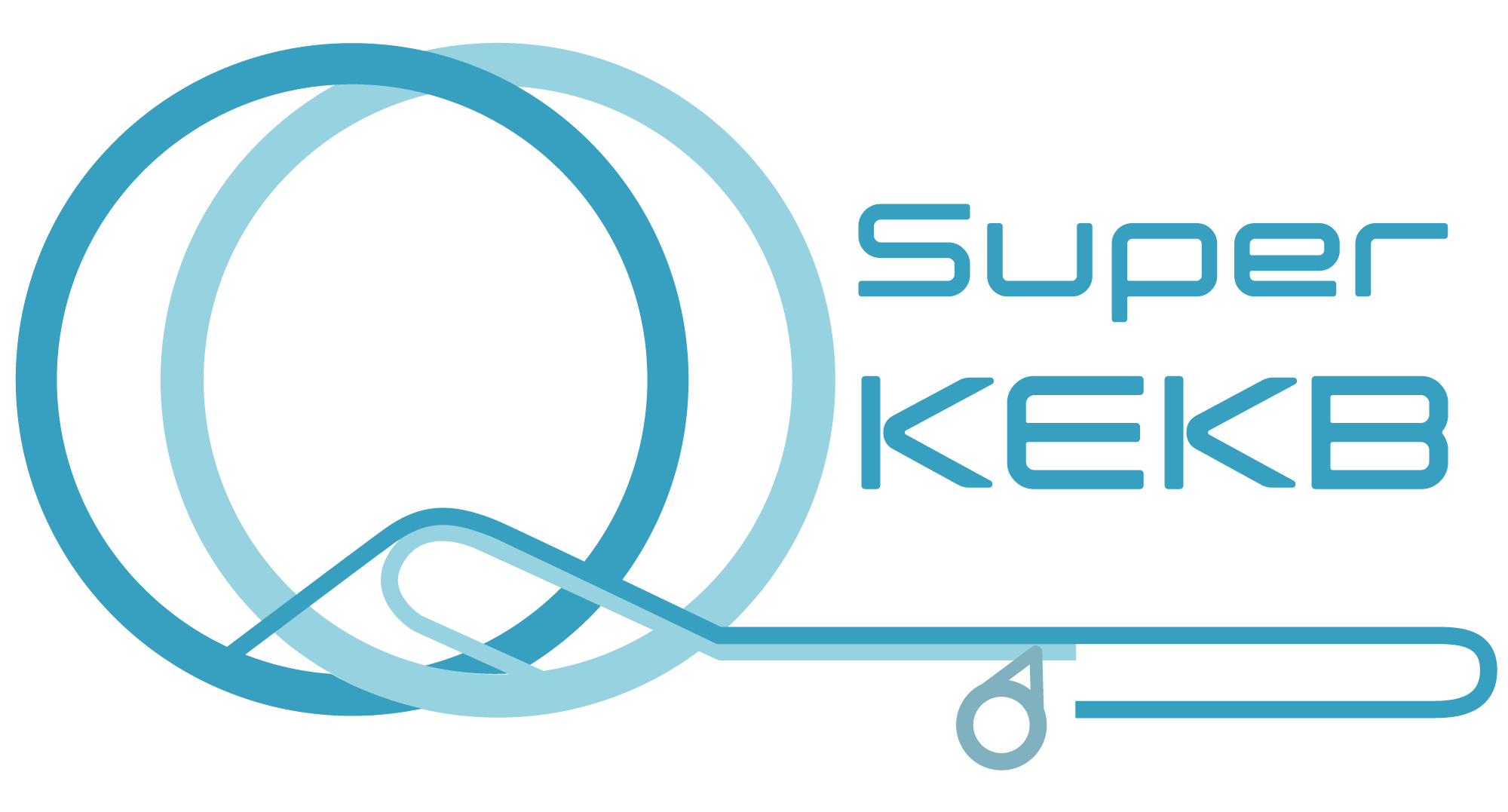 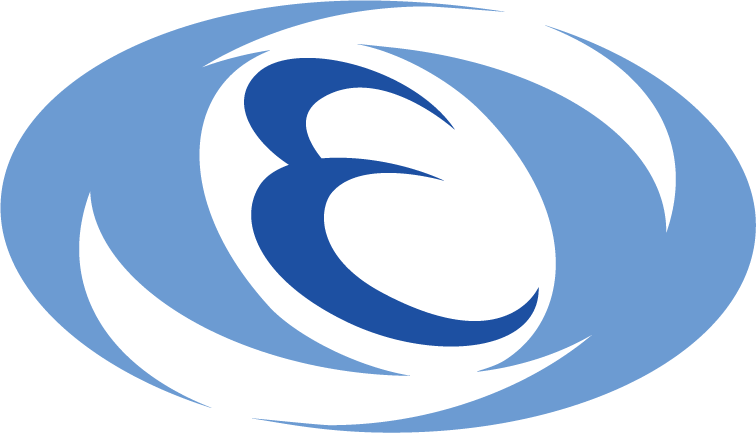 2019/10/31
44
Joint-US-CERN-Japan-Russia International Accelerator School, 2019, Ion Colliders @ Dubna
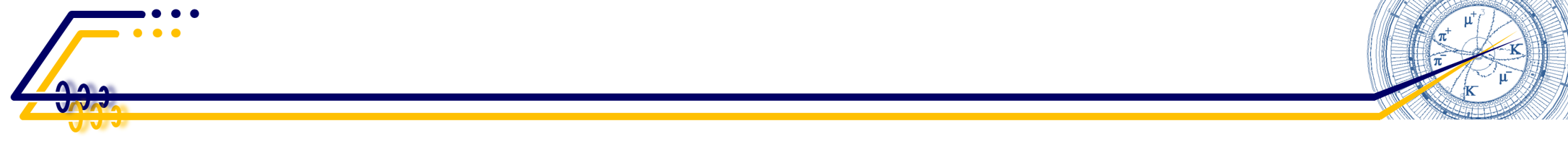 Vacuum scrubbing
Pressure may increase with accumulating beam due to PSD, ESD or ISD.
As beam dose increases, pressure increase may be suppressed. (so called “Aging effect”)






For lepton machines, PSD can be main gas load because SR power is proportional 4. 
In ion colliders, PSD is negligible if  is not so large.
For lepton machines, dedicated beam operation in order to get low pressure is required at the beginning of beam operation.  
The surface of newly installed components has large PSD rate. (Large gas load)
SR irradiation can reduce PSD rate gradually.
Beam operation to get low pressure is called as “Vacuum scrubbing” or “Aging”.
Beam pipe
ionization
ion
Synchrotron radiation
Beam orbit
PSD
residual gas
photo-electrons
ISD
Direction of acceleration
E    : beam energy
m0 : rest mass
c    : speed of light
SR power :
For electron me : 9.1091031 kg
For proton    mp : 1.6731027 kg
mp/me > 1800
electron
accelerated by beam
ESD
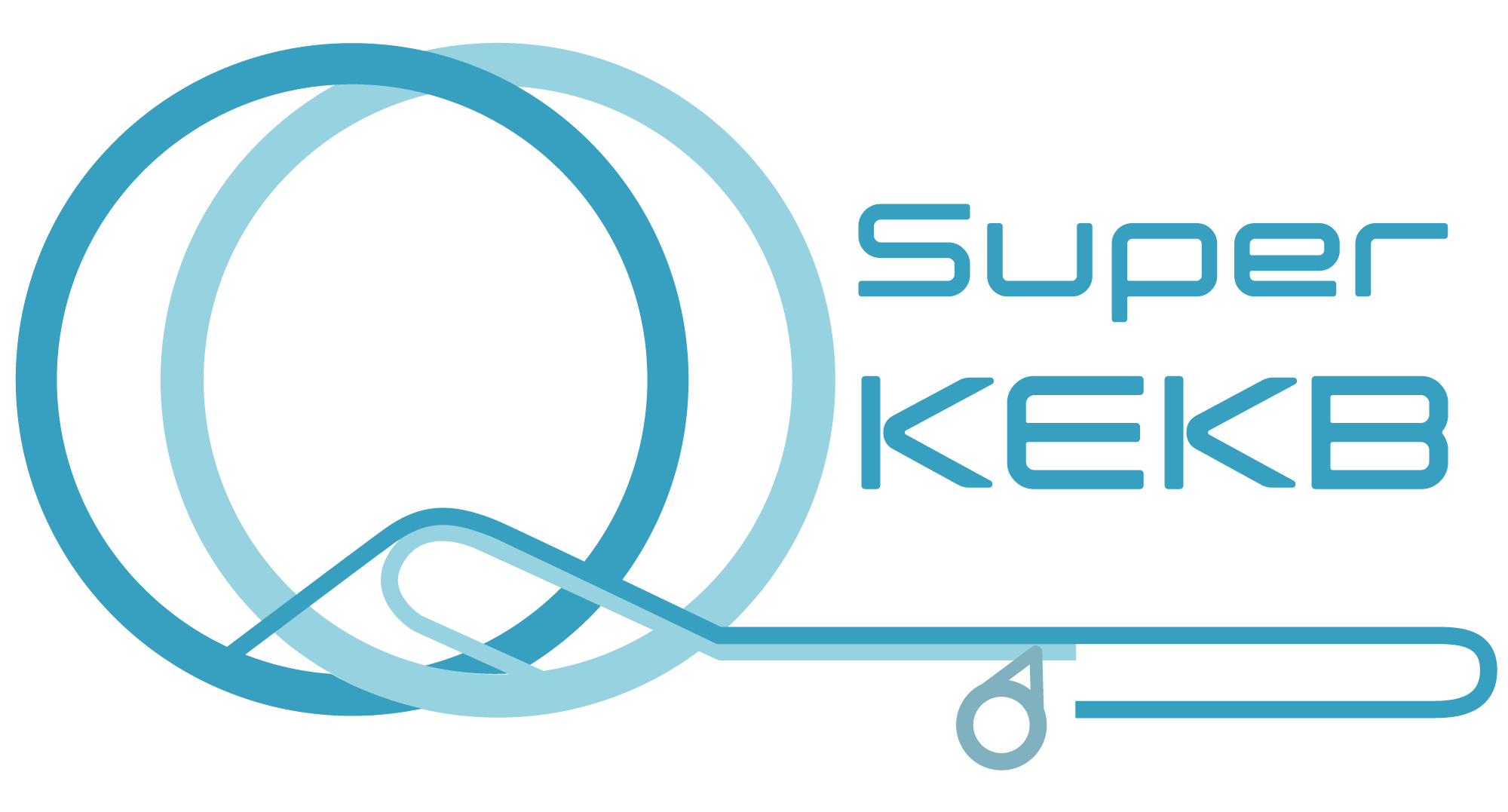 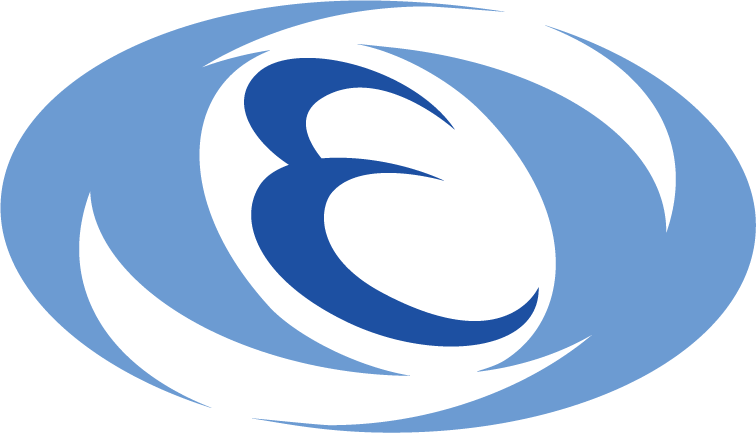 2019/10/31
45
Joint-US-CERN-Japan-Russia International Accelerator School, 2019, Ion Colliders @ Dubna
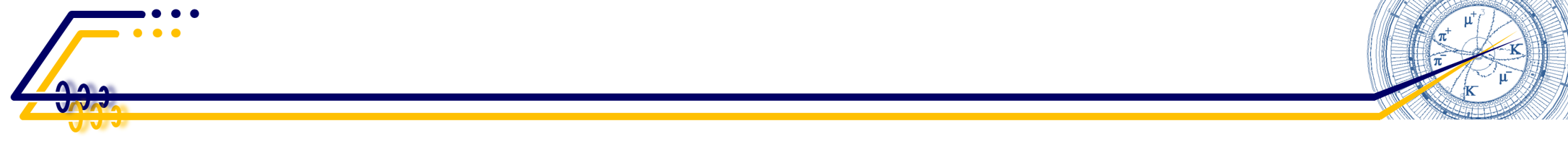 Pressure history of SuperKEKB
Vacuum scrubbing at SuperKEKB 
At the beginning of beam operation, it is impossible to store large beam current due to pressure rise by SR irradiation. 
Stored beam current is gradually increased while keeping the pressure that provides sufficient beam lifetime.
It took several months to accumulate 1 A.
Positron ring
Electron ring
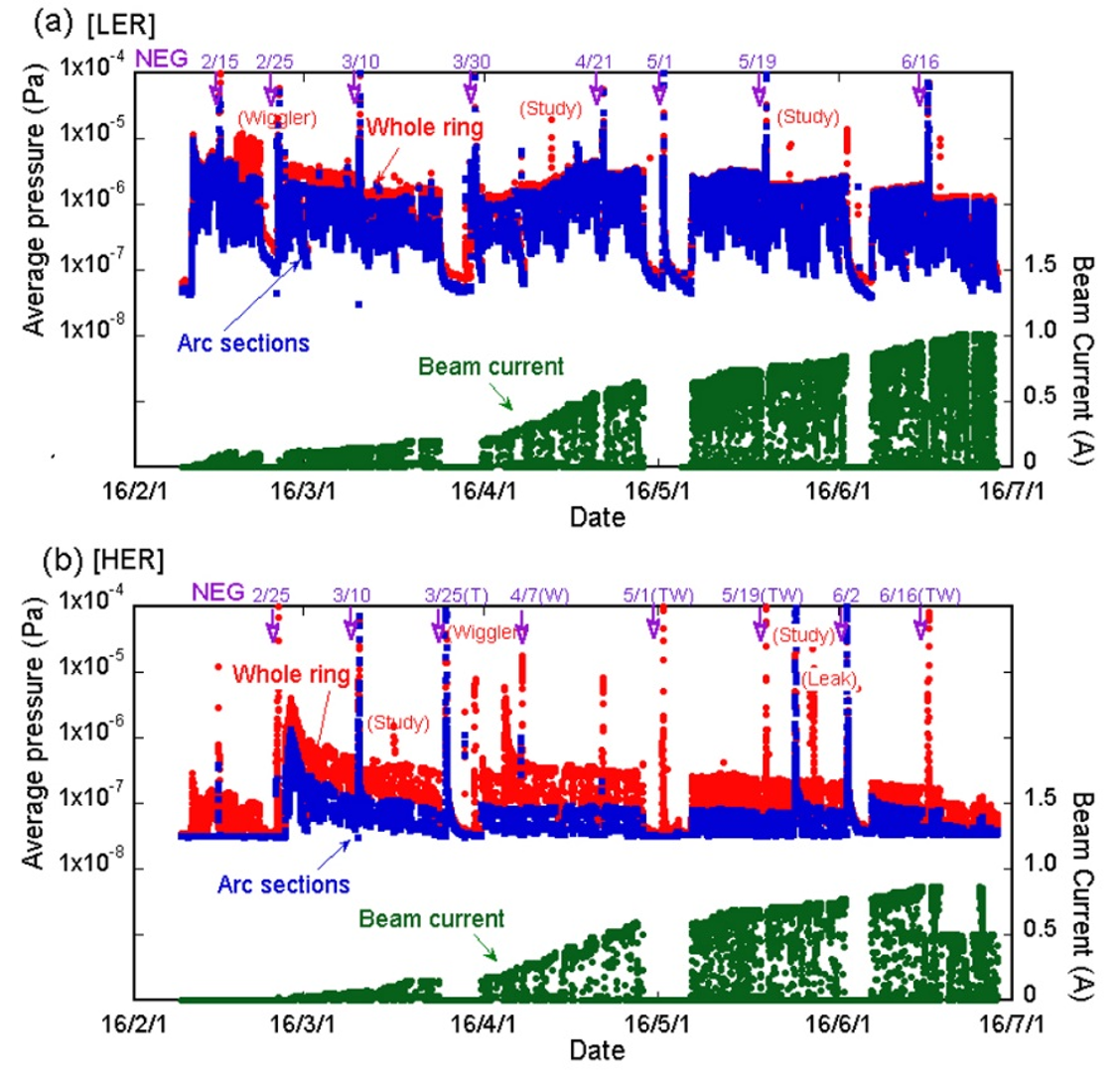 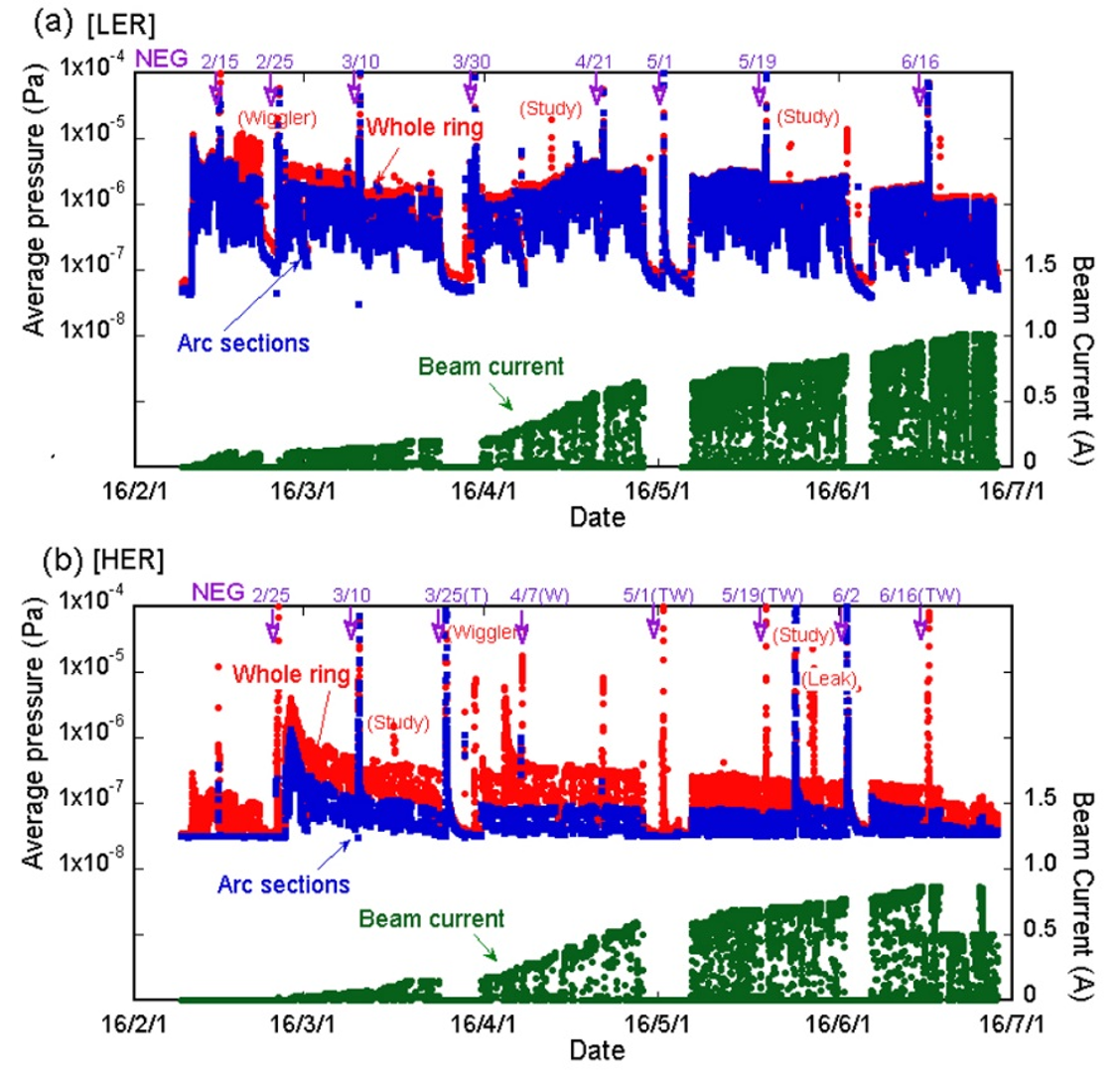 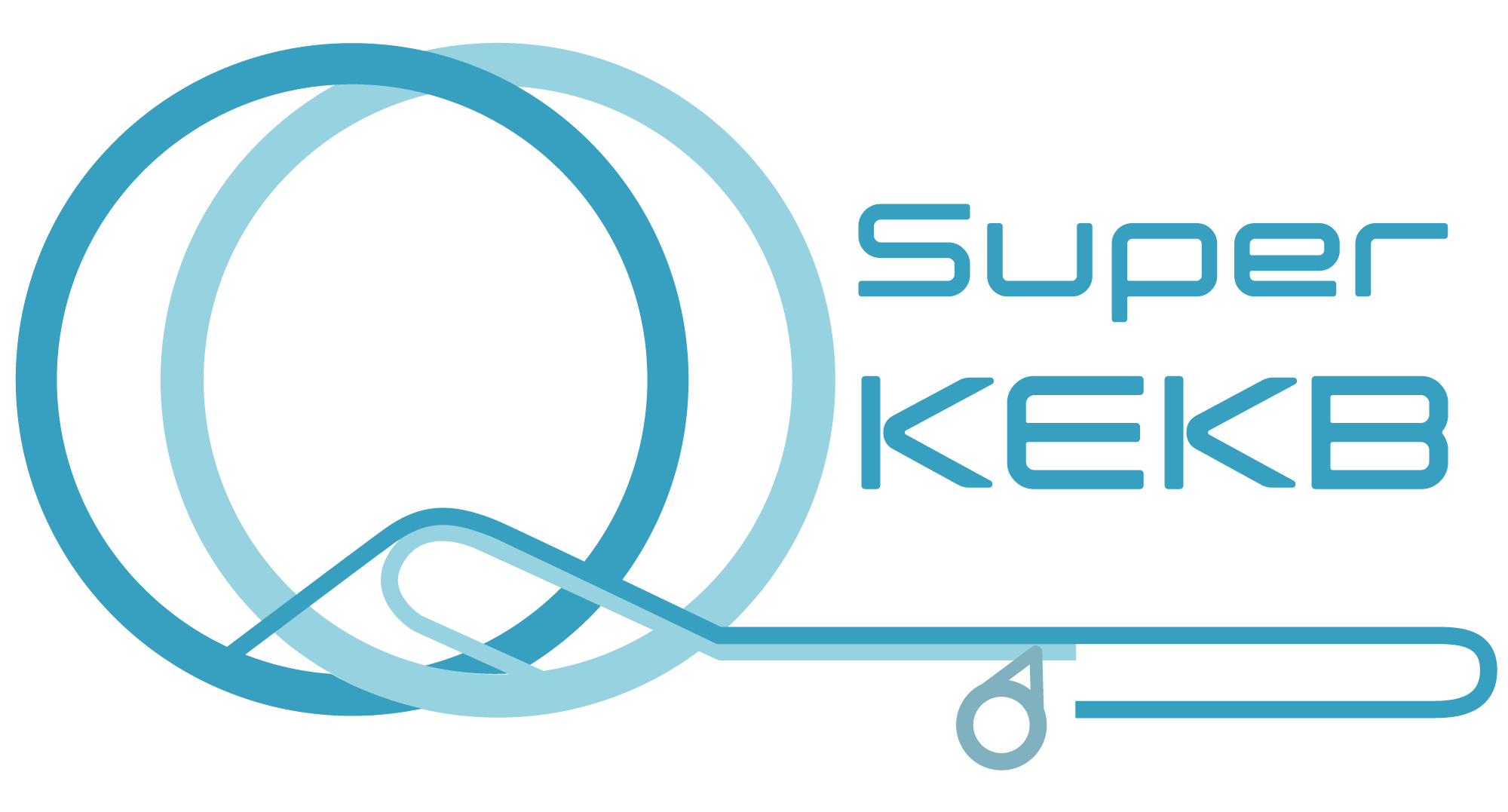 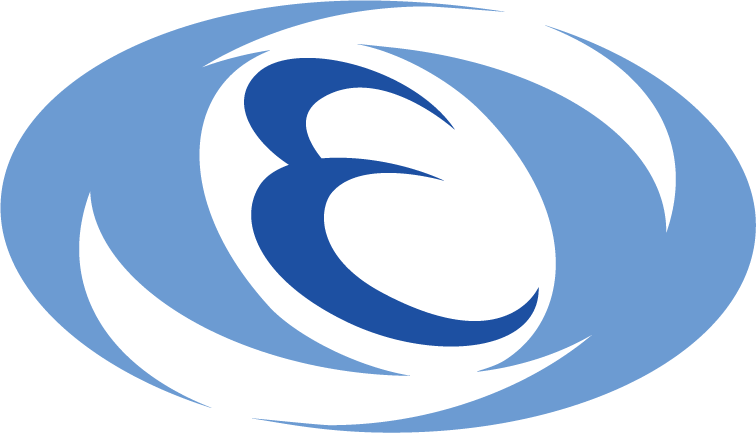 2019/10/31
46
Joint-US-CERN-Japan-Russia International Accelerator School, 2019, Ion Colliders @ Dubna
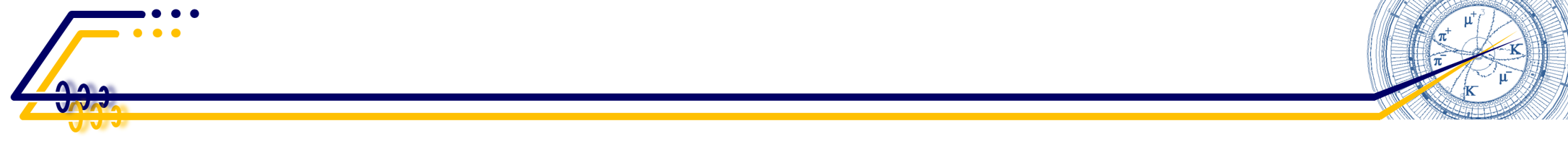 Summary
Many accelerators require High or Ultra-high Vacuum, 
In order to suppress degradation of beam quality and short lifetime due to interactions between residual gas molecules and accelerated particles.
In order to suppress detector background noise.
In order to suppress activation of surrounding materials due to lost particles.
Accelerators must have special vacuum systems which is very different from the normal vacuum systems.
Vacuum vessels are narrow and long beam pipes with small conductance, and high energy particles are in it.
Main gas load during beam operation may be “Photon Stimulated Desorption”, “Electron Stimulated Desorption” or/and  “Ion Stimulated Desorption”.
Vacuum scrubbing with beam may be necessary at the early stage of beam commissioning.
Vacuum science & technology is necessary to design accelerator vacuum systems.
This lecture was just an introduction to vacuum science and technology. 
Further study is required. (There are many excellent textbooks on Vacuum, so please refer to it. )
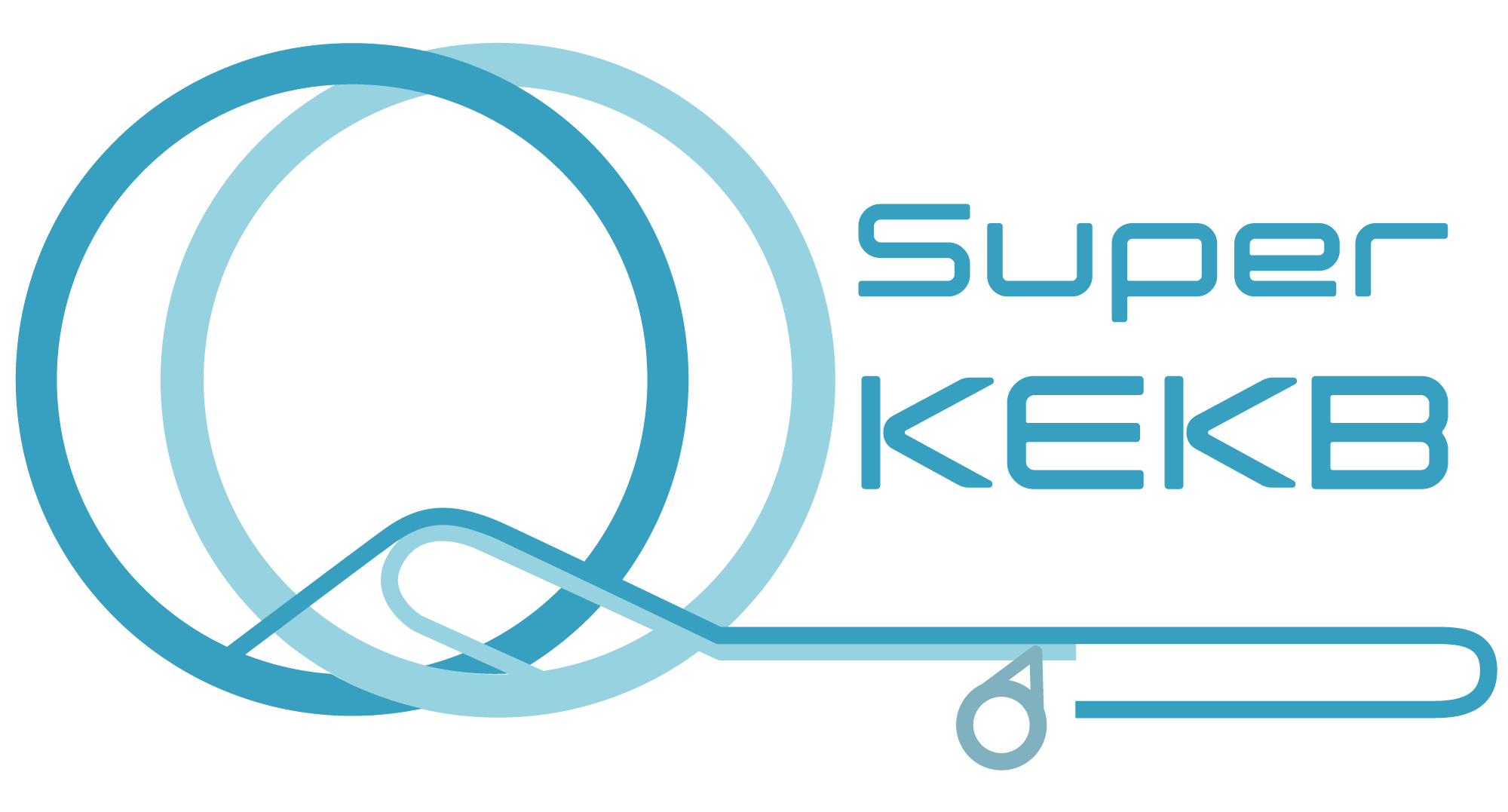 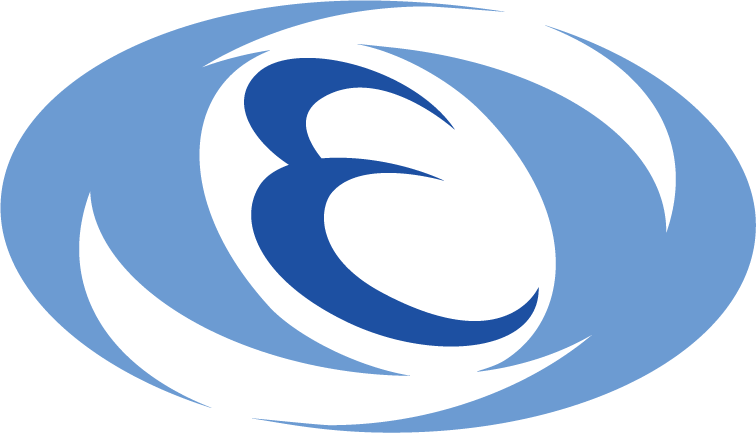 2019/10/31
47
Joint-US-CERN-Japan-Russia International Accelerator School, 2019, Ion Colliders @ Dubna
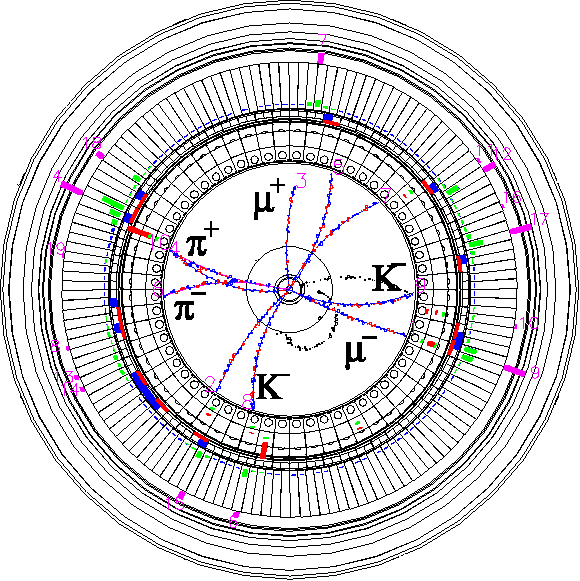 Fin.
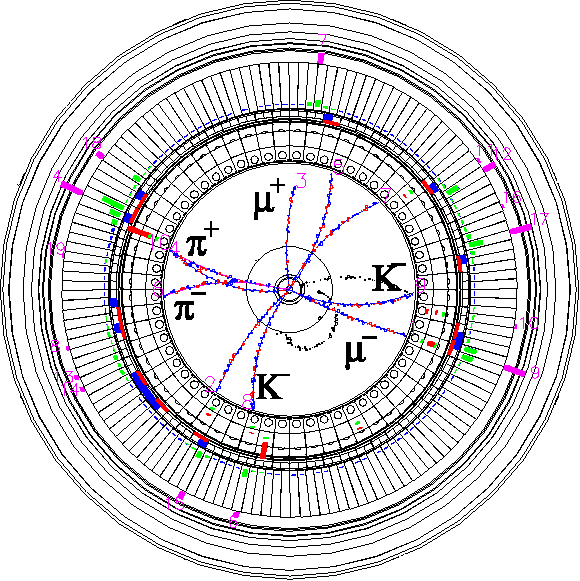 Thank you for your attention.
Inter-University Research Institute Corporation High Energy Accelerator Research Organization (KEK)
大学共同利用機関法人 高エネルギー加速器研究機構 (KEK)
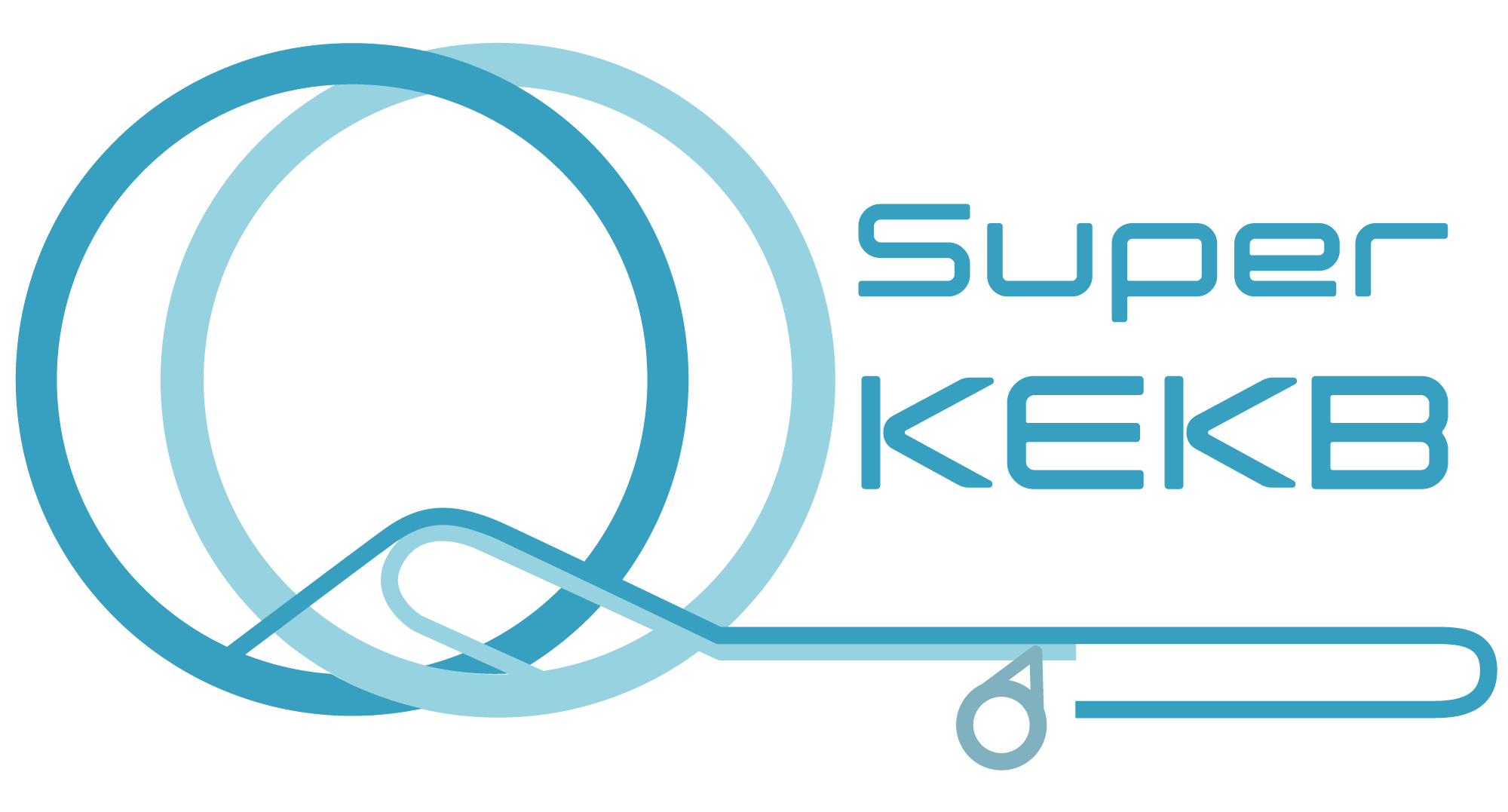 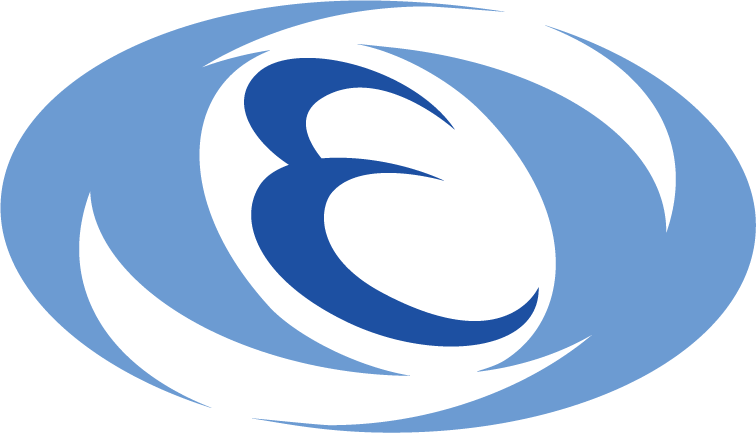